تكريم المدارس المشاركة في مبادرة وطني في رسمي
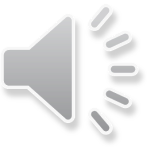 المرحلة الأساسيةالعليا و الثانوية
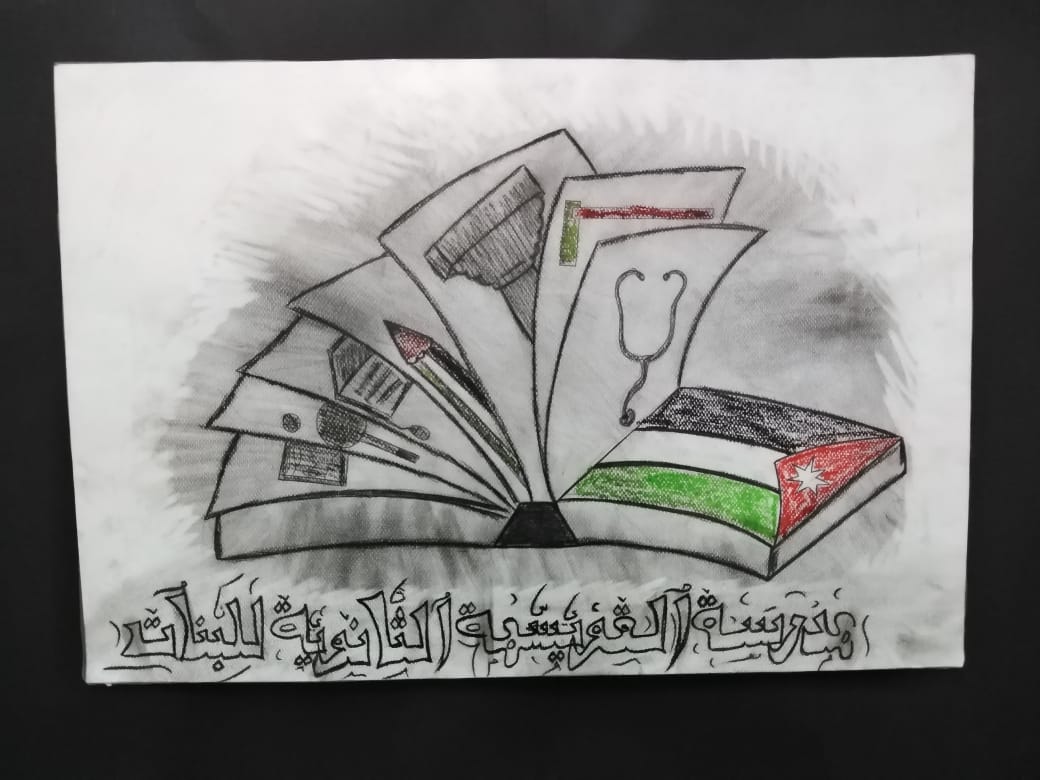 المركز الثالث
الطالبة لارا المومني
مدرسة القويسمة الثانوية للبنات
المرحلة الأساسيةالعليا و الثانوية
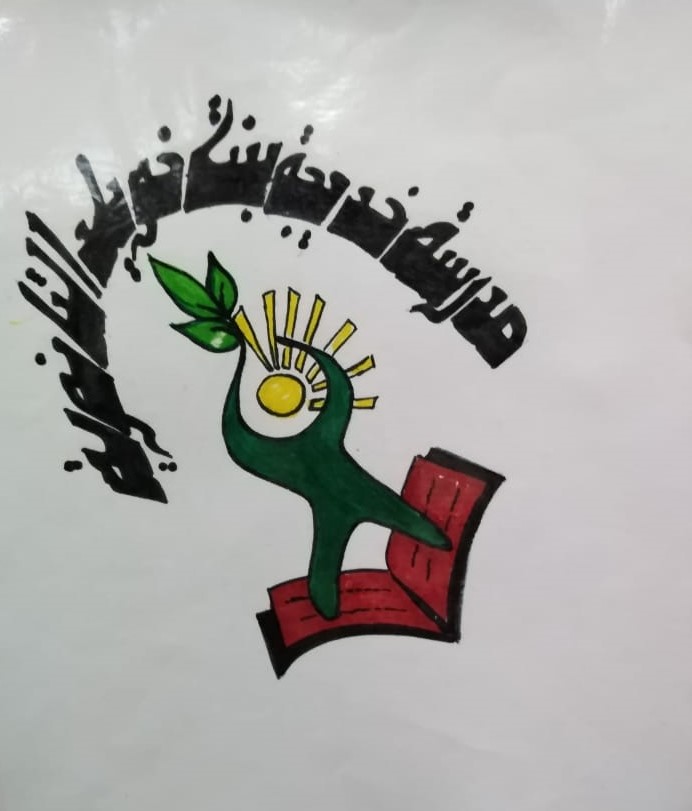 المركز الثاني
الطالبة ايناس أبو غليون
مدرسة خديجة بنت خويلد الثانوية للبنات
المرحلة الأساسيةالعليا و الثانوية
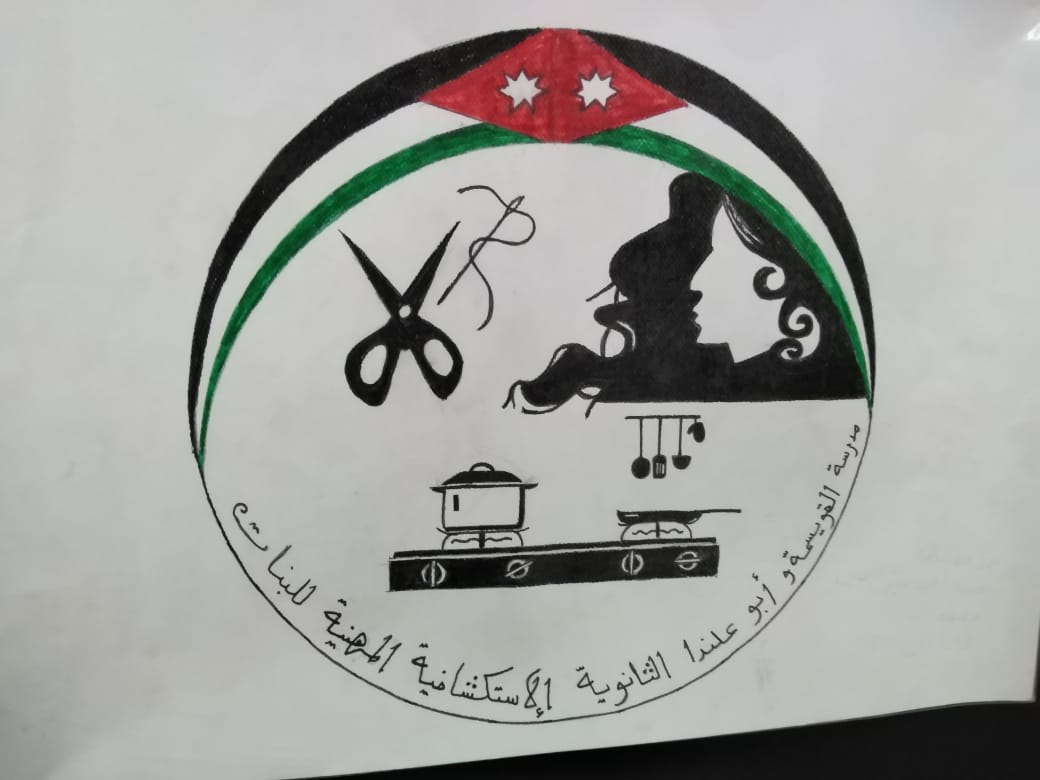 المركز الأول
الطالبة مجد البنا
مدرسة  القويسمة وأبو علندا المهنية للبنات
المرحلة الأساسية الدنيا
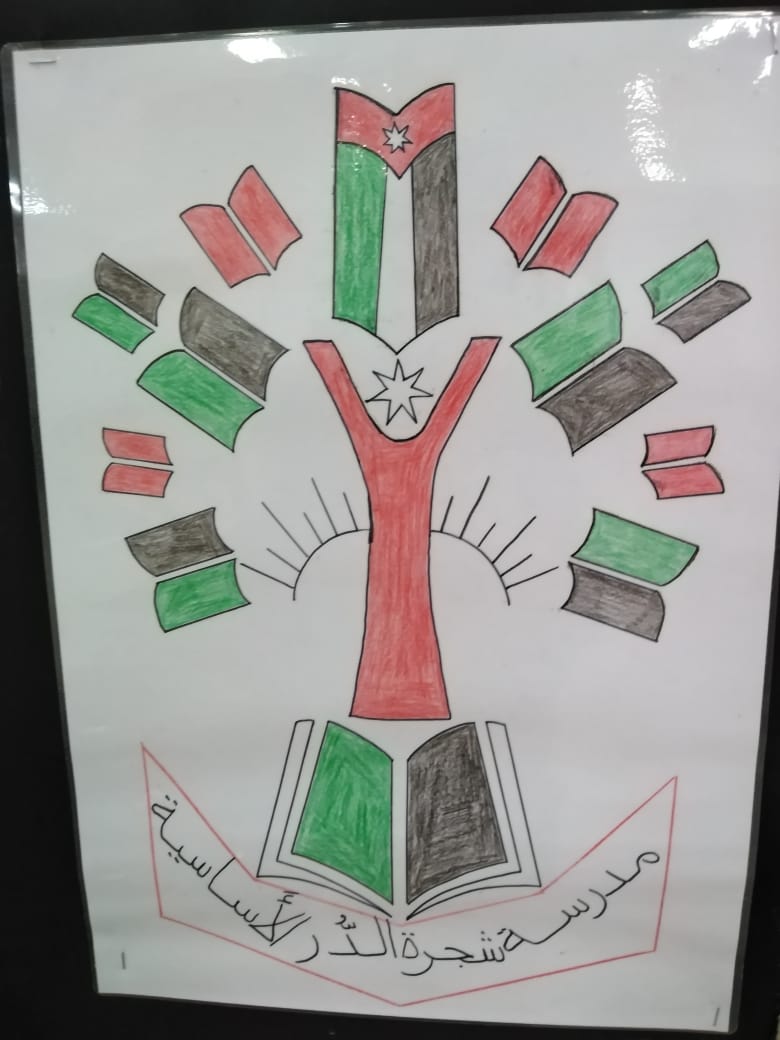 المركز الثالث
الطالبة دانية أبو هندي
مدرسة  شجرة الدر الأساسية الثانية
المرحلة الأساسية الدنيا
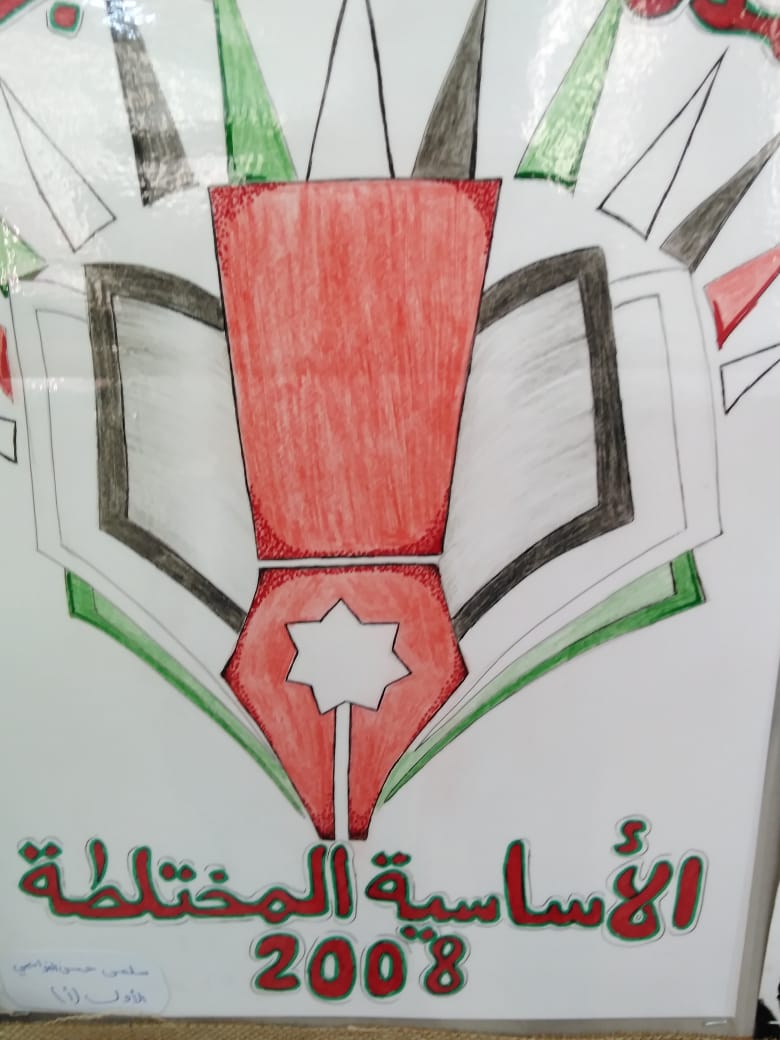 المركز الثاني
الطالبة سلمى العطيات
مدرسة  الأمام البخاري
المرحلة الأساسية الدنيا
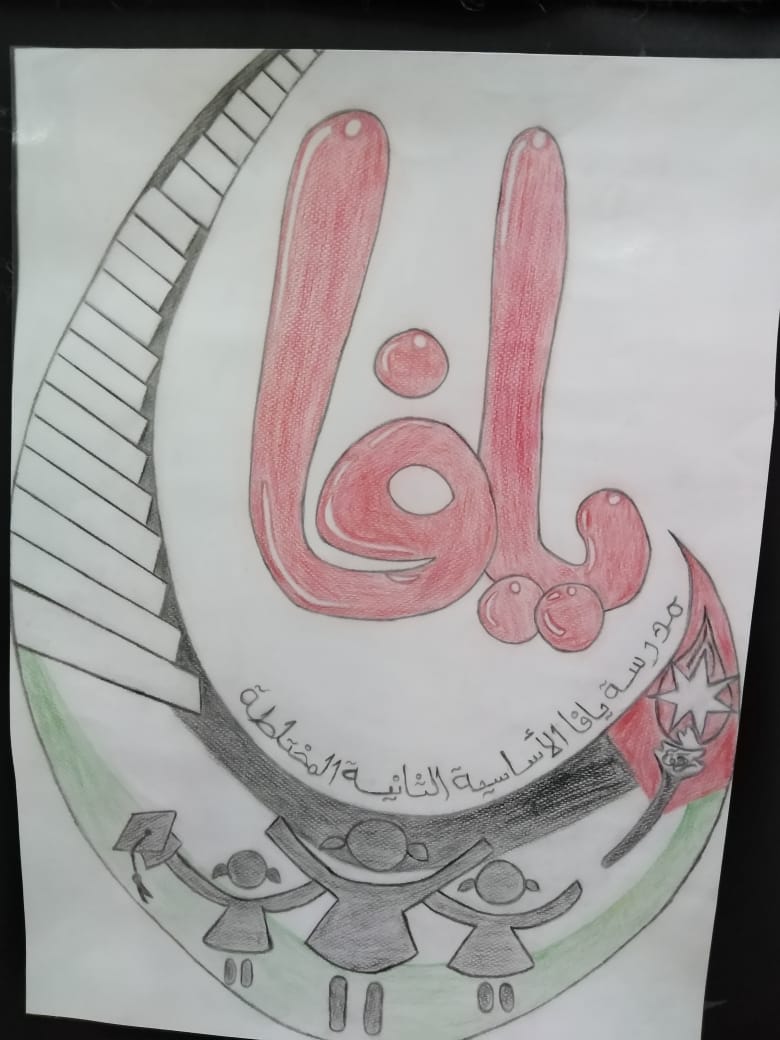 المركز الثاني ( مكرر )
الطالبة رهف أبو رداحة
مدرسة  يافا الأساسية الثانية
المرحلة الأساسية الدنيا
المركز الأول
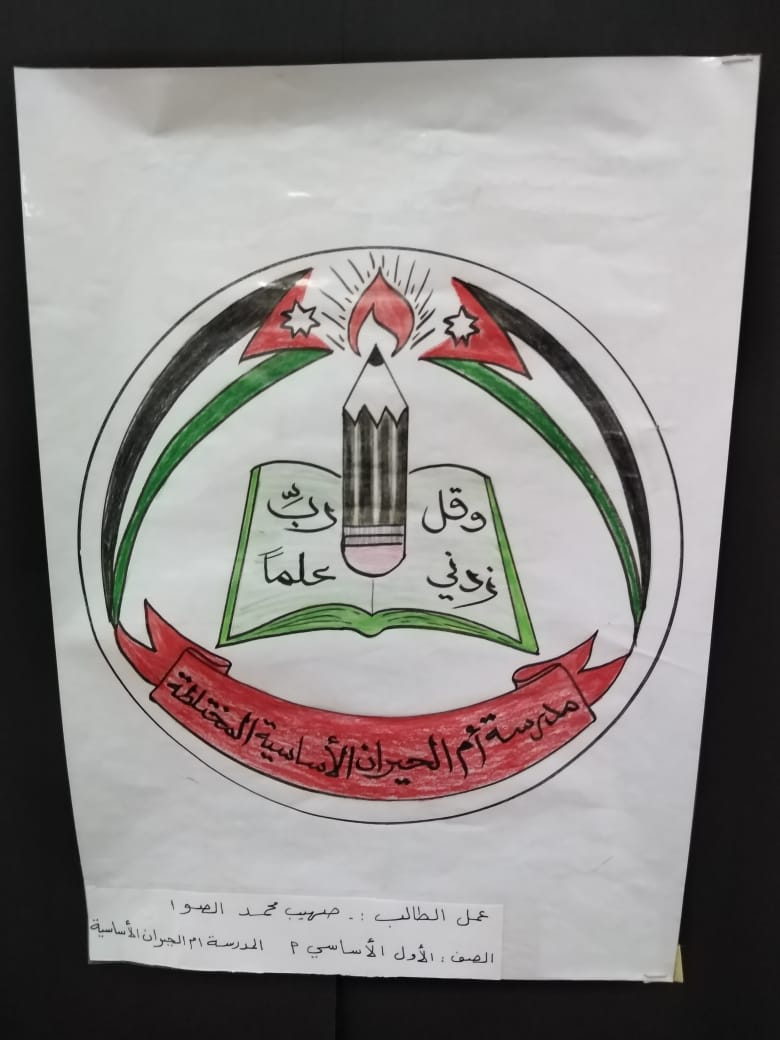 الطالب صهيب الصواوية
مدرسة  ام الحيران الأساسية
مدرسة أم القرى الاساسية
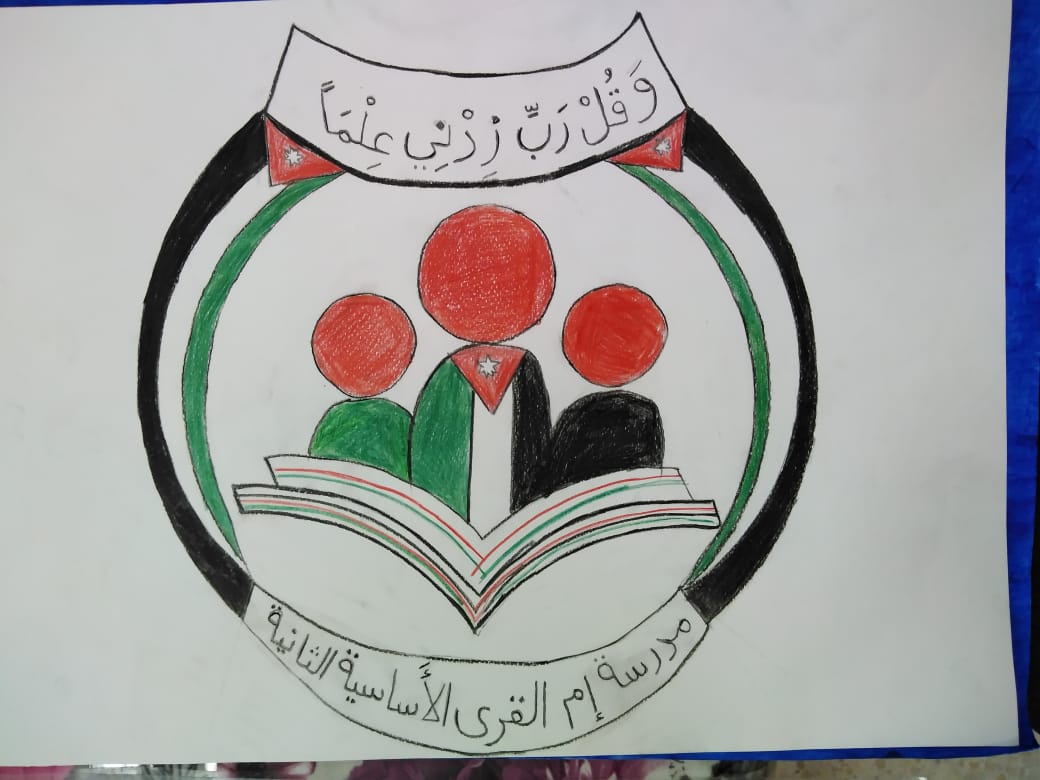 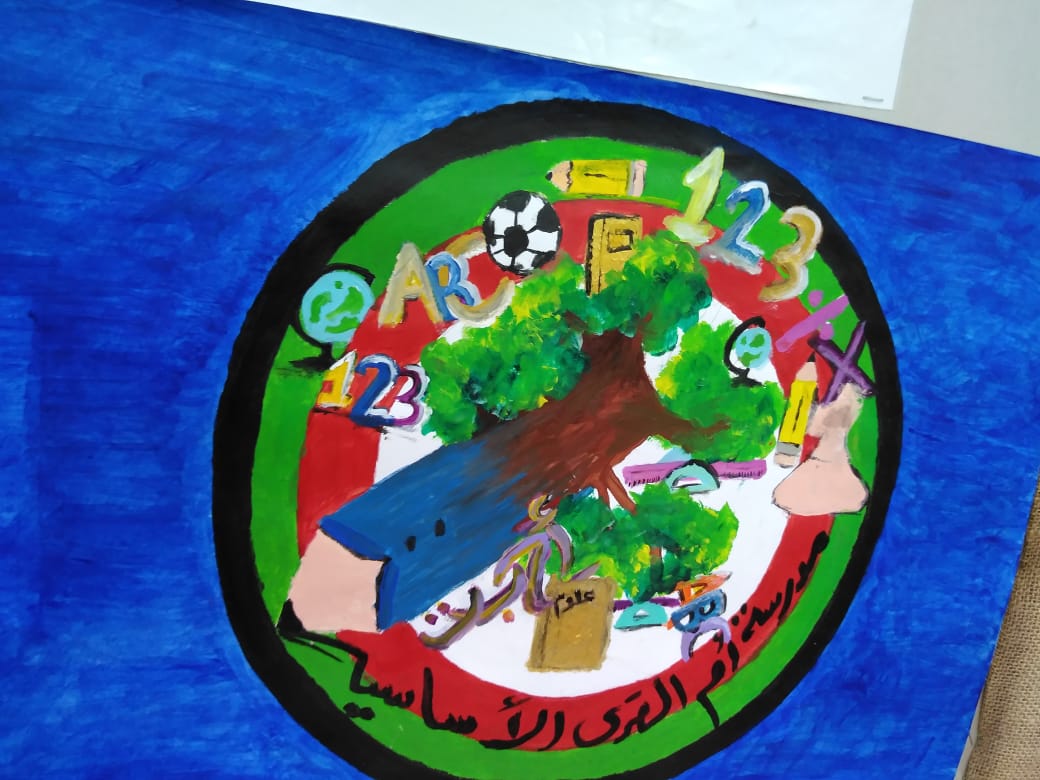 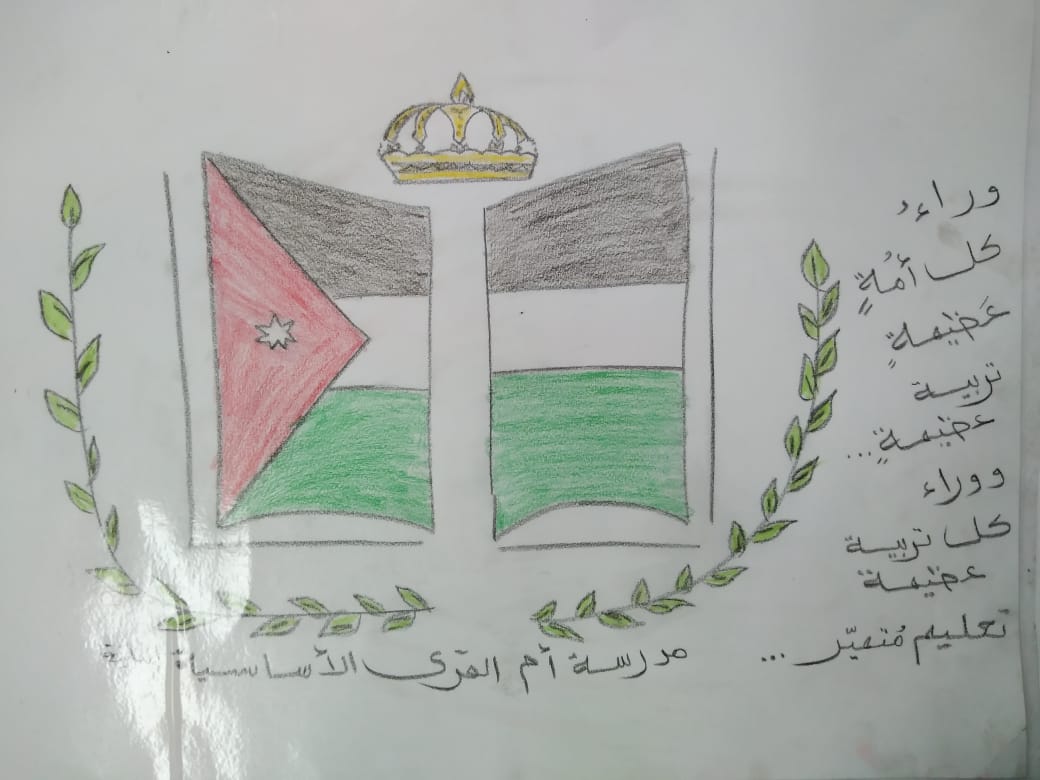 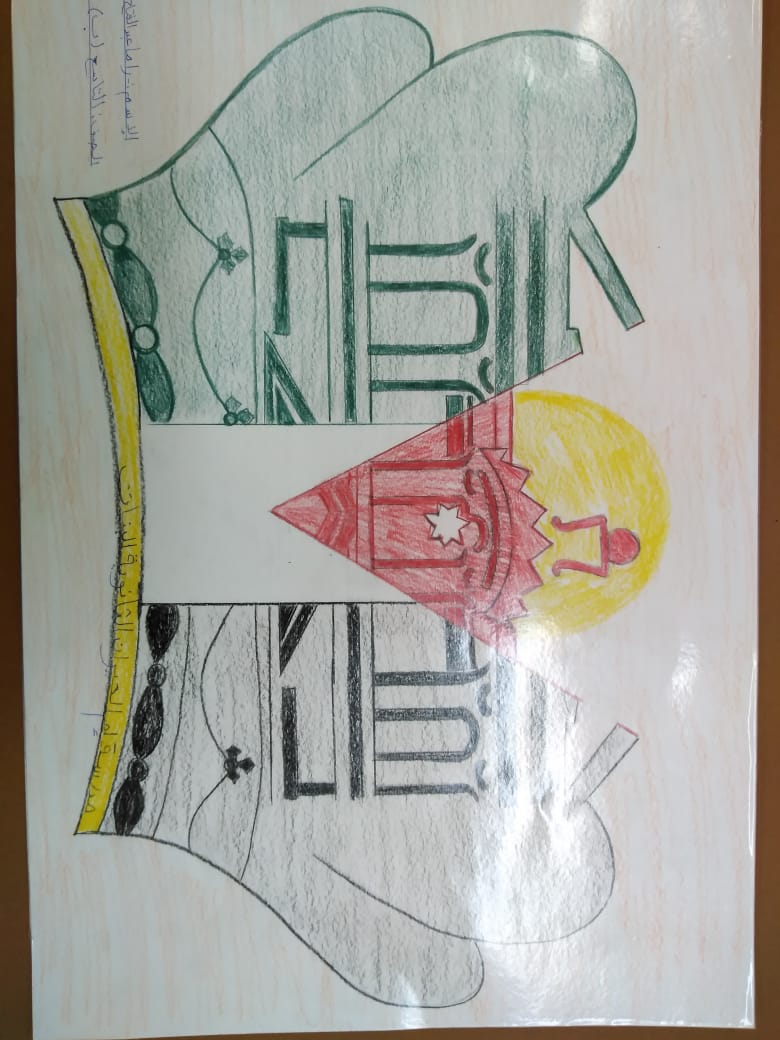 مدرسة ام الحيران الثانوية للبنات
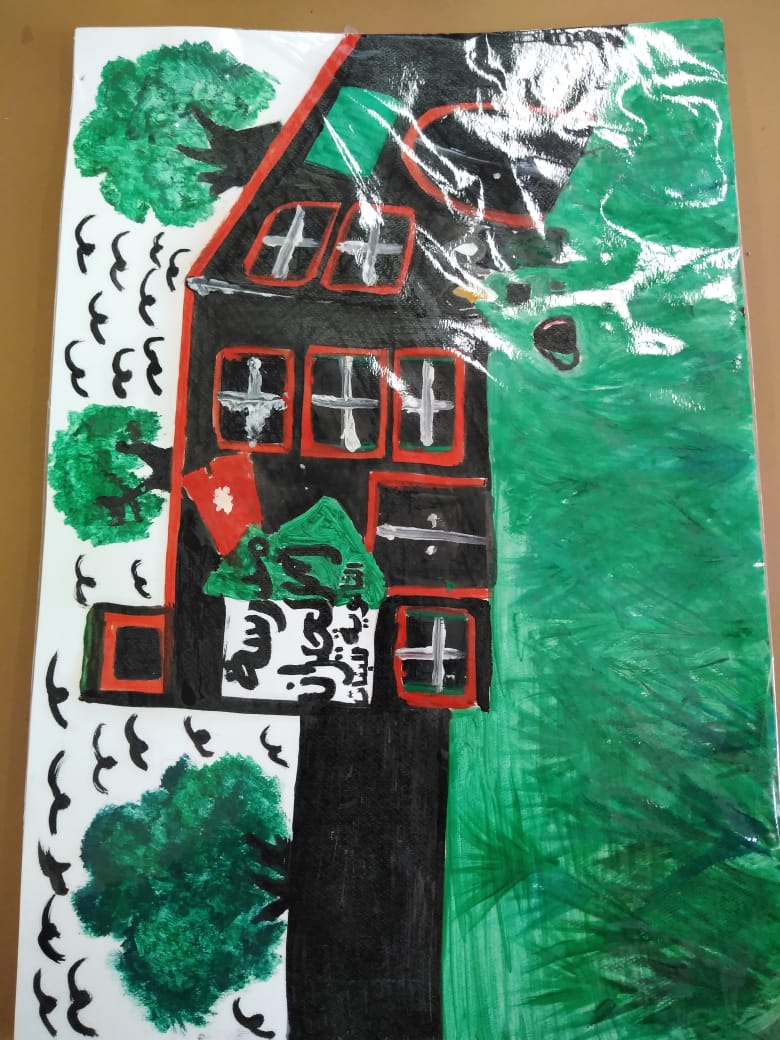 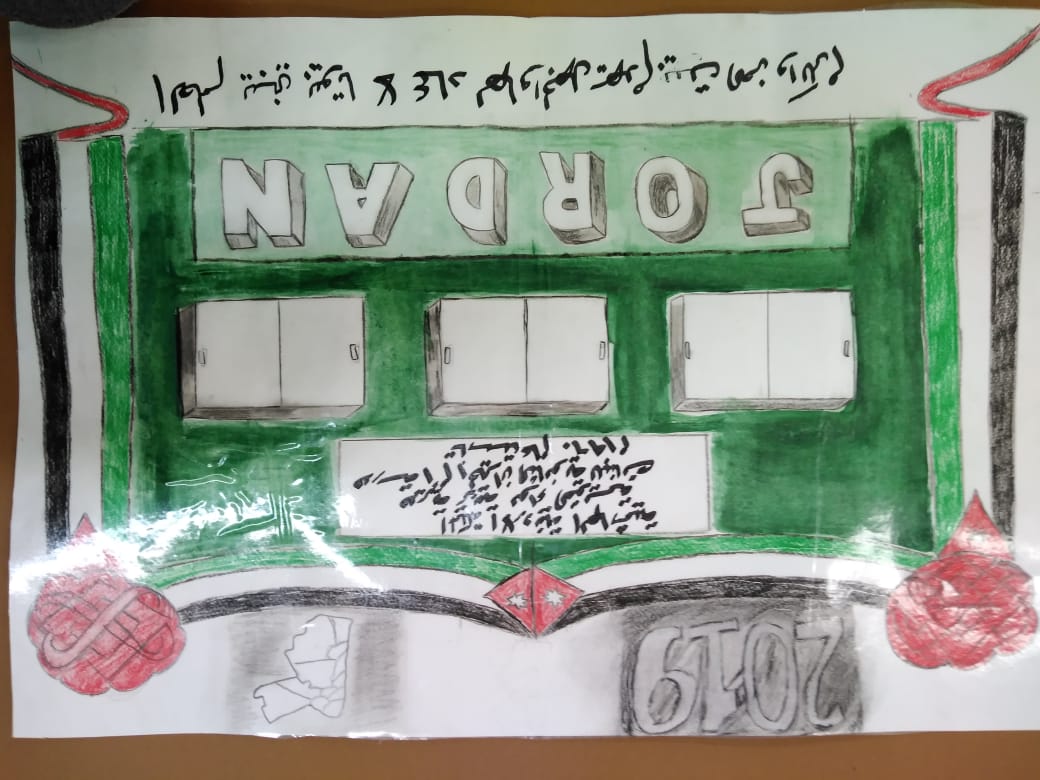 مدرسة رقية بنت الرسول
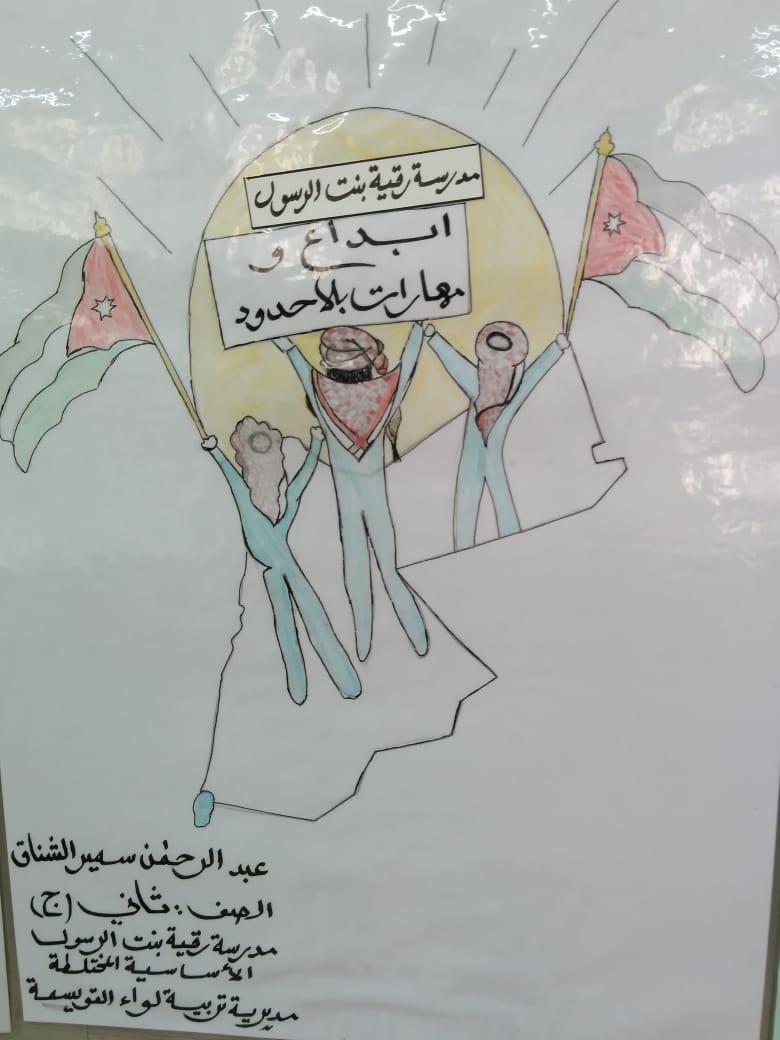 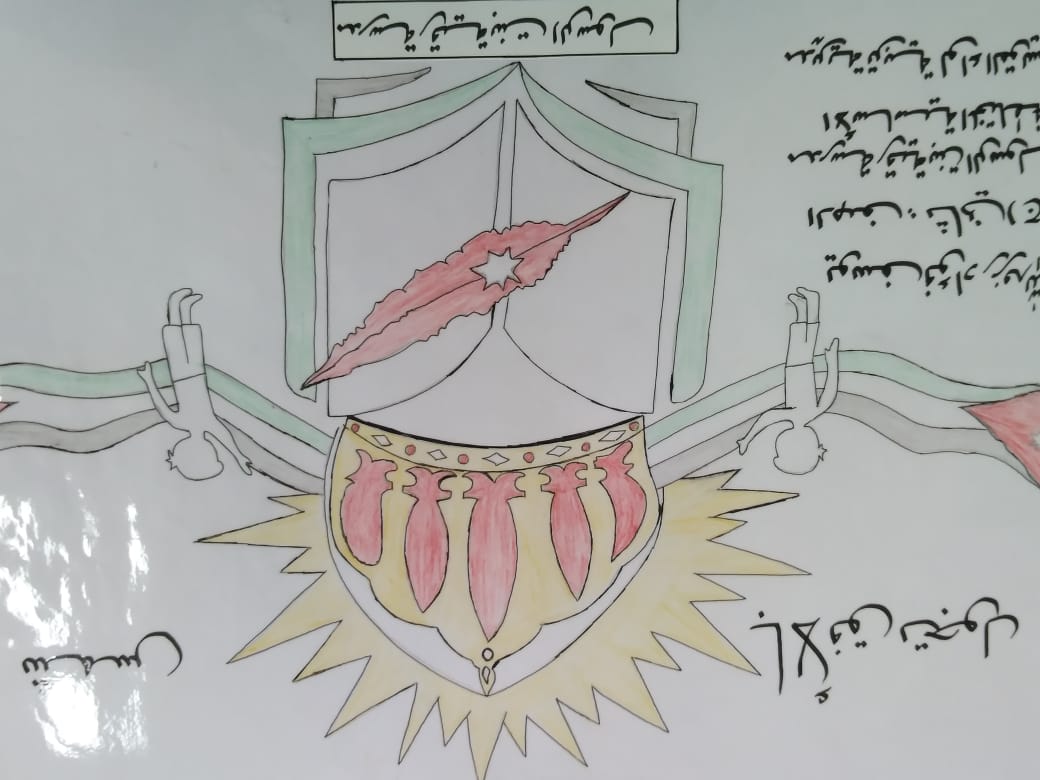 مدرسة الجويدةالأساسية المختلطة
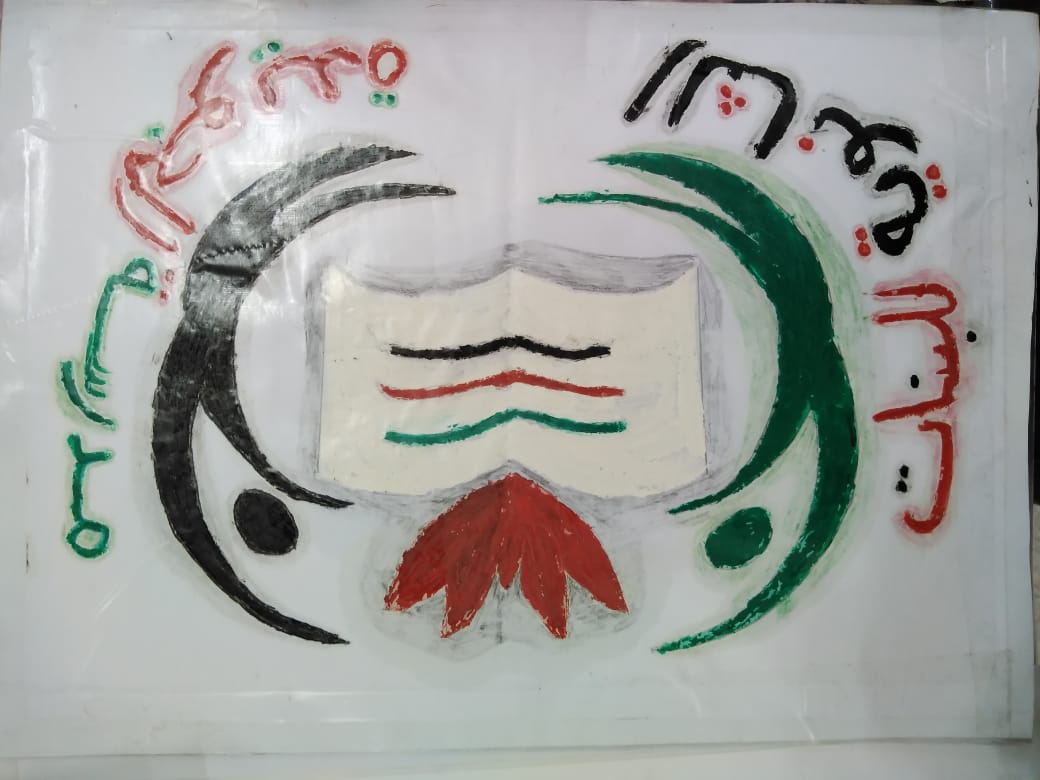 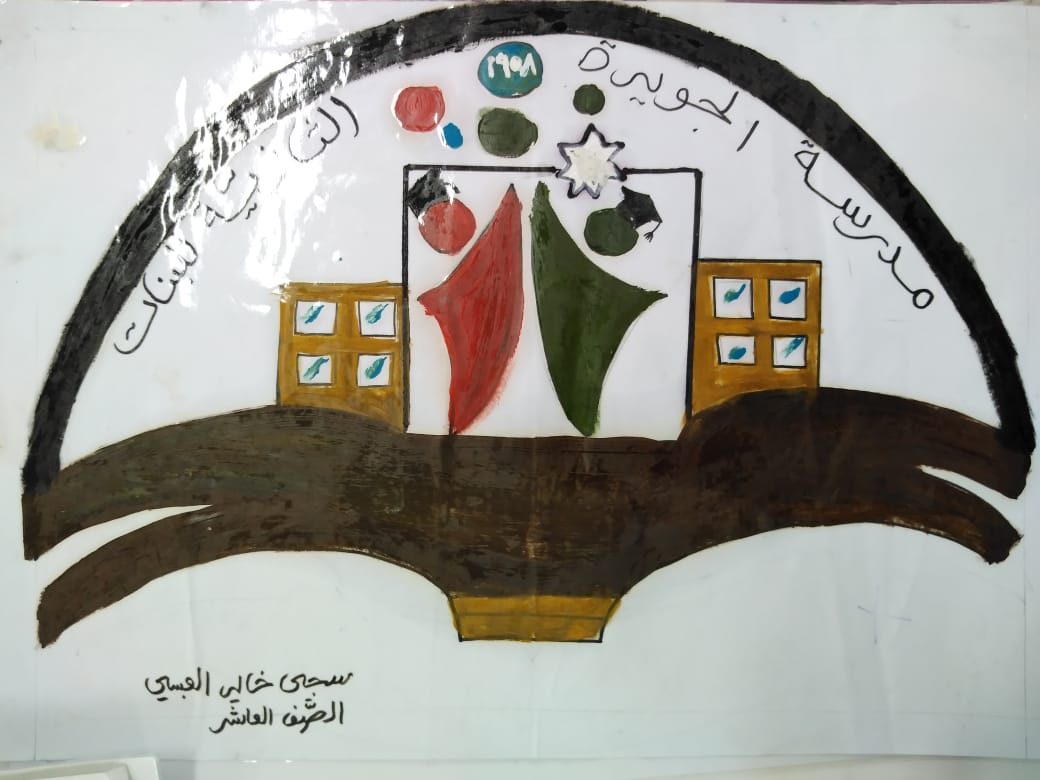 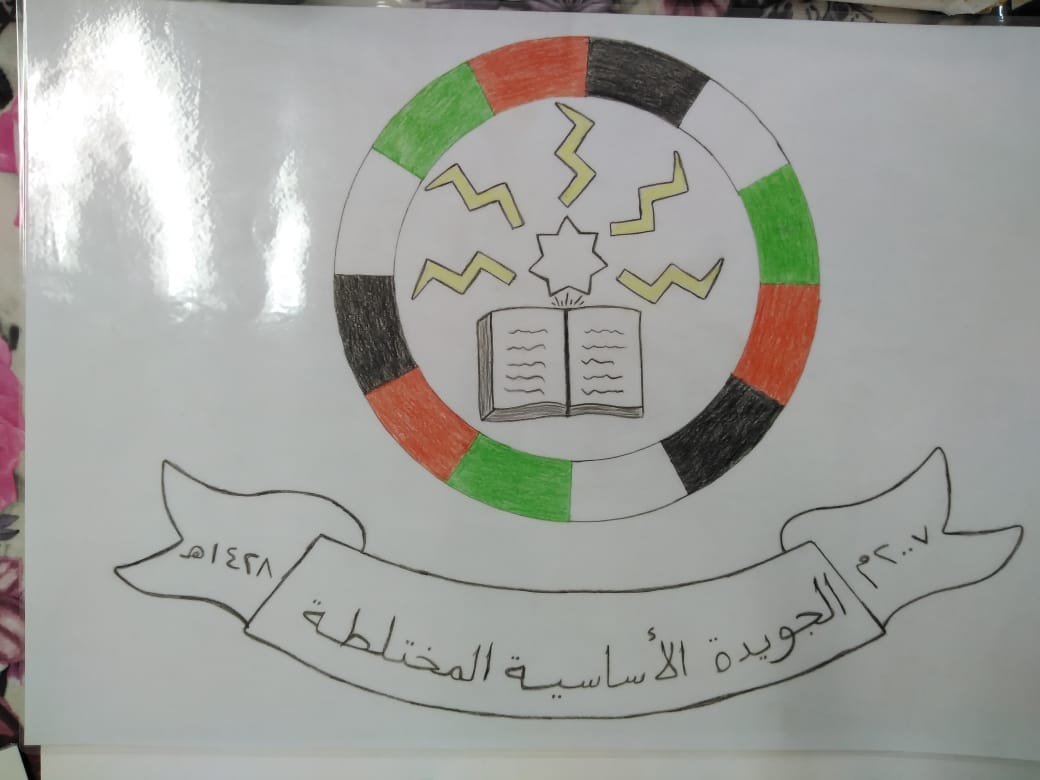 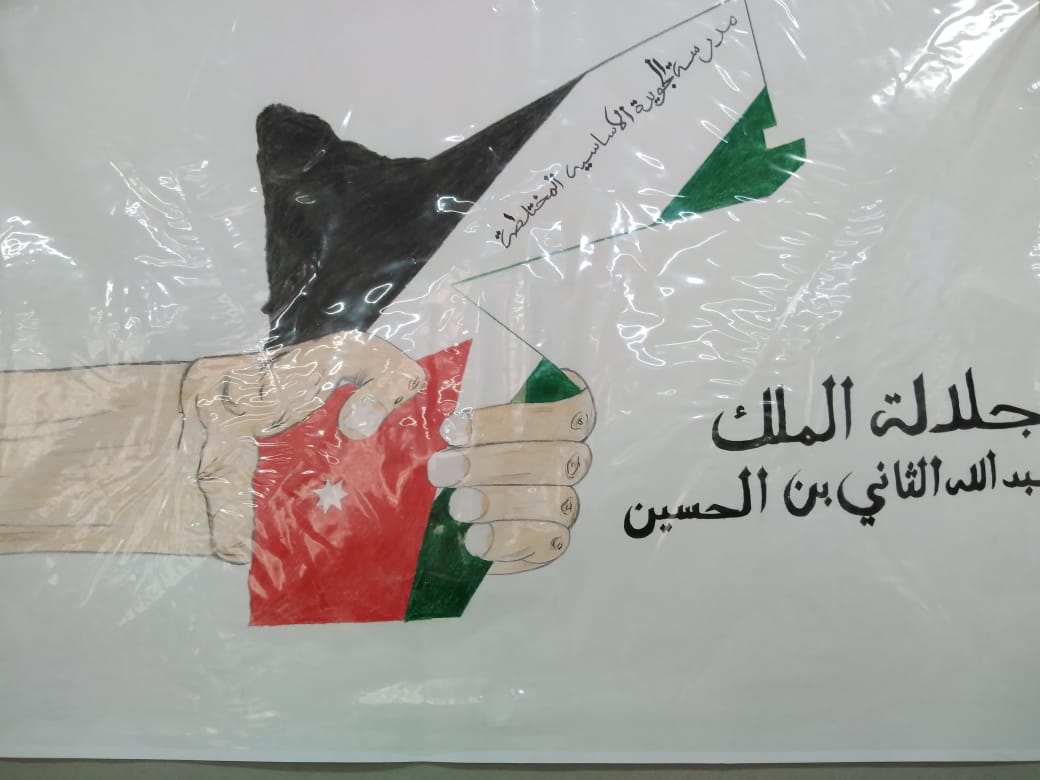 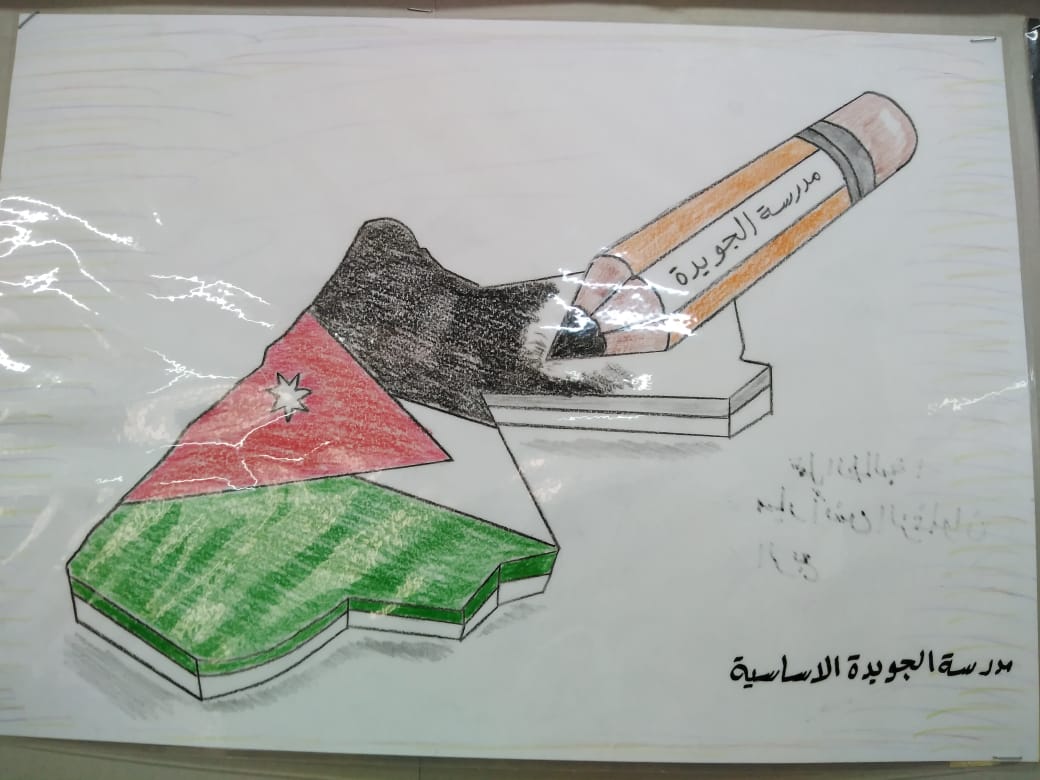 مدرسة صفية بنت عبد المطلب الأساسية الأولى
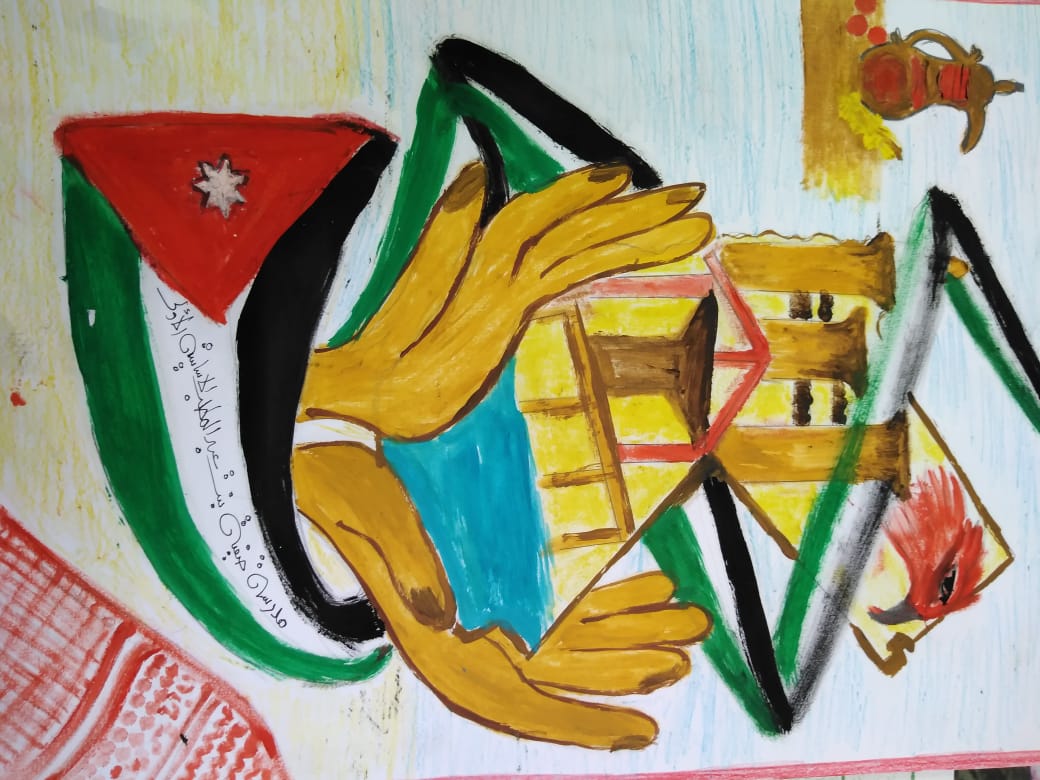 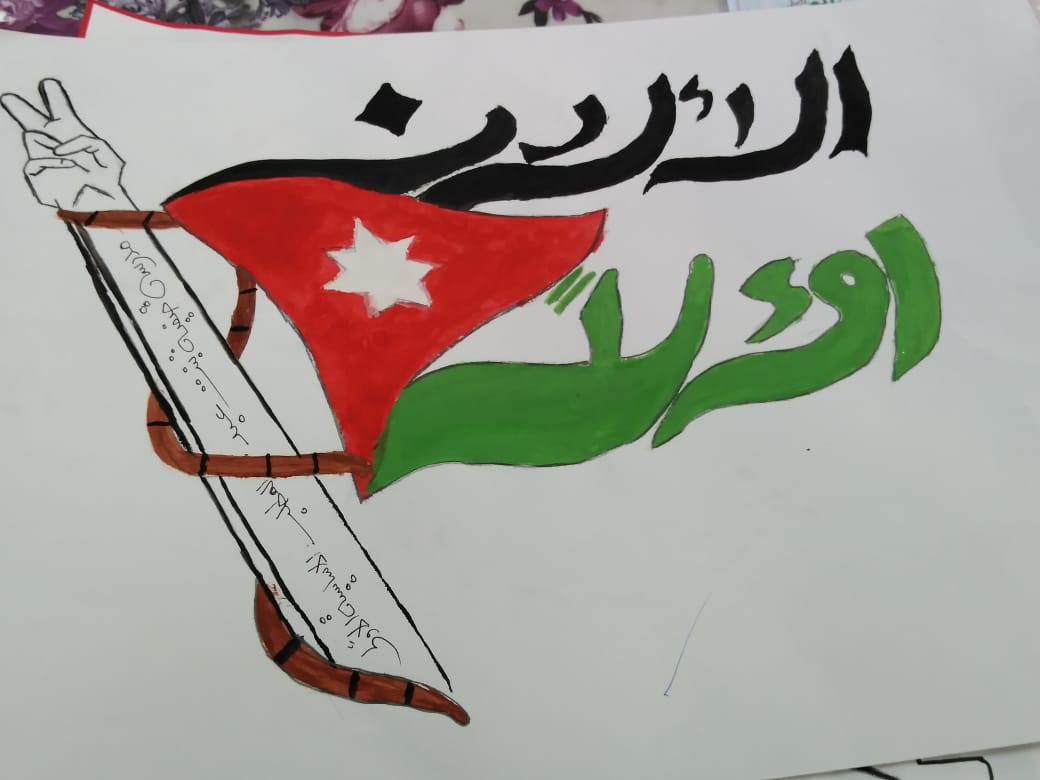 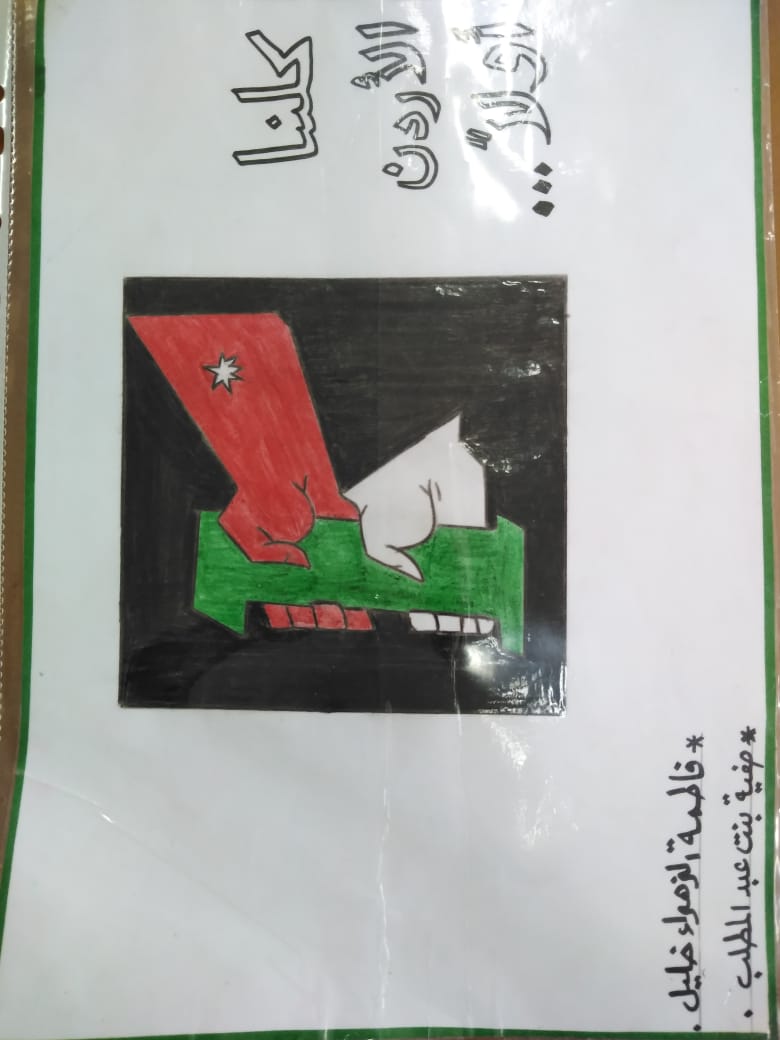 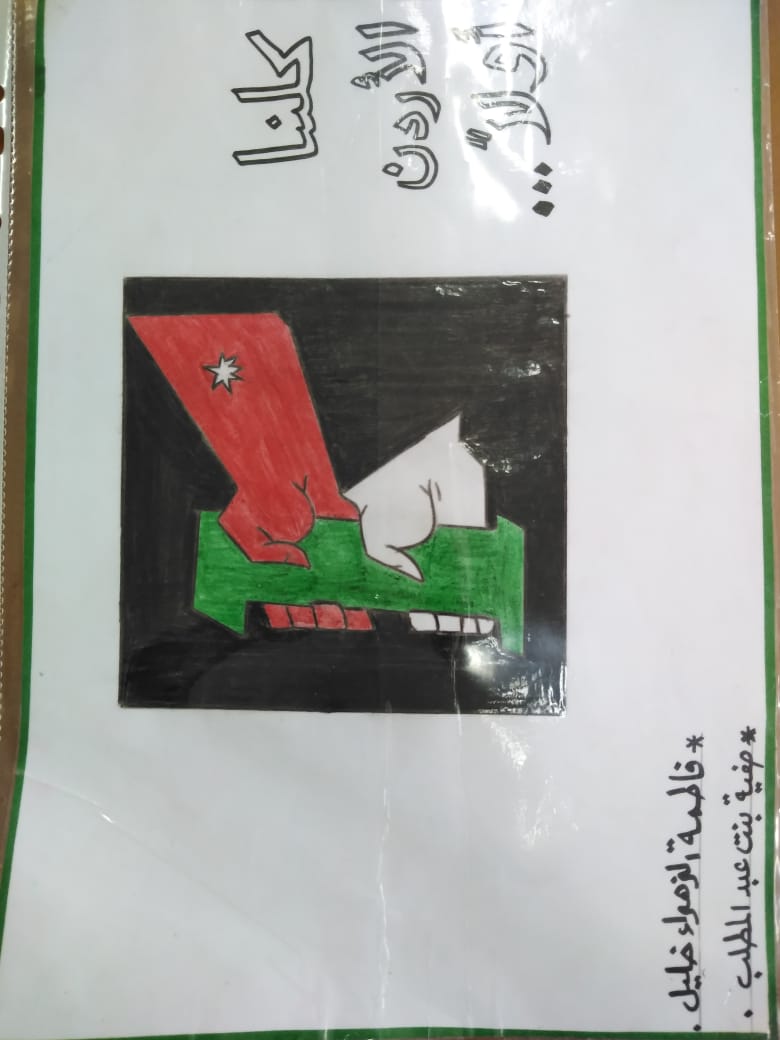 مدرسة القويسمة و ابو علندا المهنية
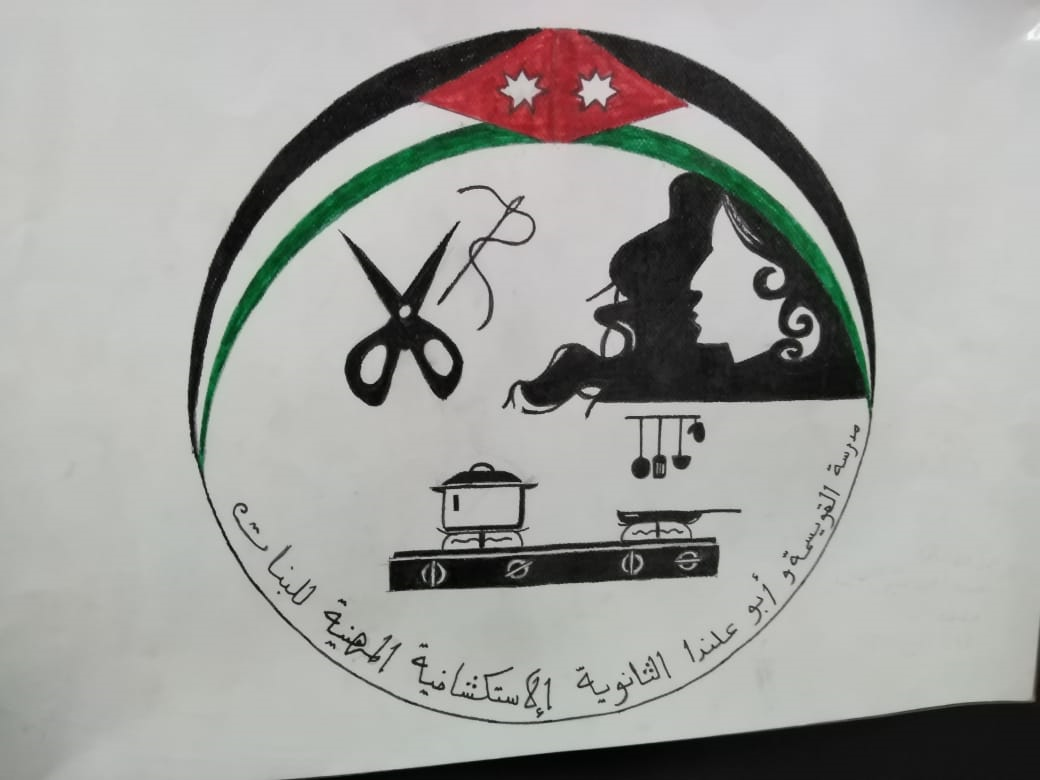 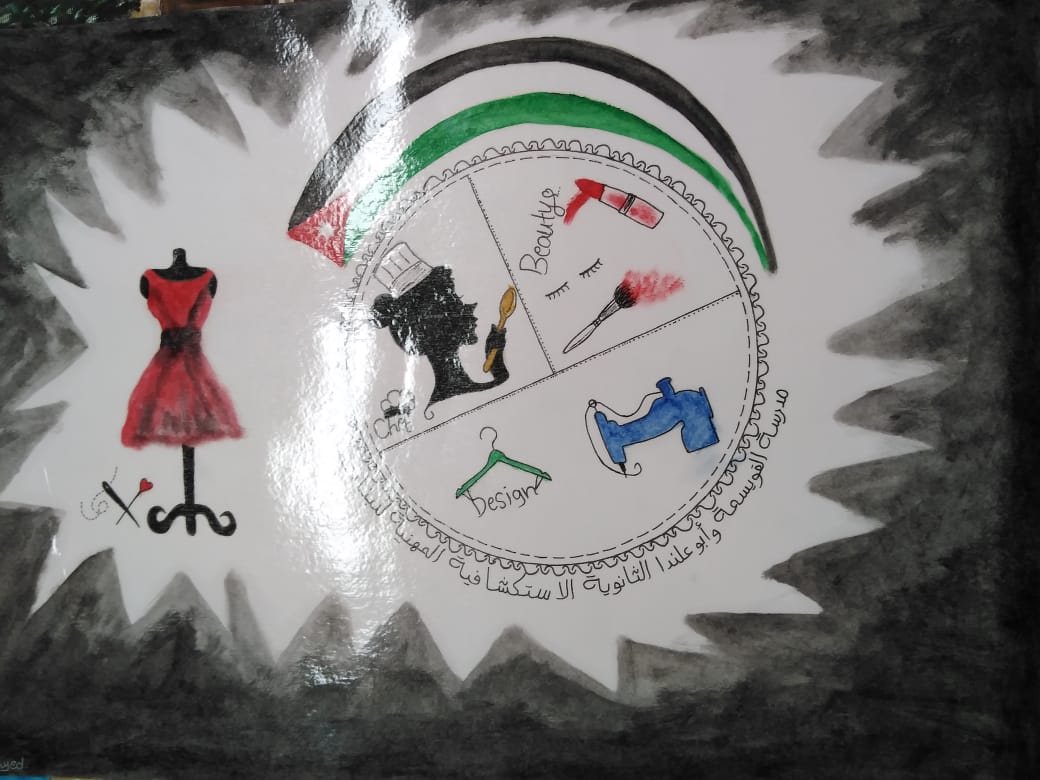 مدرسة الجويدة الثانوية للبنات
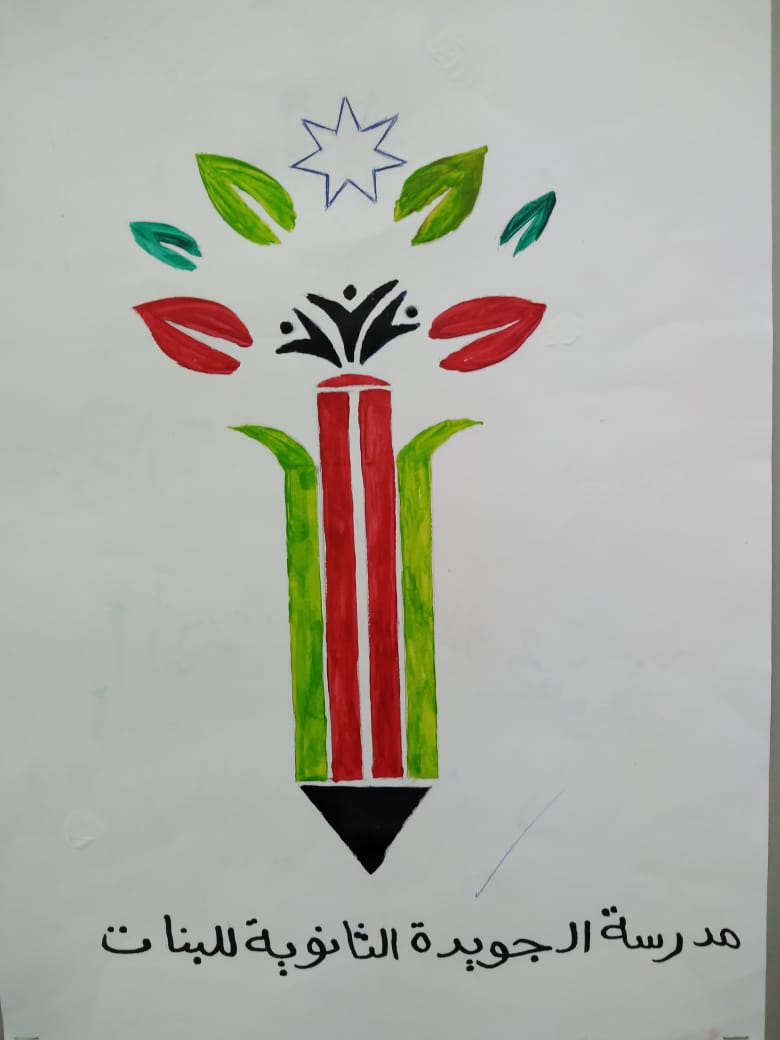 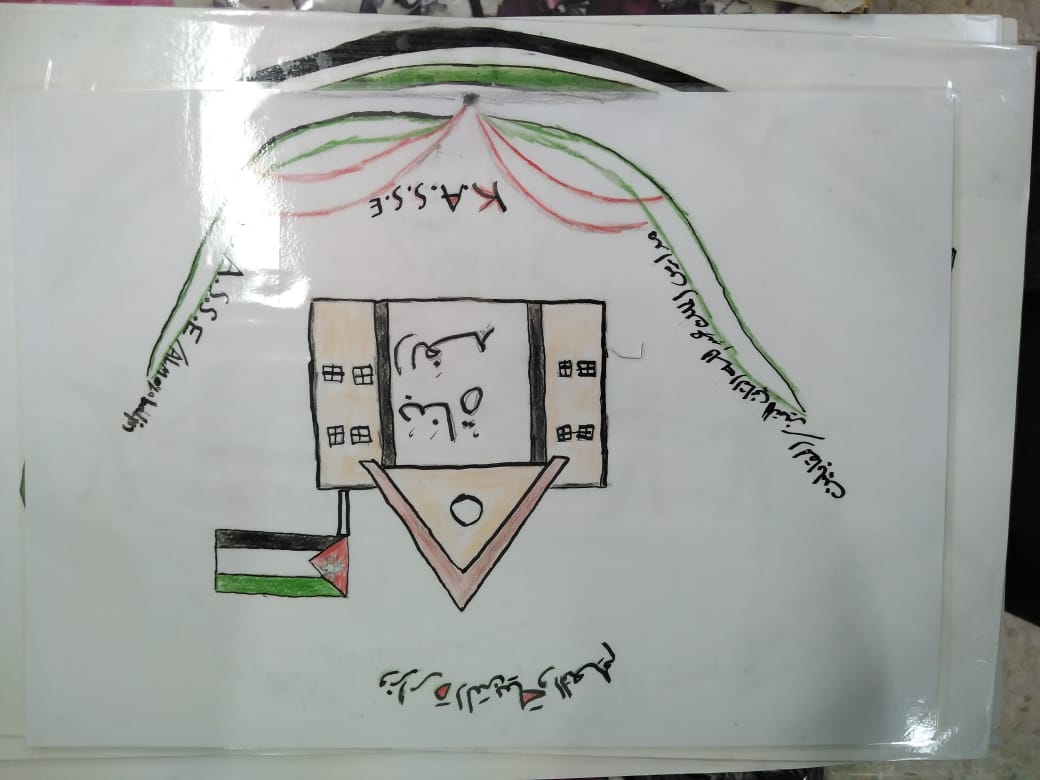 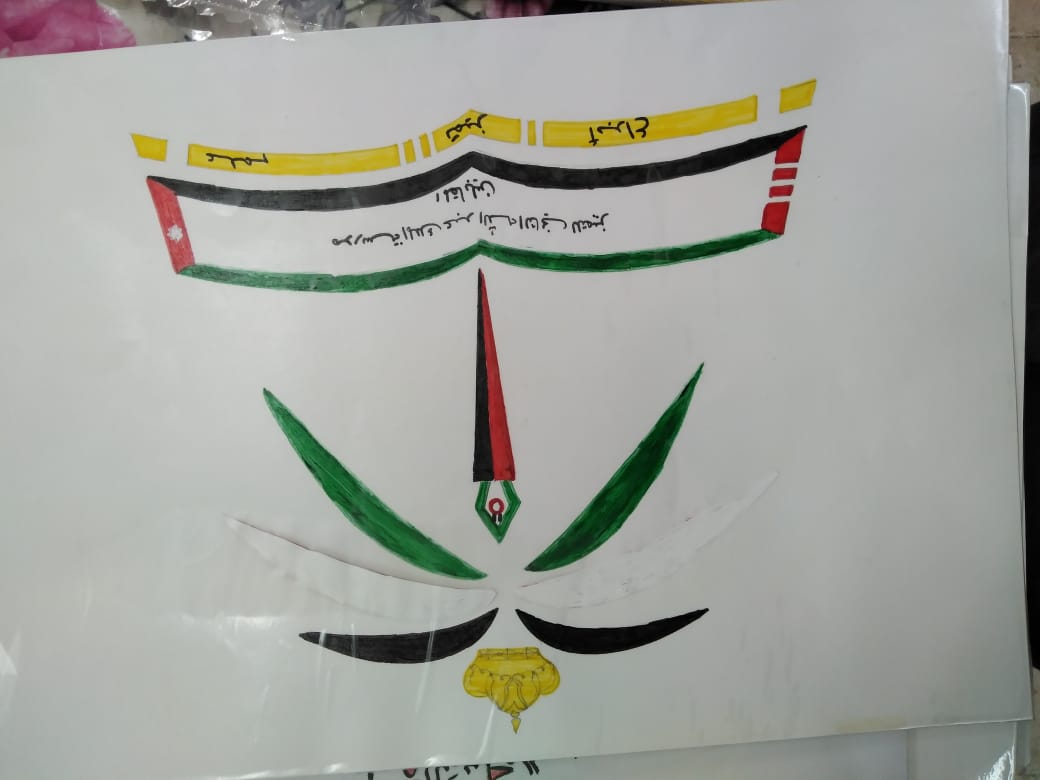 مدرسة خريبة السوق الثانوية للبنات
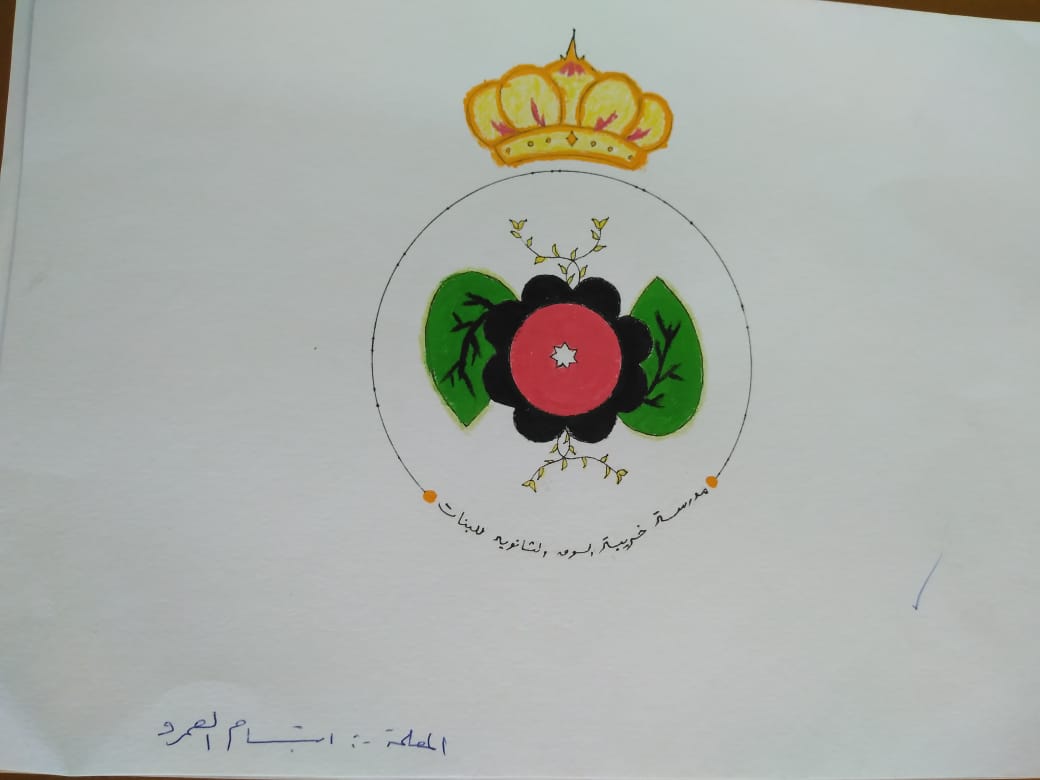 مدرسة البتراء الأساسية المختلطة
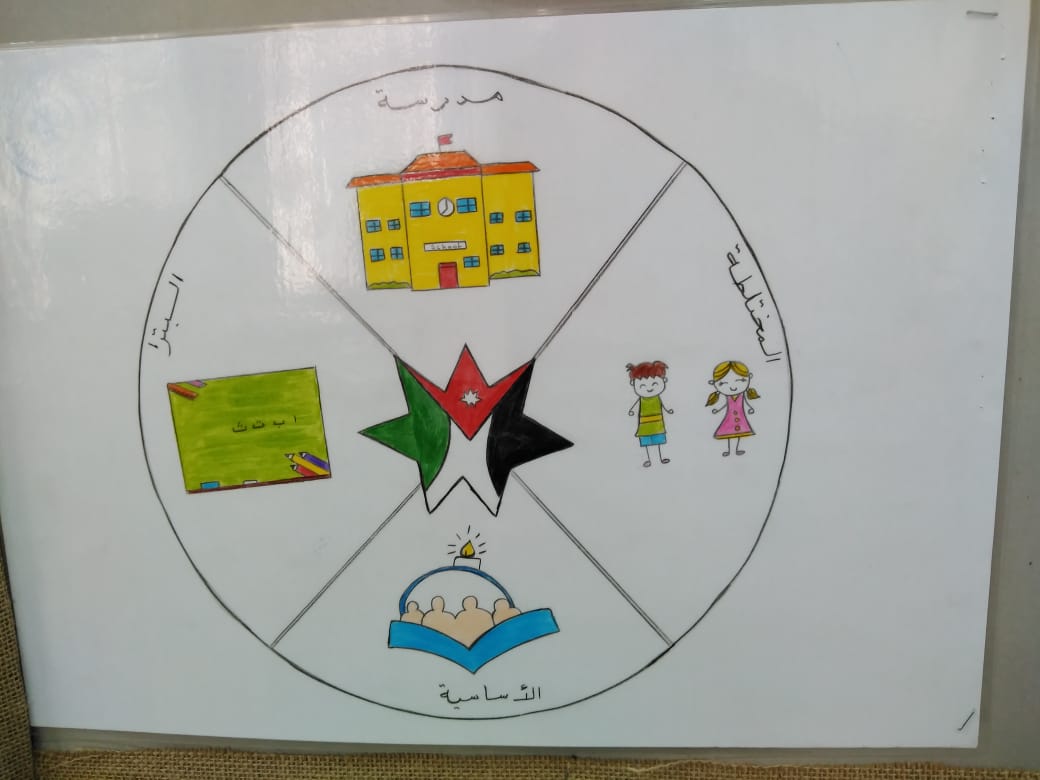 مدرسة الحسنية الاساسية المختلطة
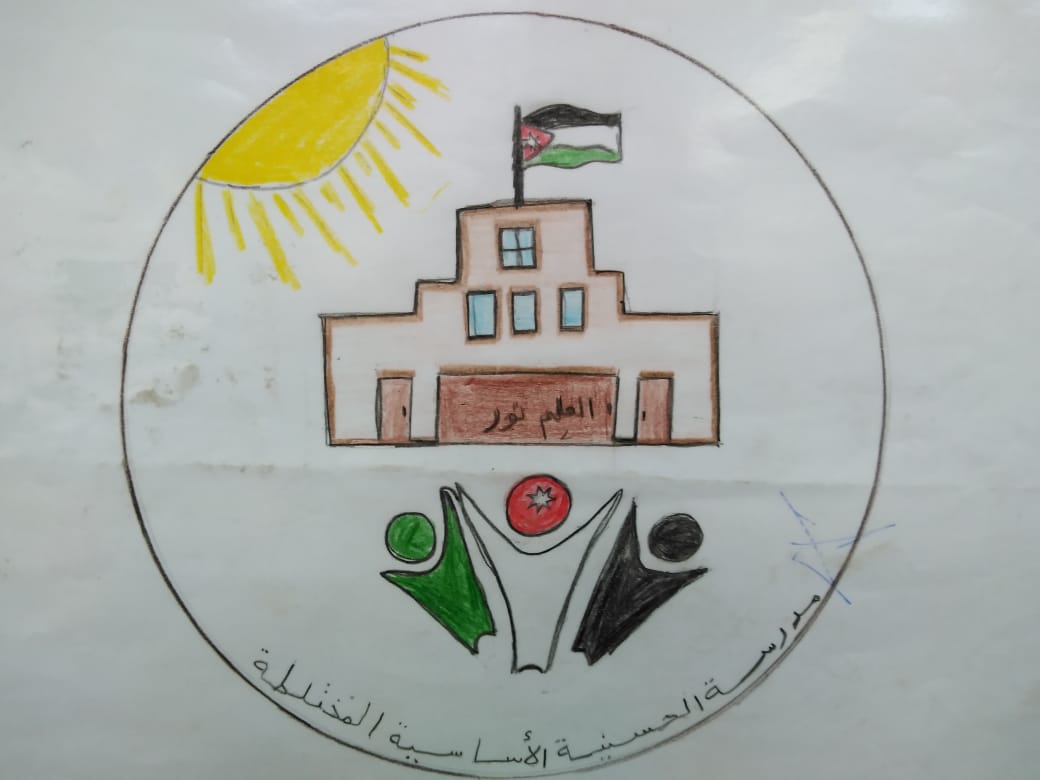 مدرسة الحسنية الثانوية للبنات
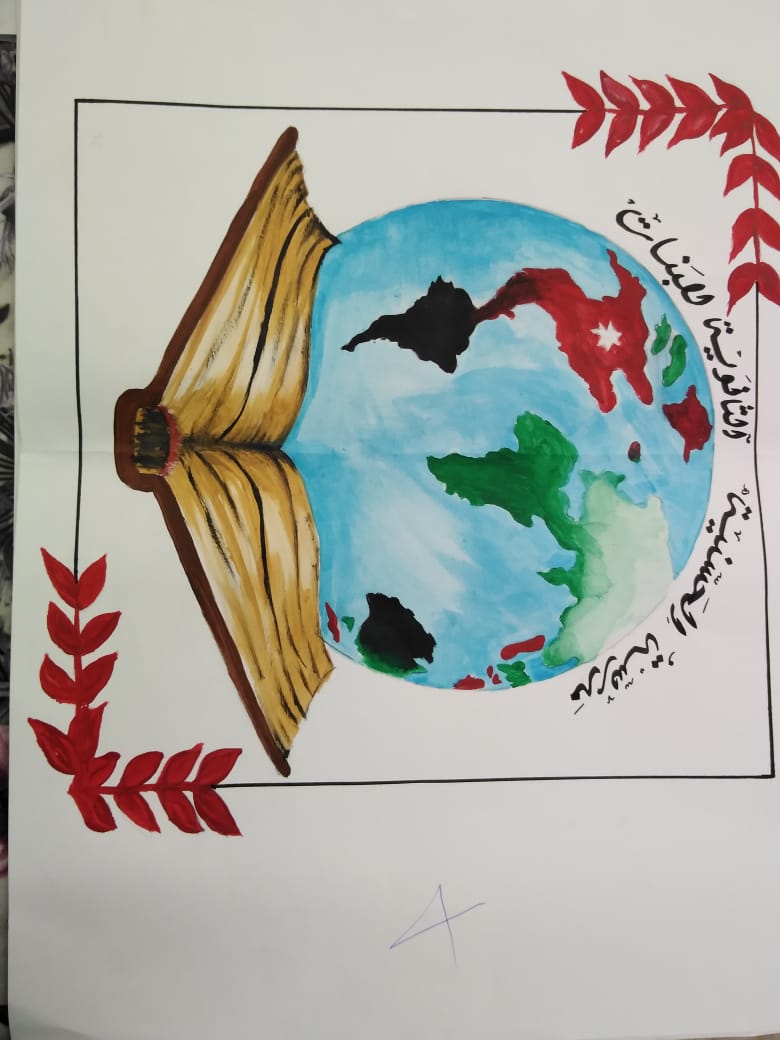 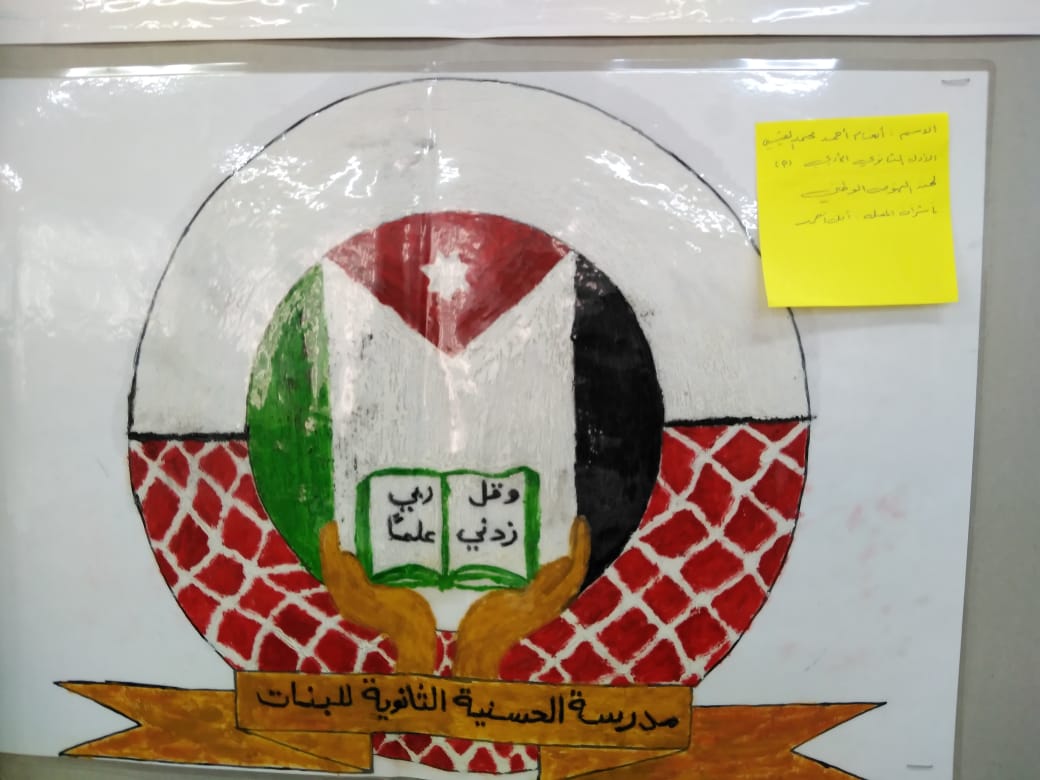 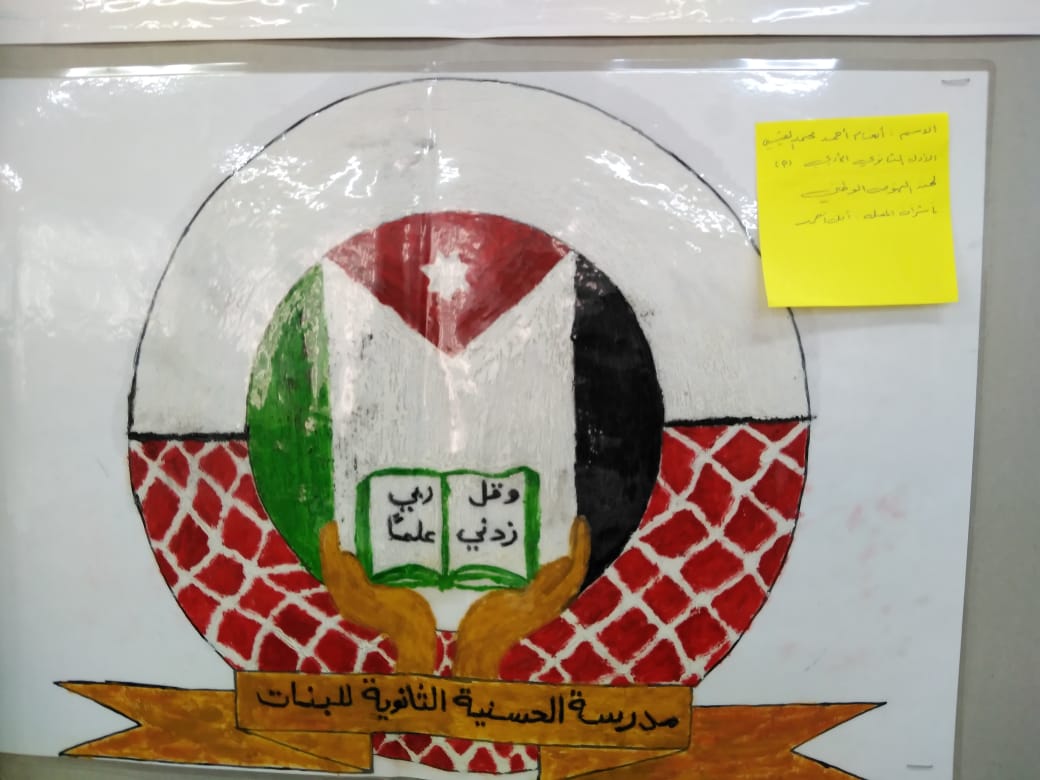 مدرسة ضاحية اسكان القويسمة الأساسية الأولى
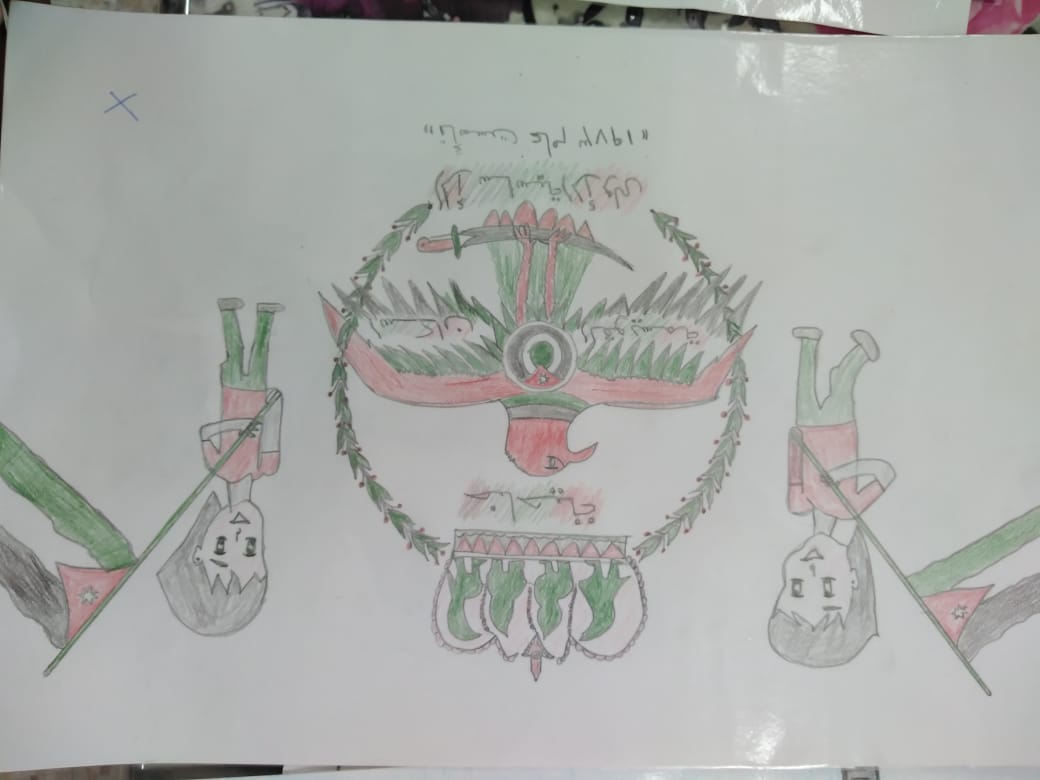 مدرسة اسكان الداخلية
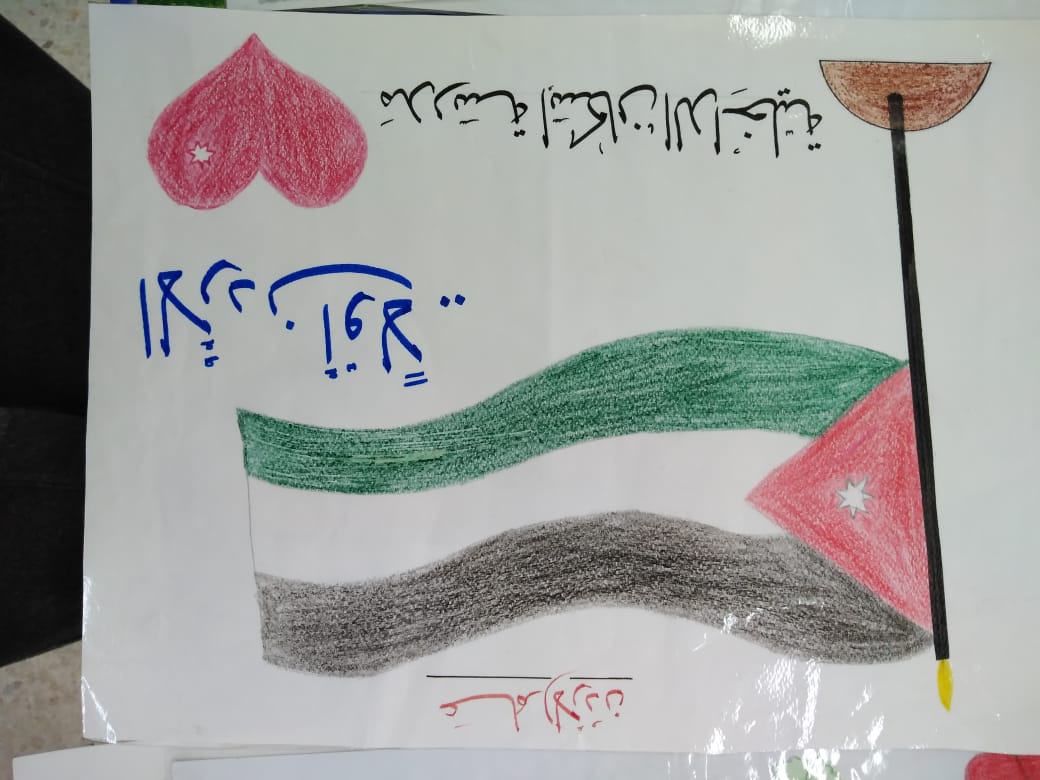 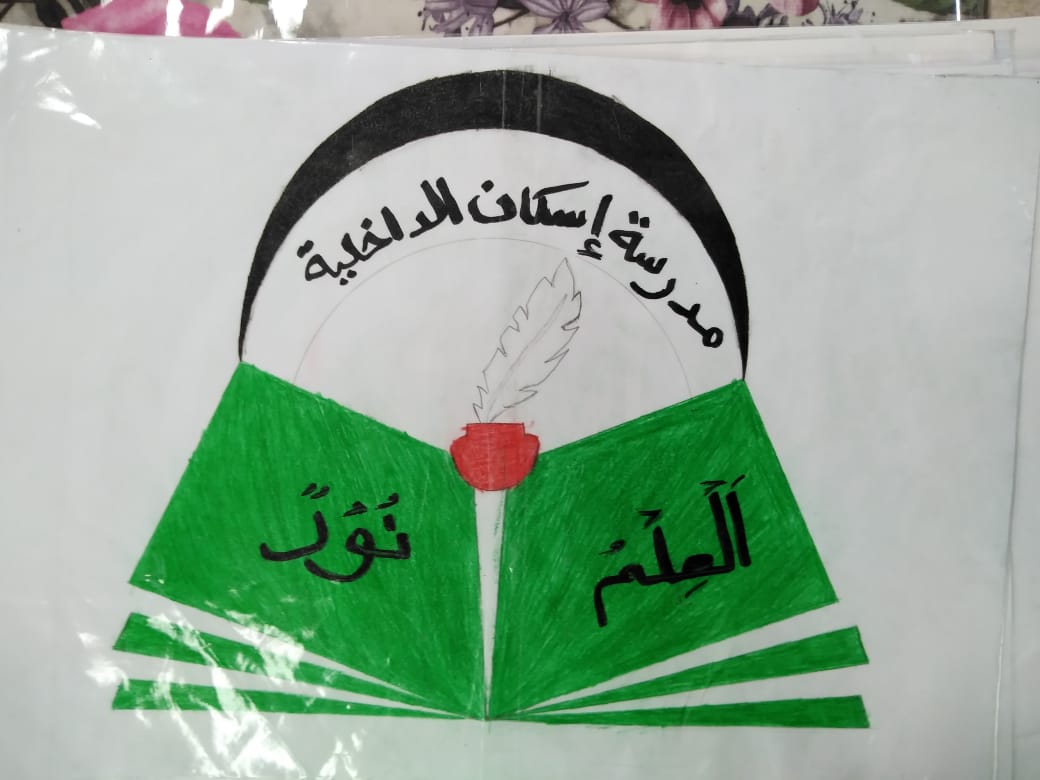 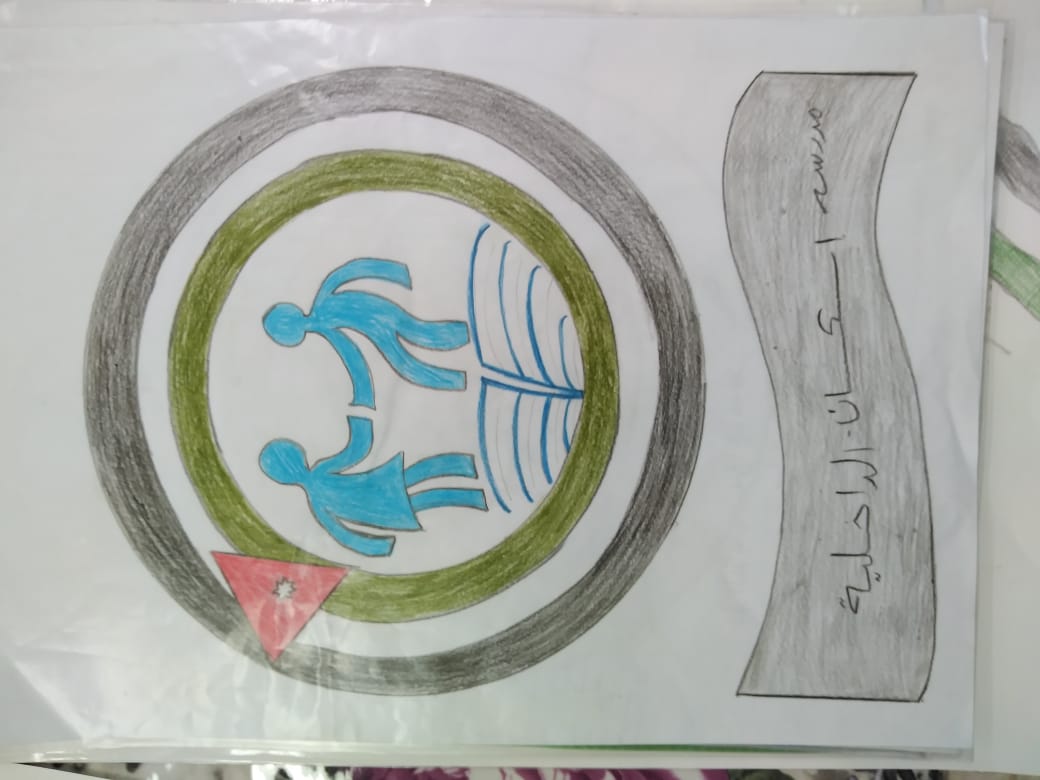 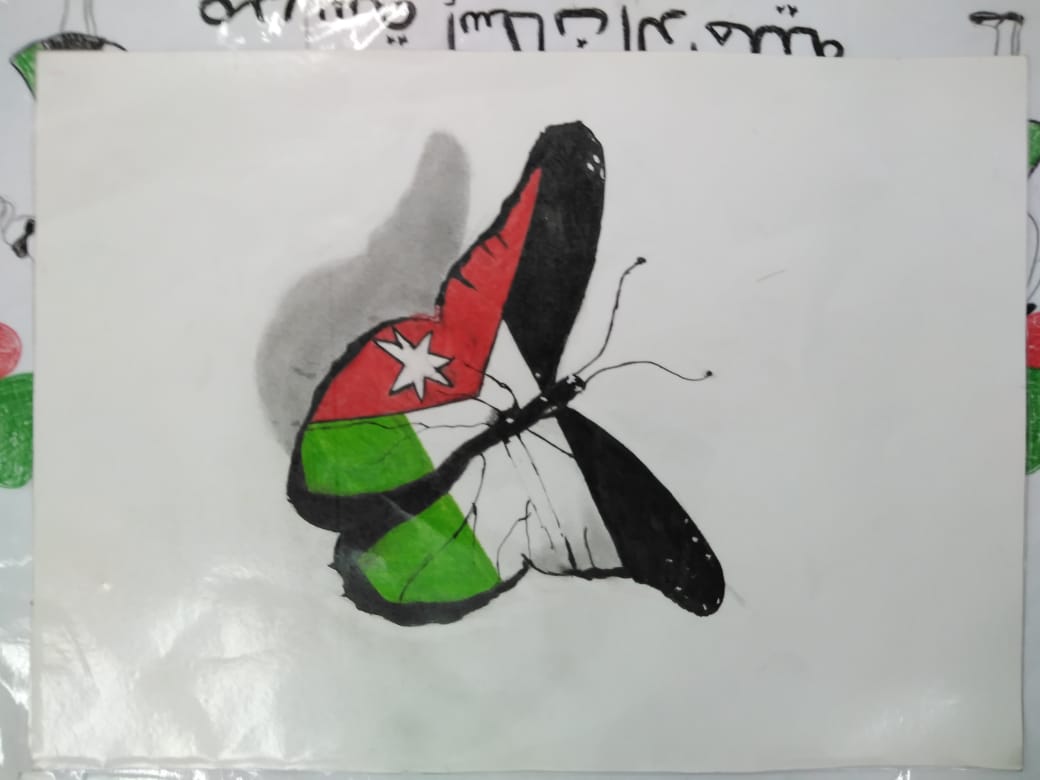 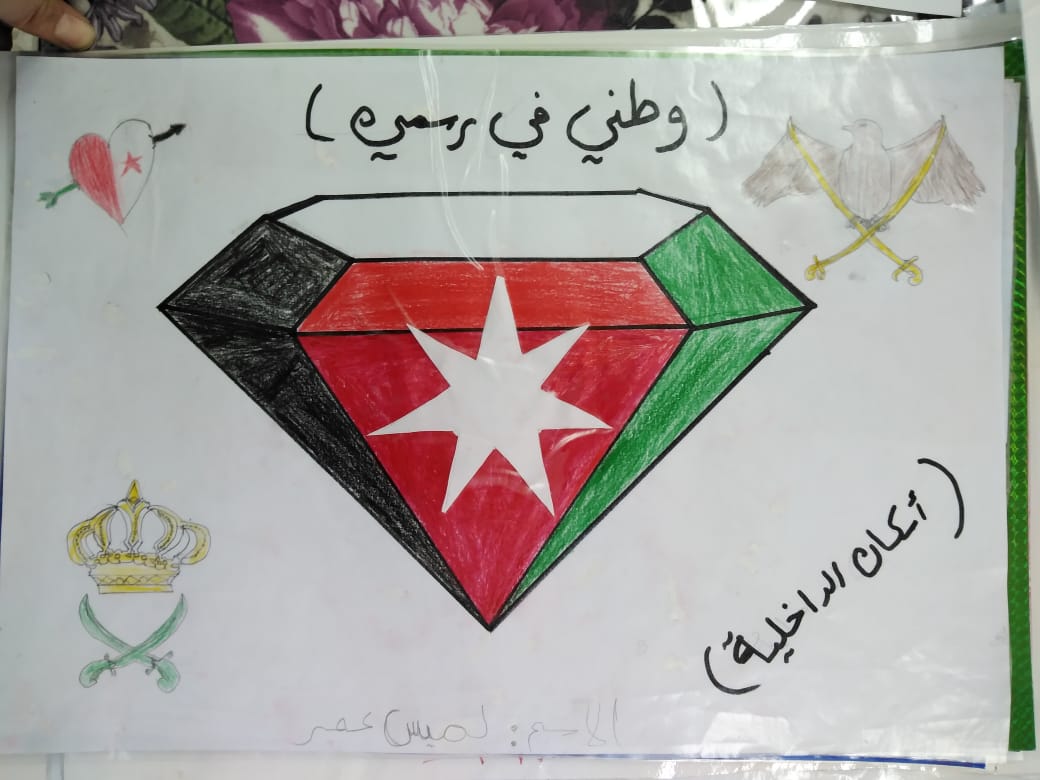 مدرسة فاطمة الزهراء الأساسية
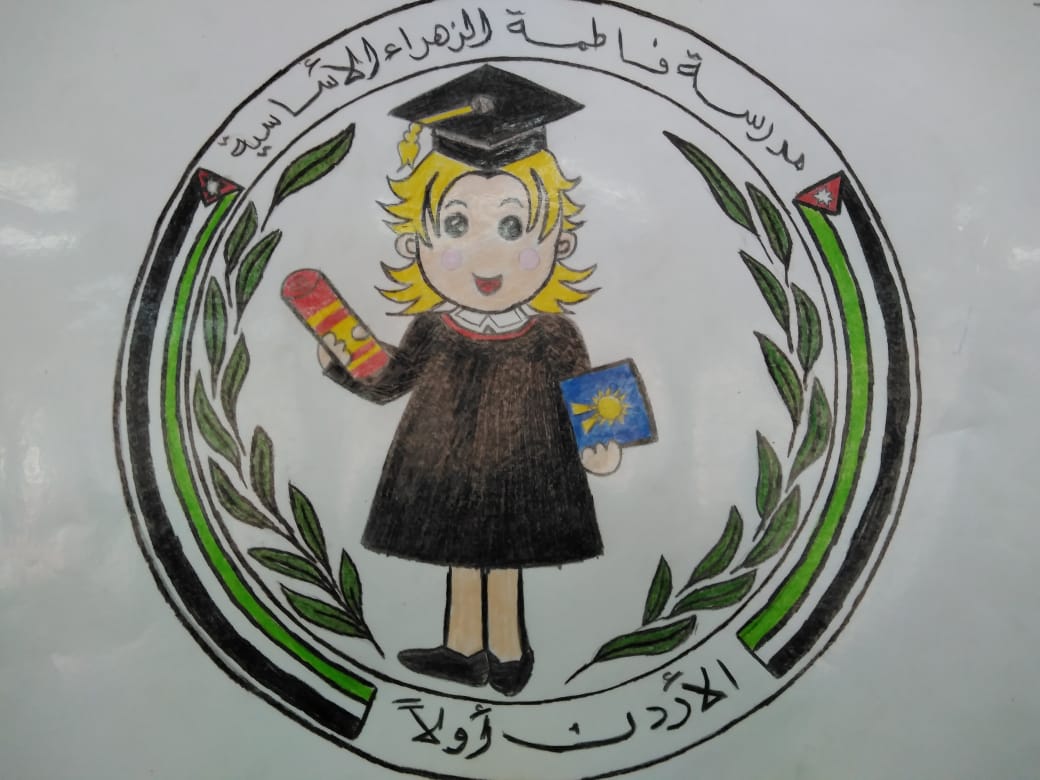 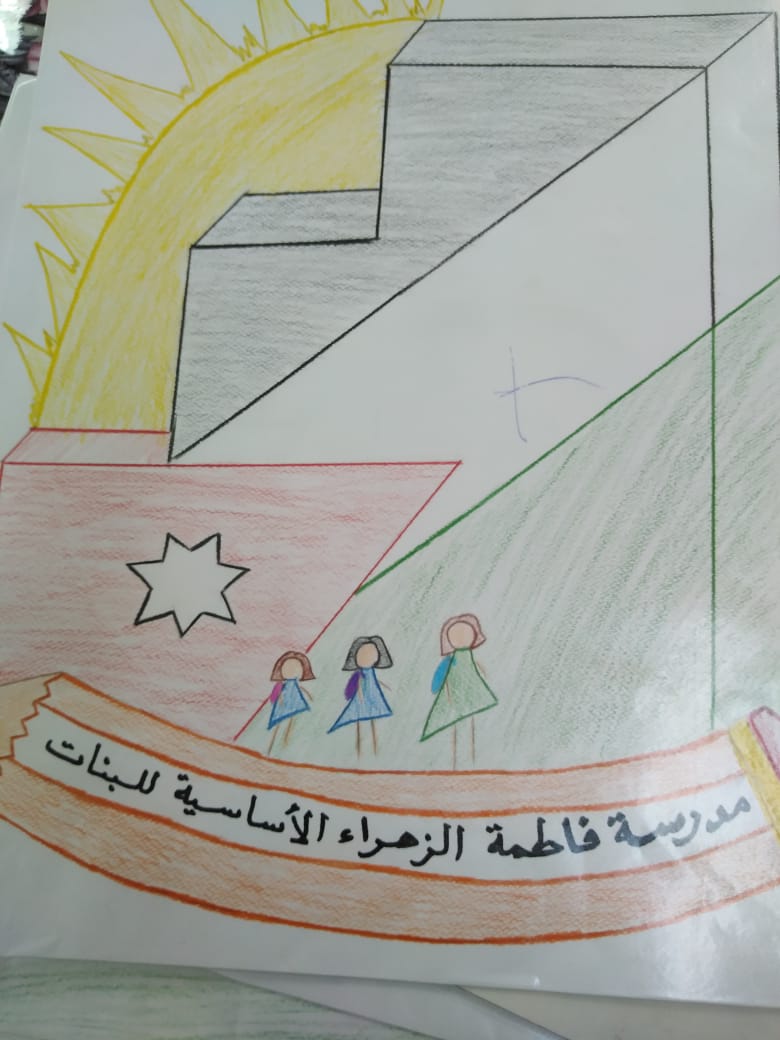 مدرسة القويسمة الثانوية للبنات
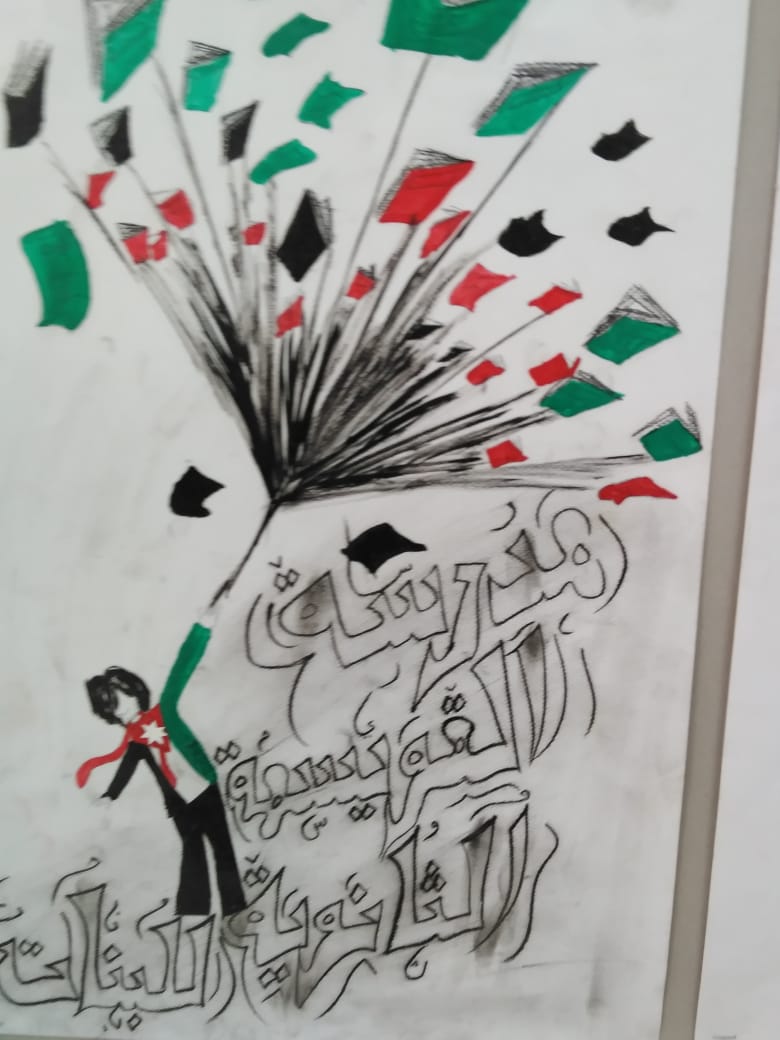 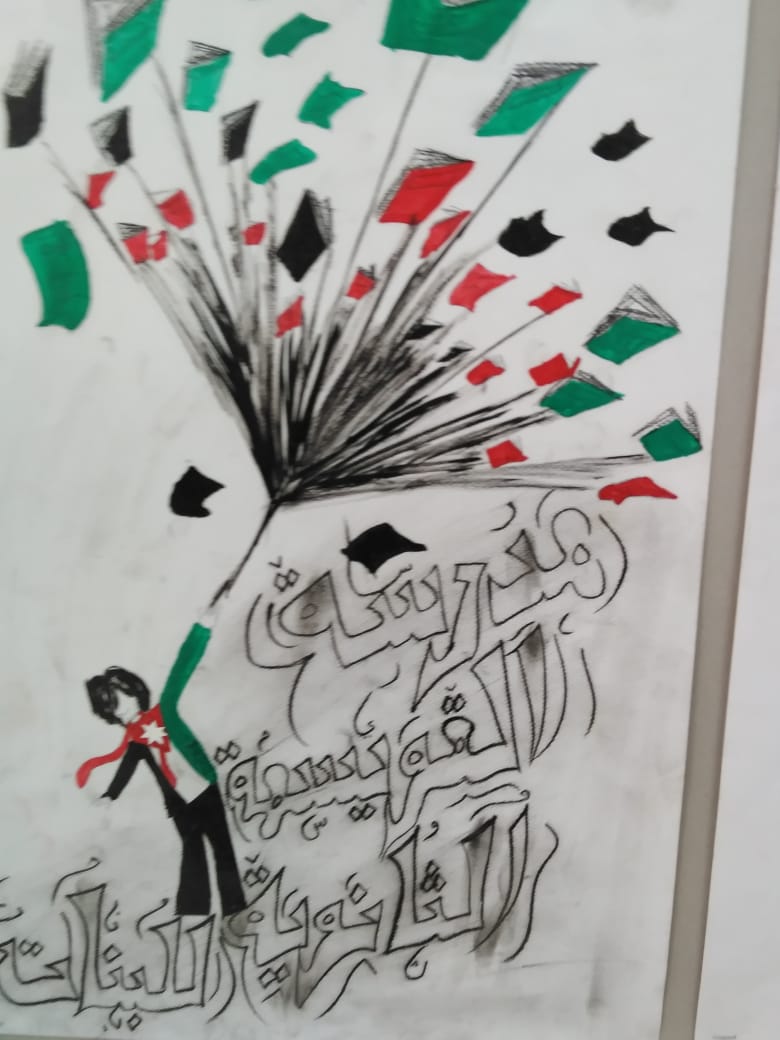 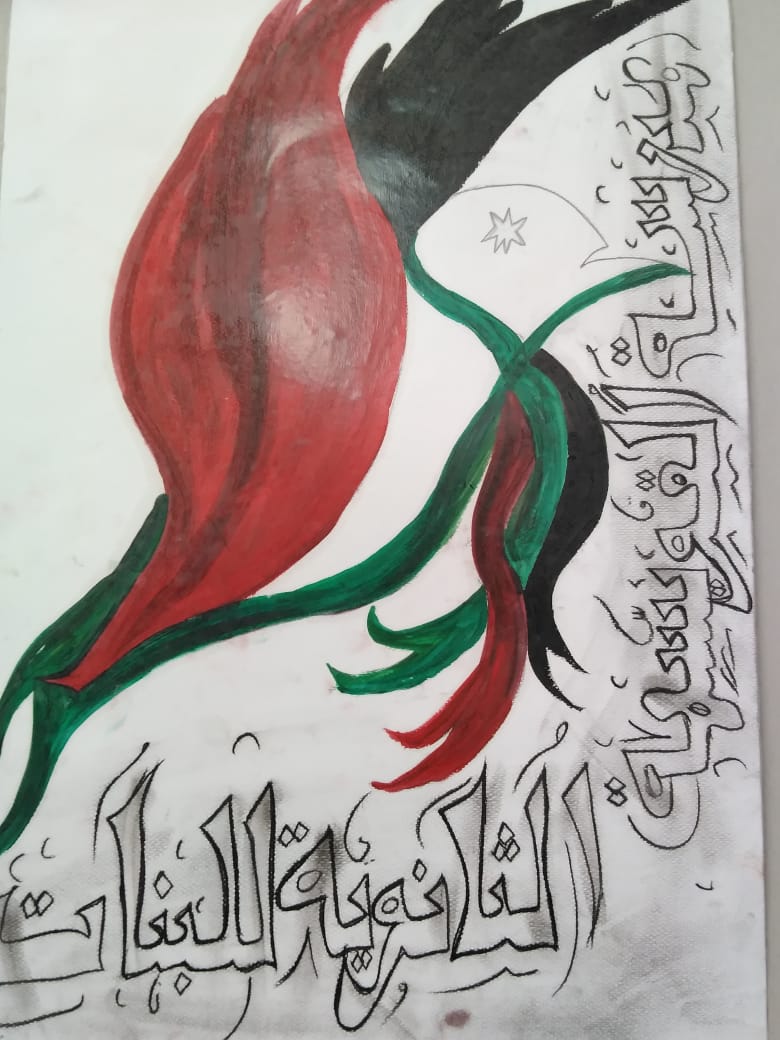 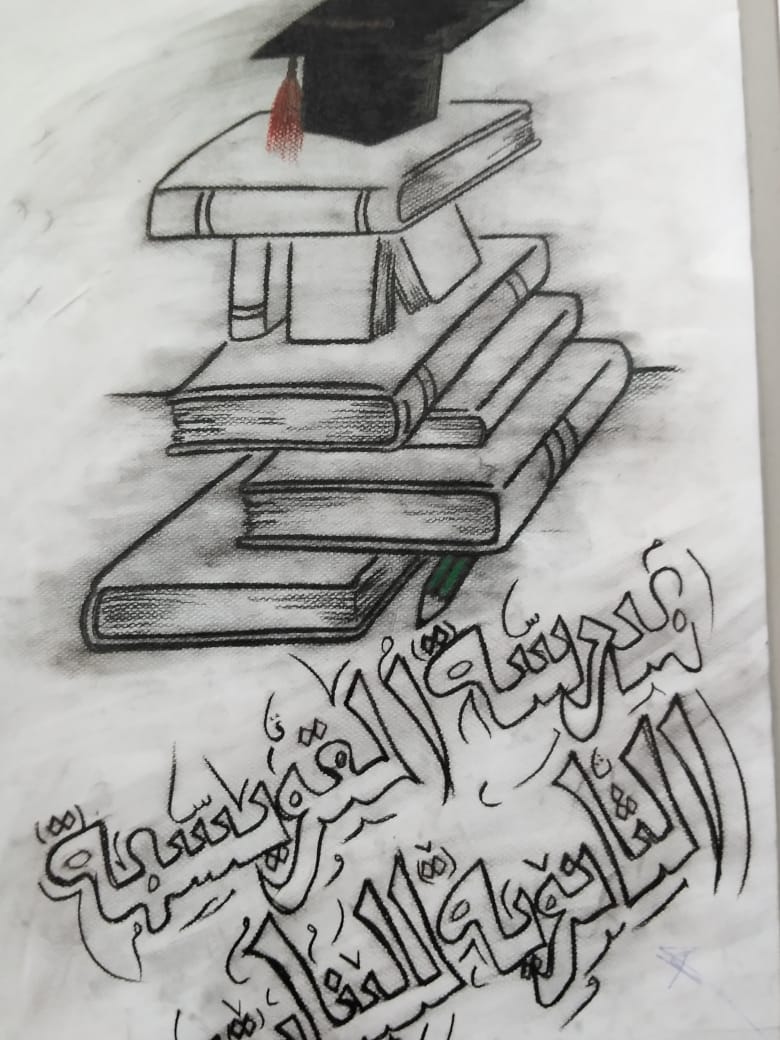 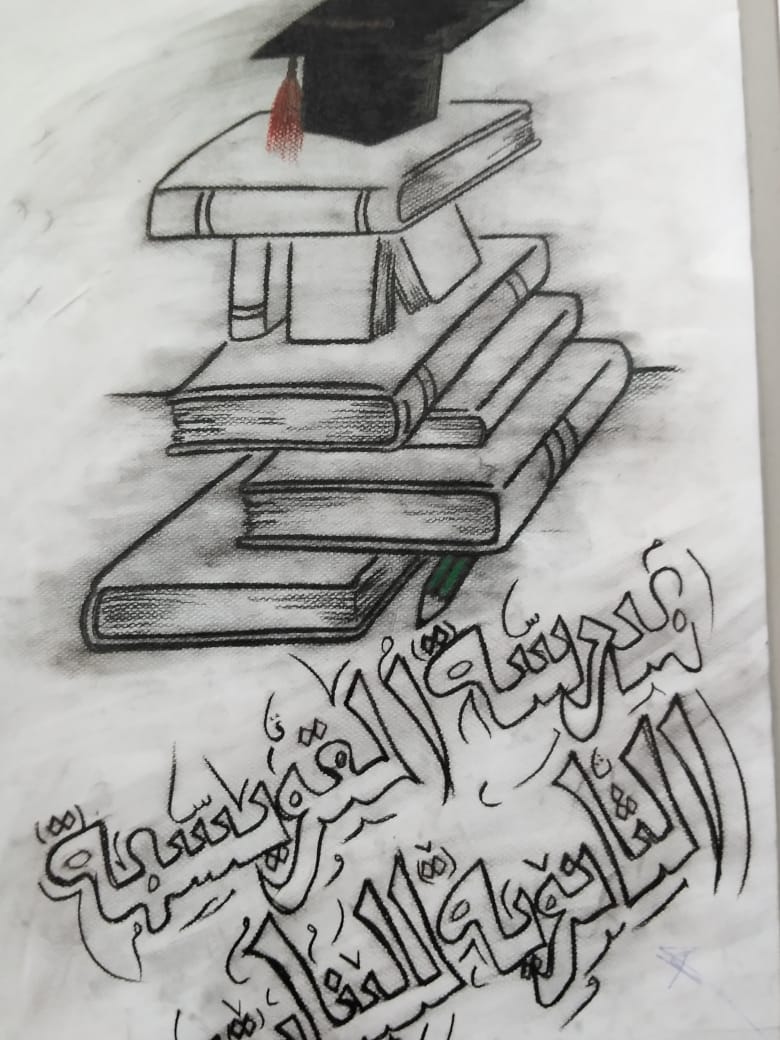 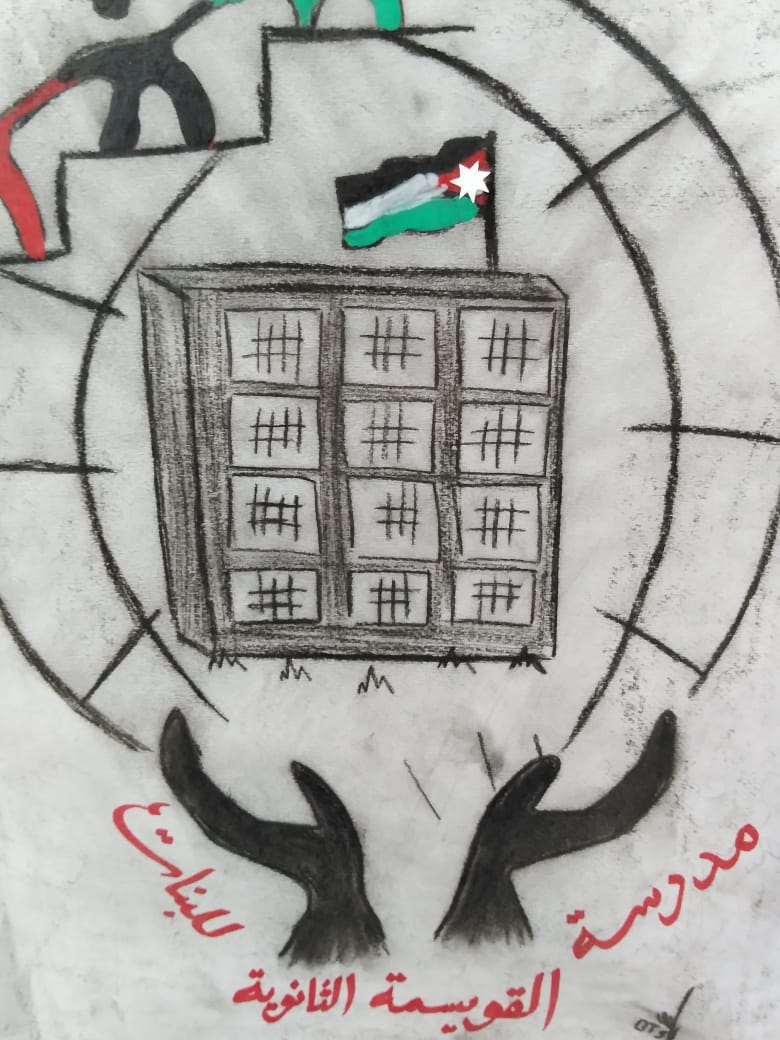 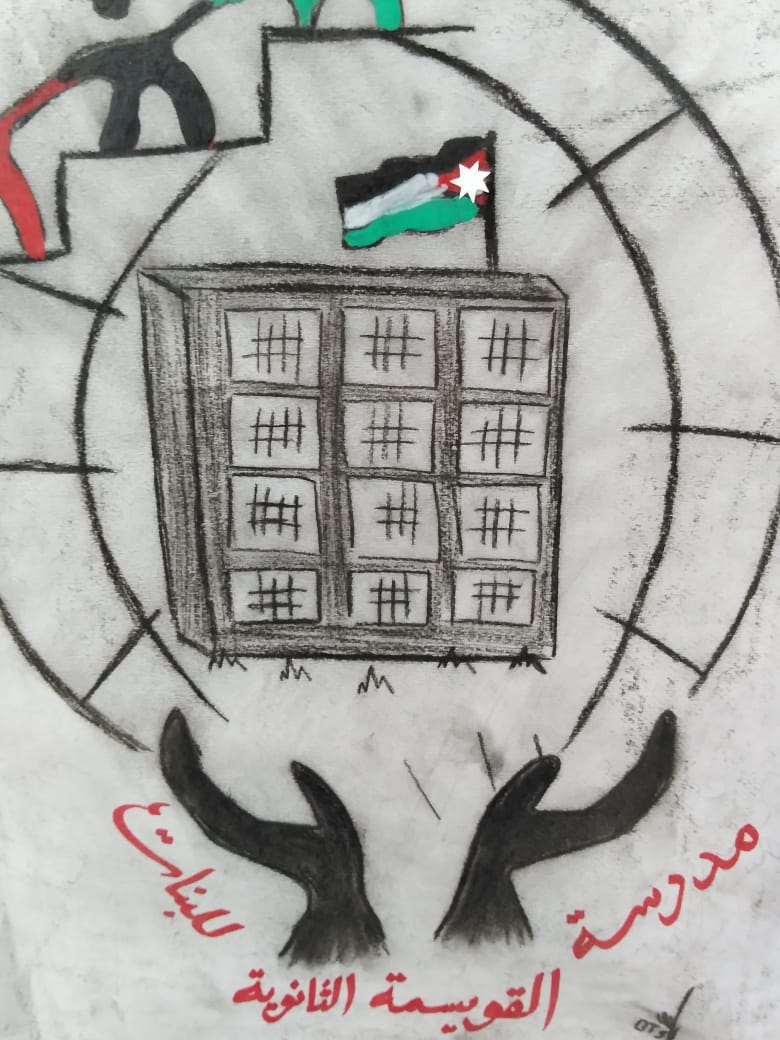 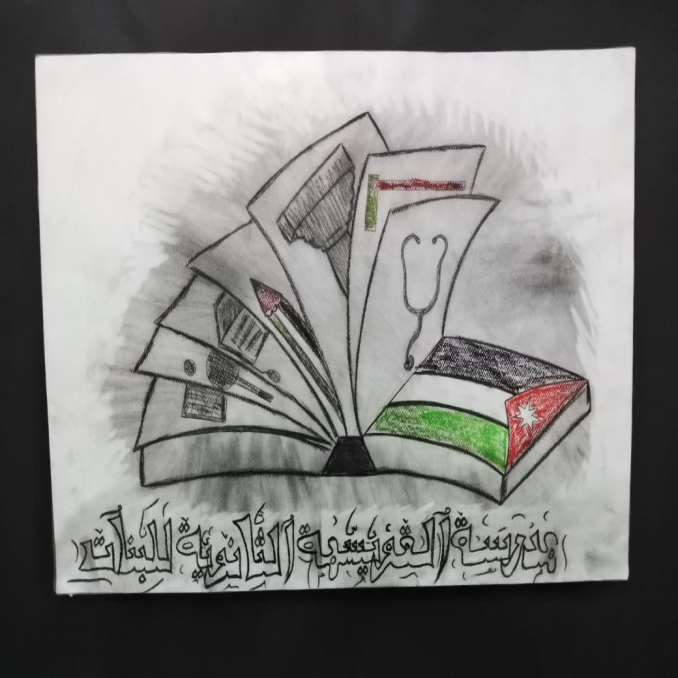 مدرسة ابو علندا الثانوية للبنات
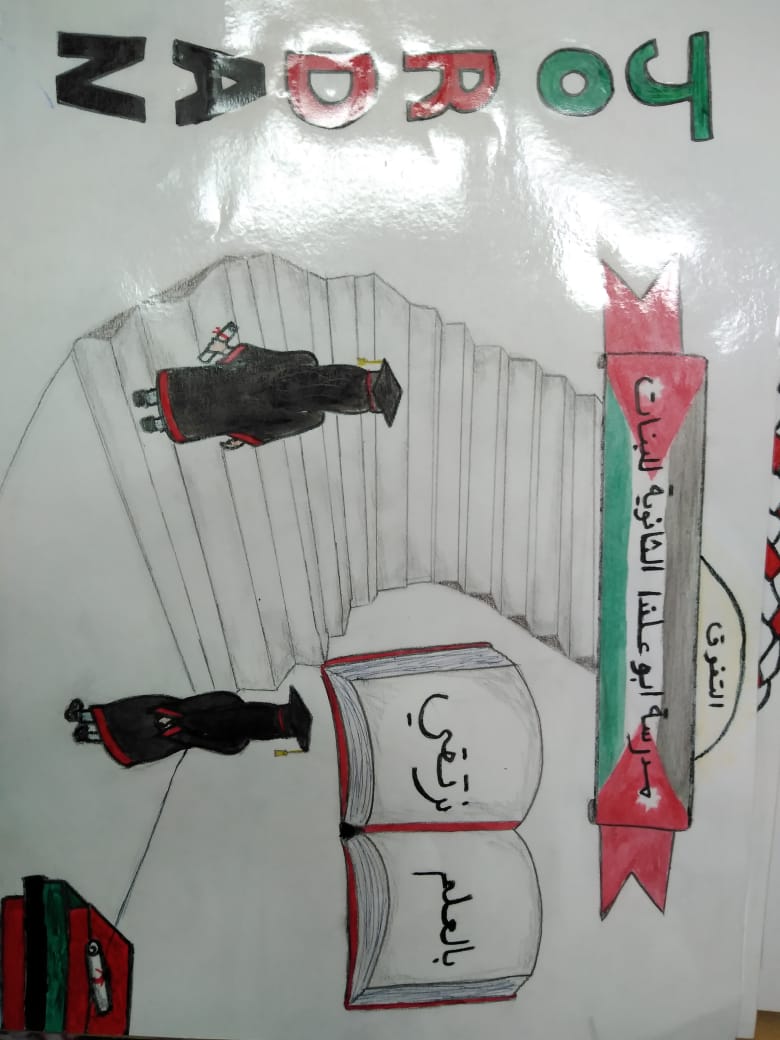 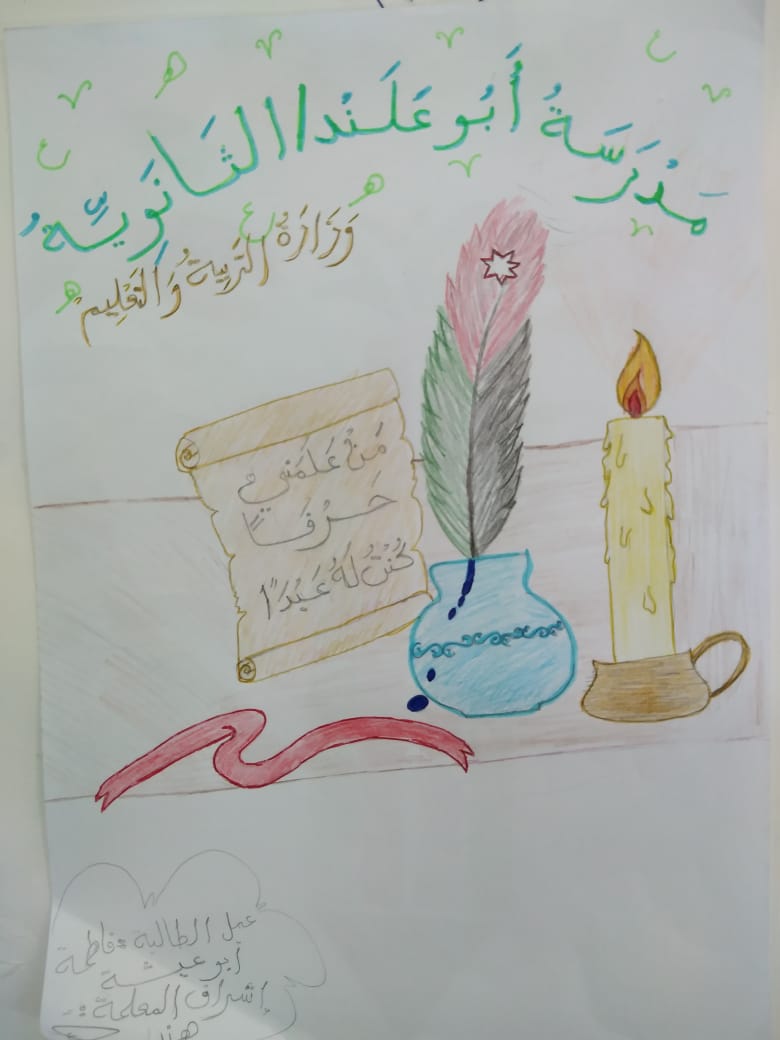 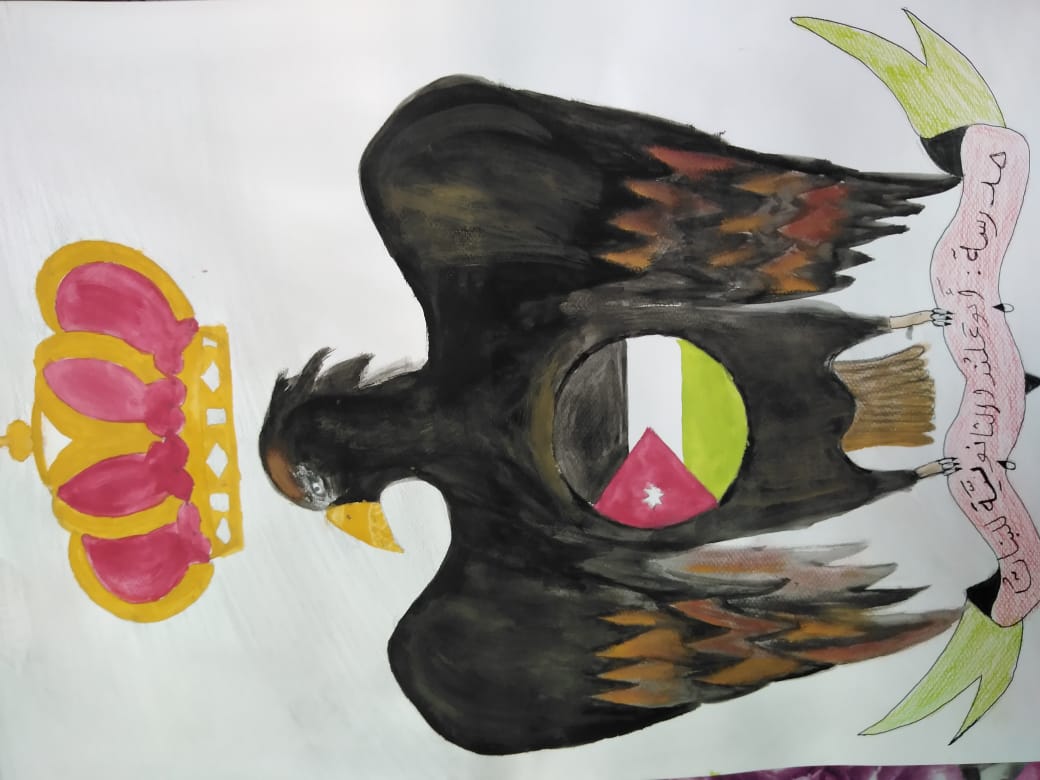 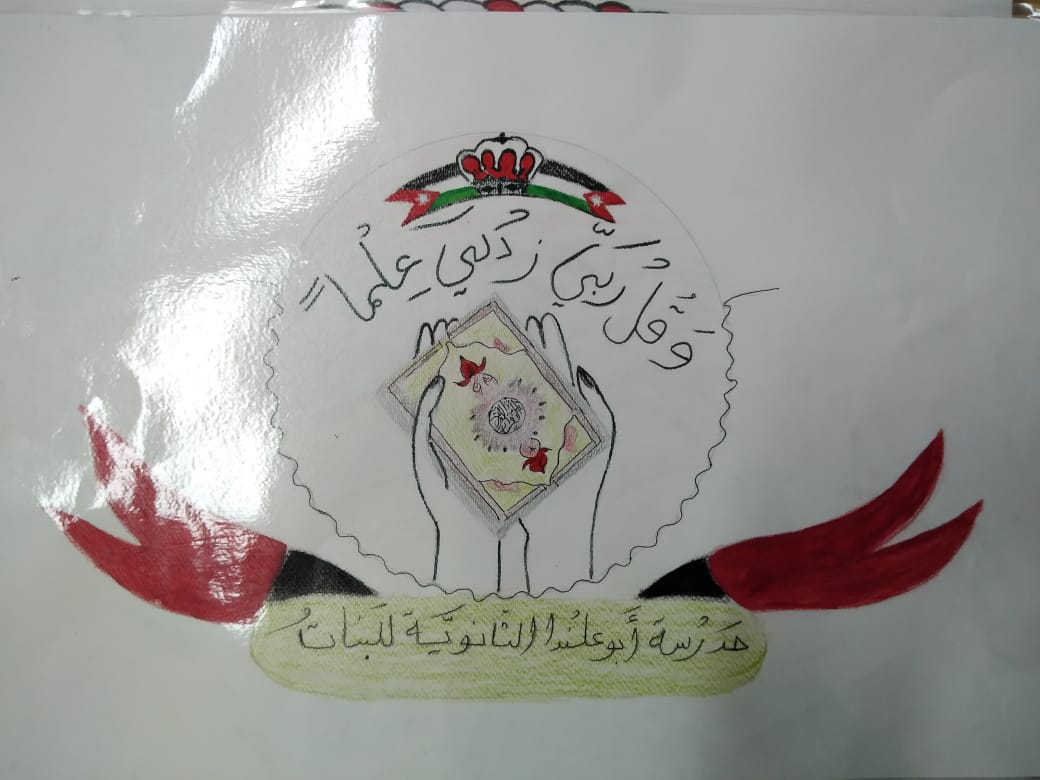 مدرسة الحسنية الاساسية للبنين
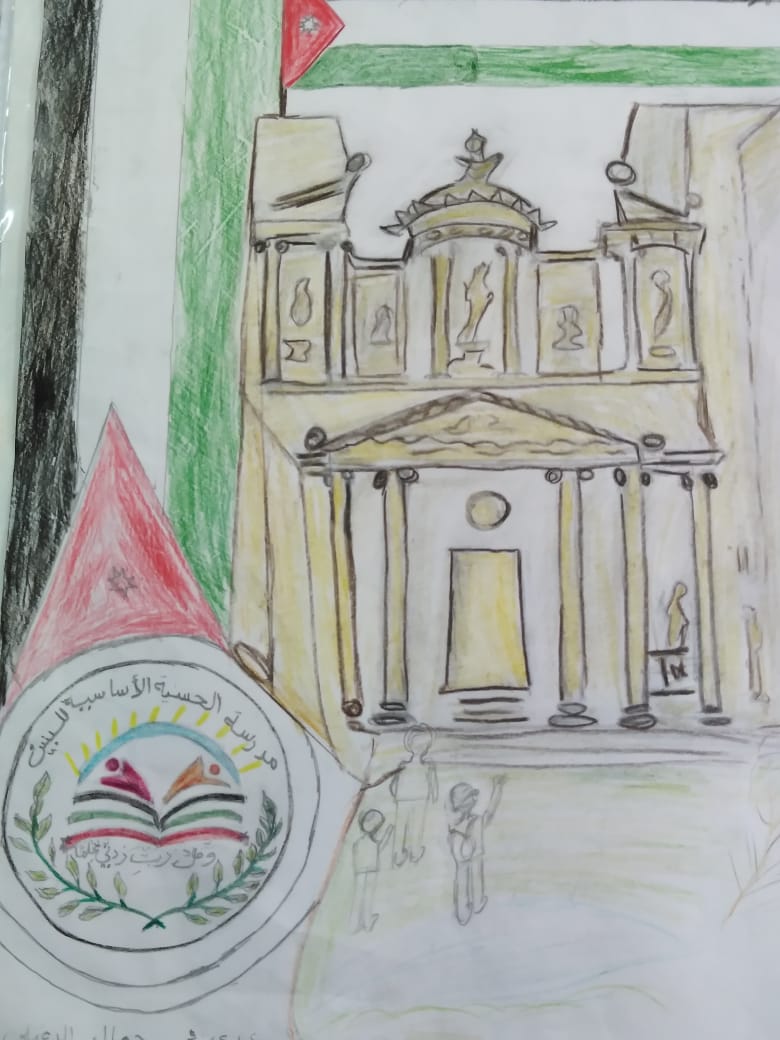 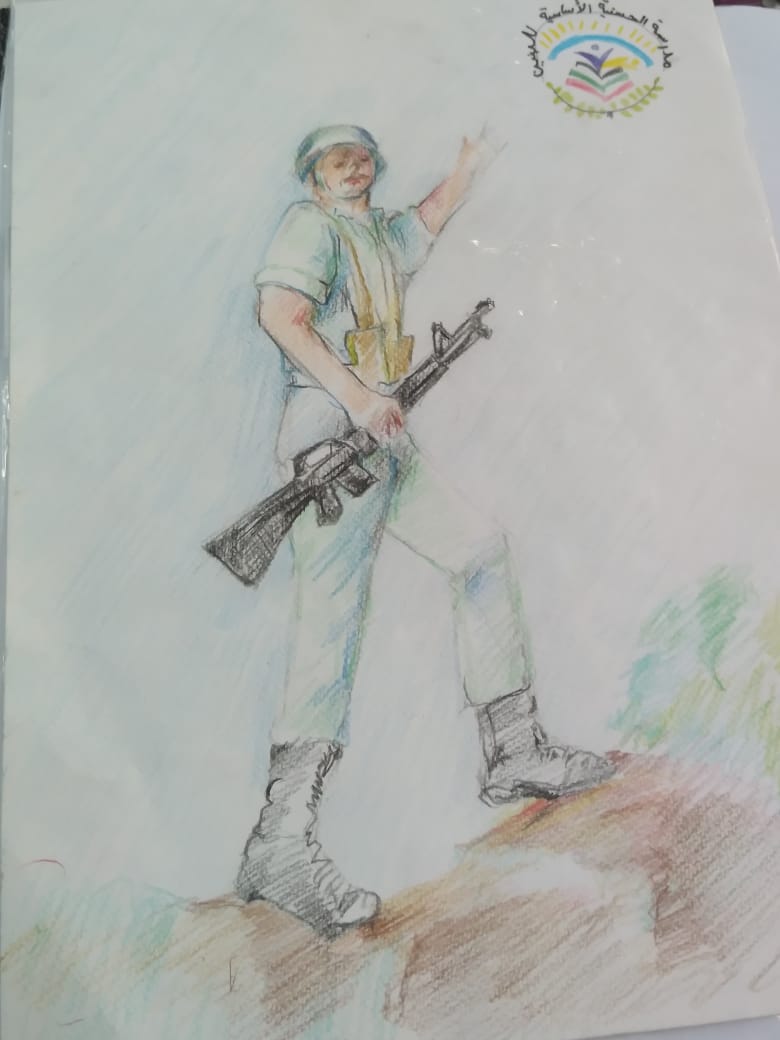 مدرسة الملك عبد الله الثاني للتميز
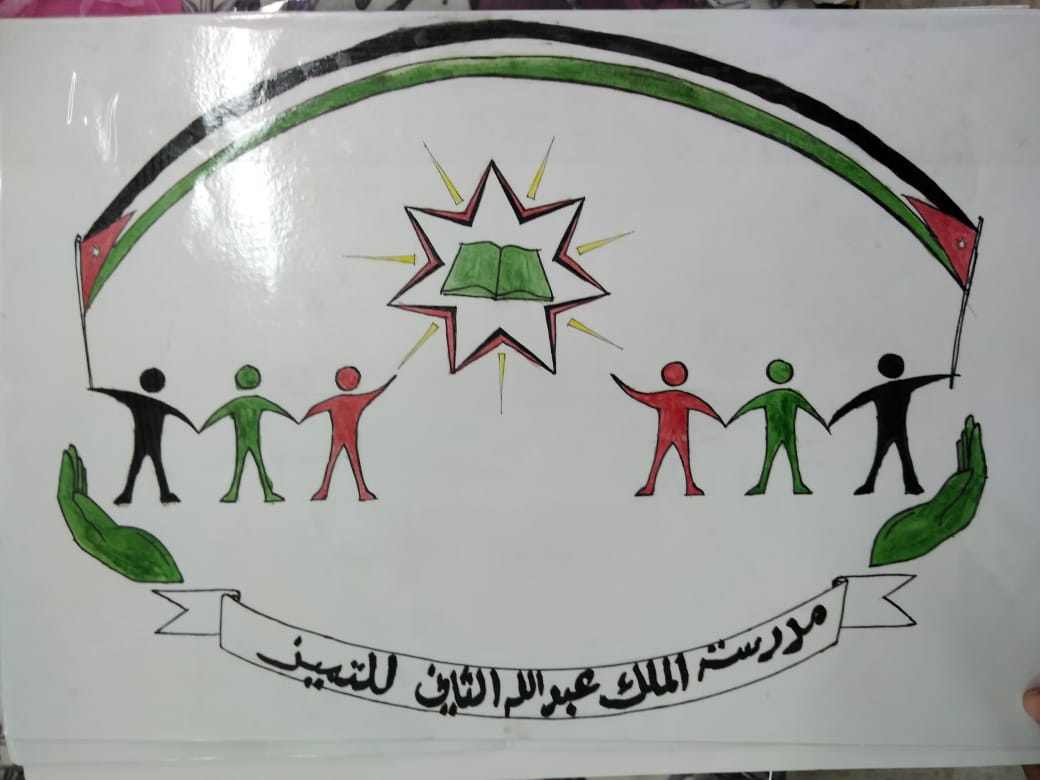 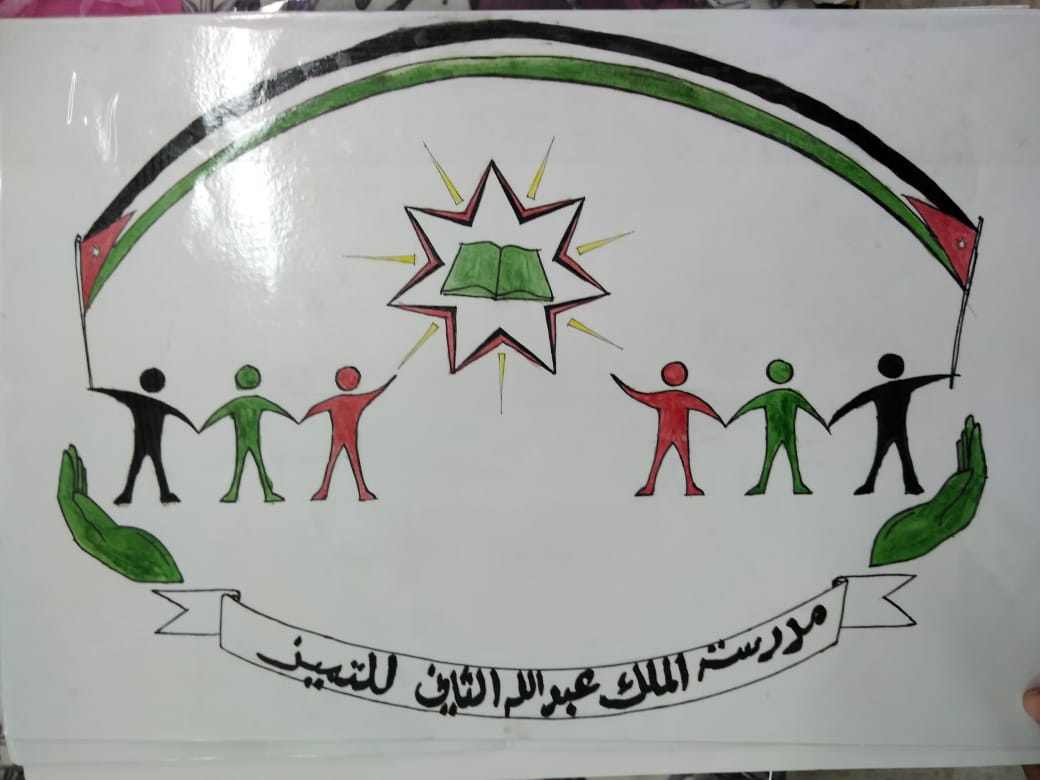 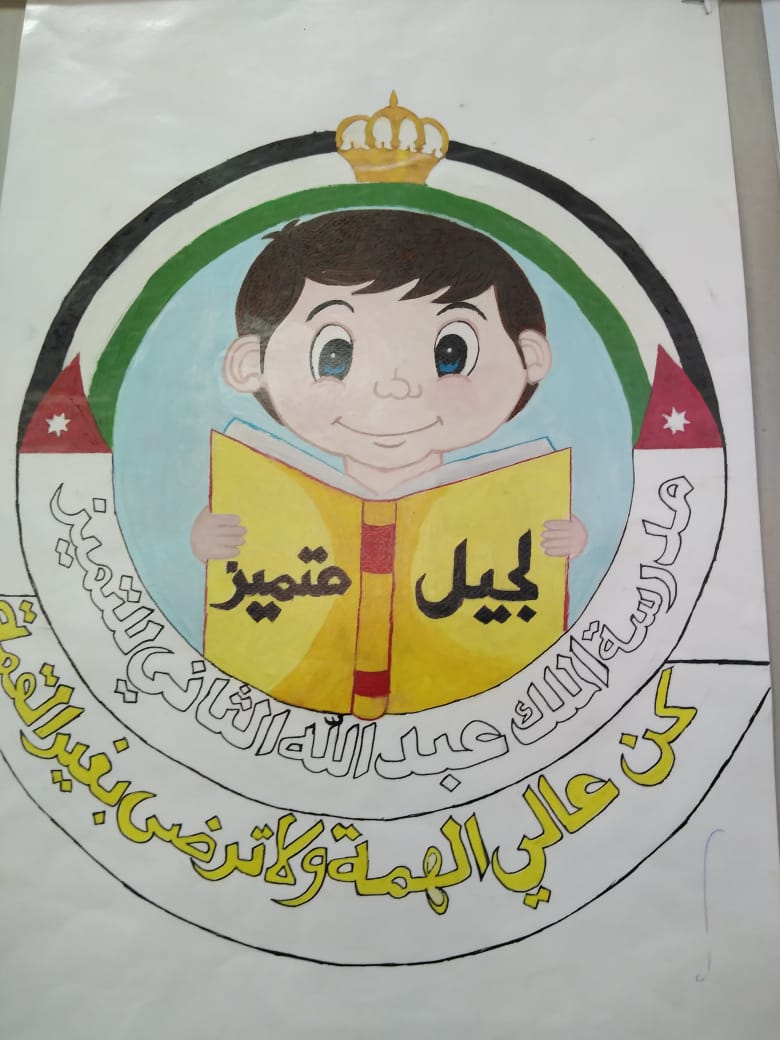 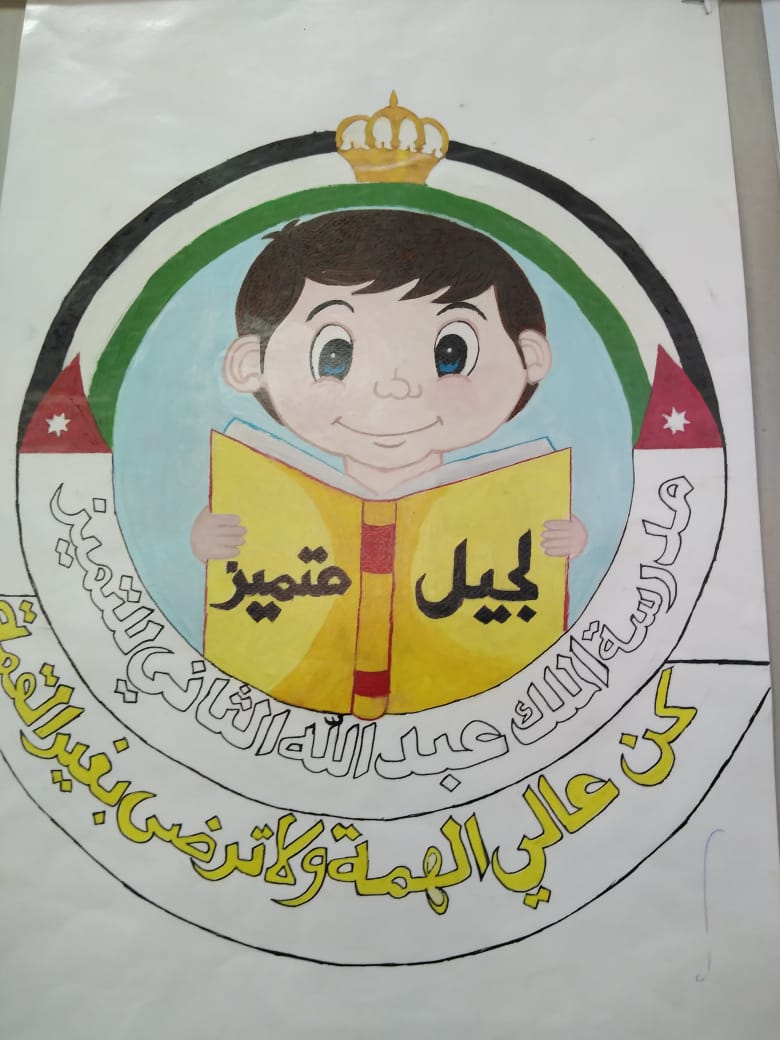 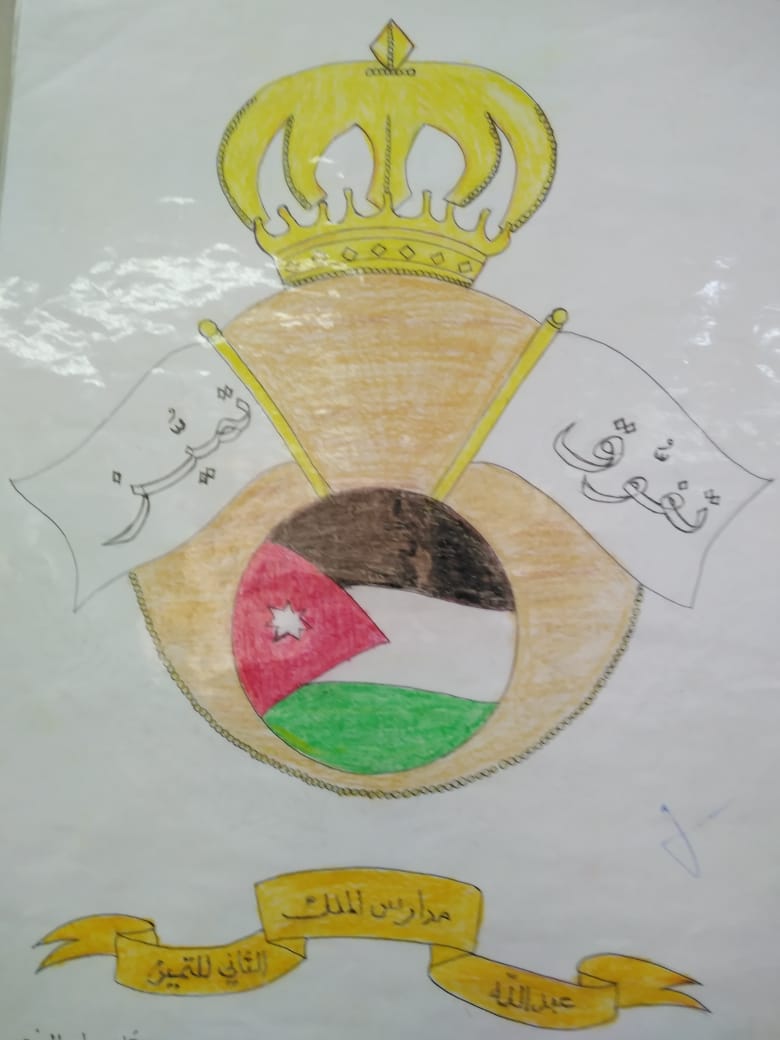 مدرسة جاوا الشرقية الثانوية للبنات
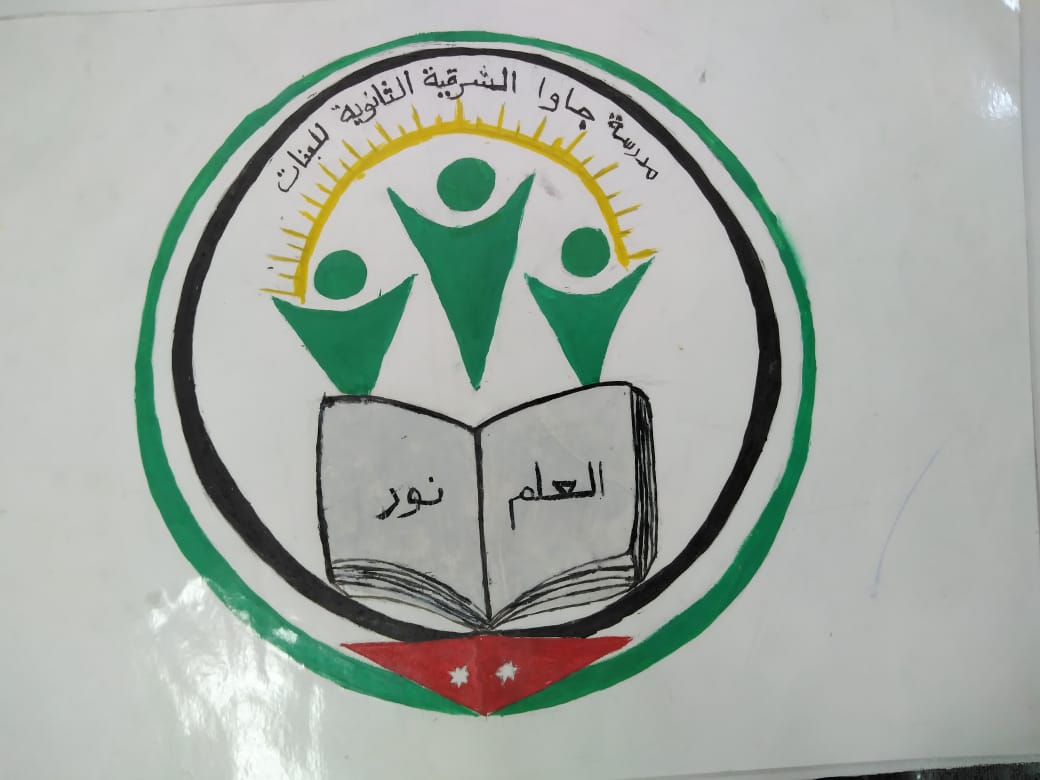 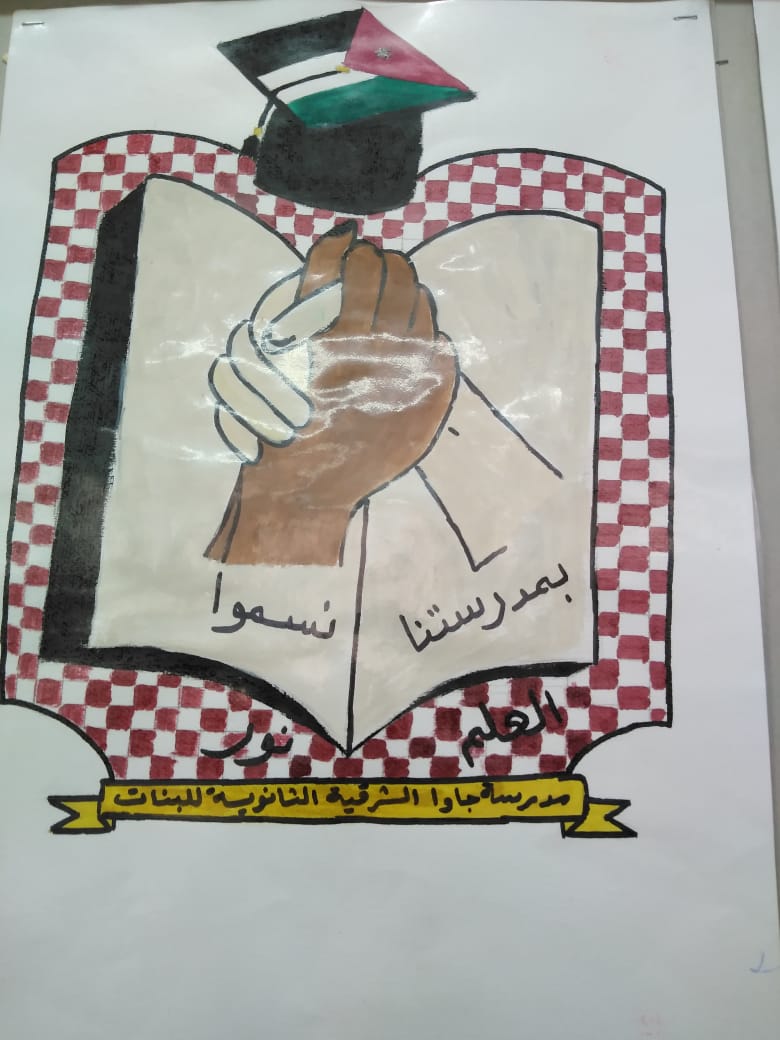 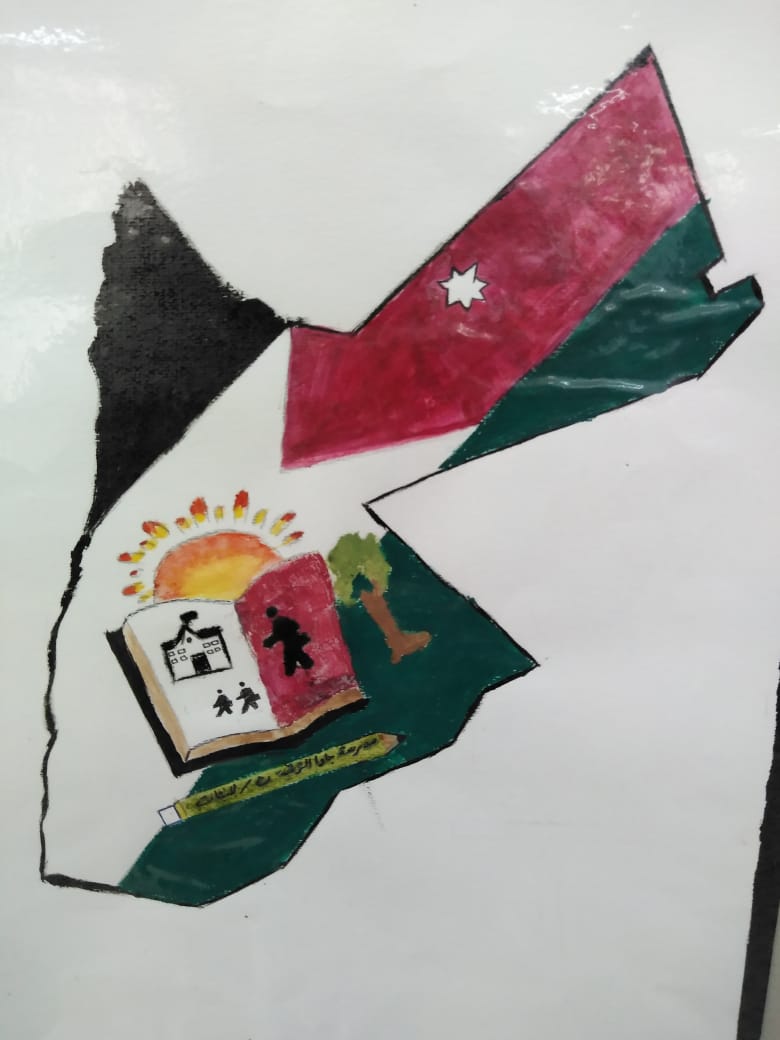 مدرسة أم قصير و المقابلين الثانوية للبنات
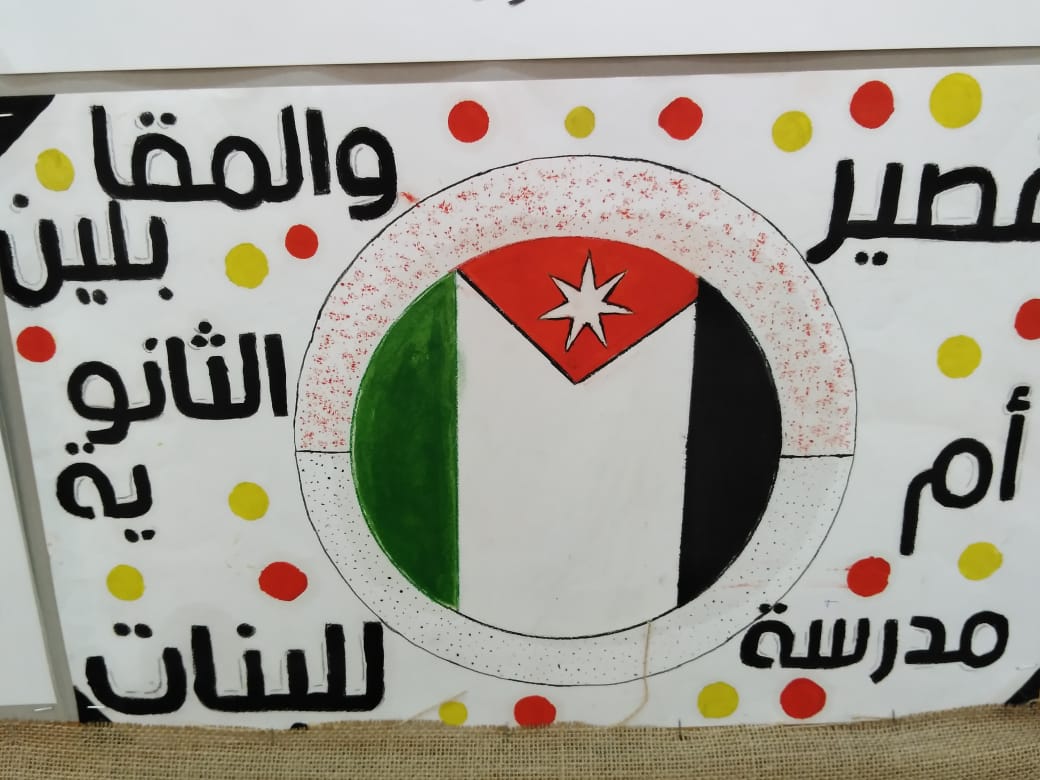 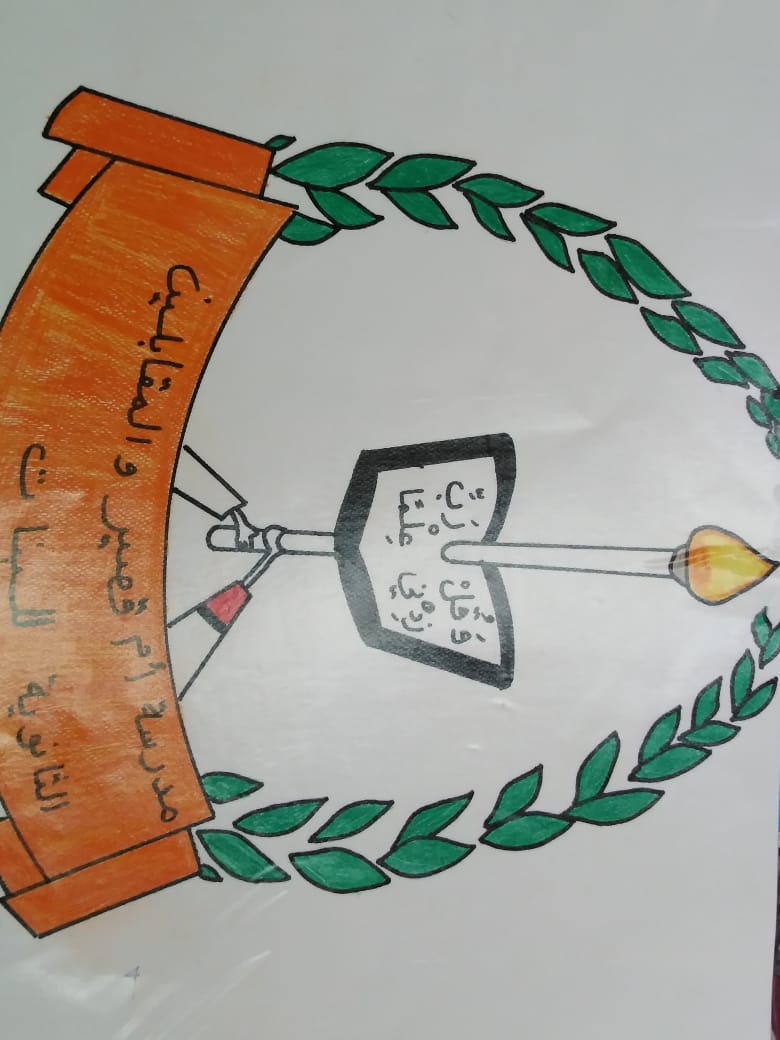 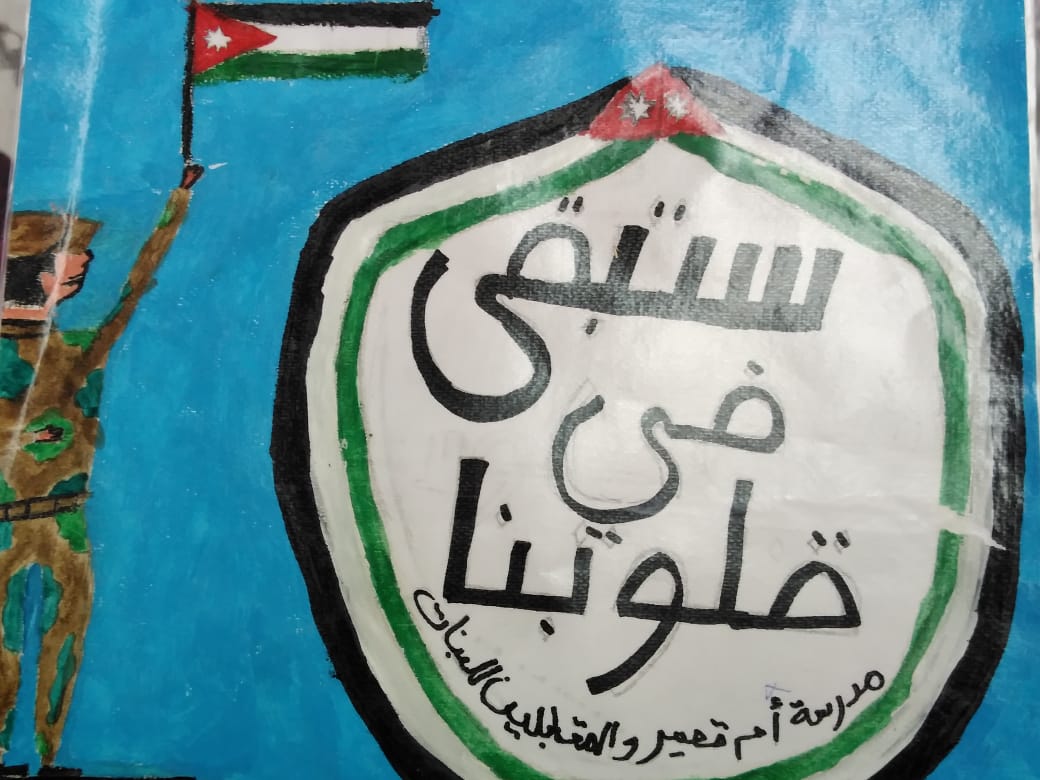 مدرسة أم الحيران الاساسية للبنات
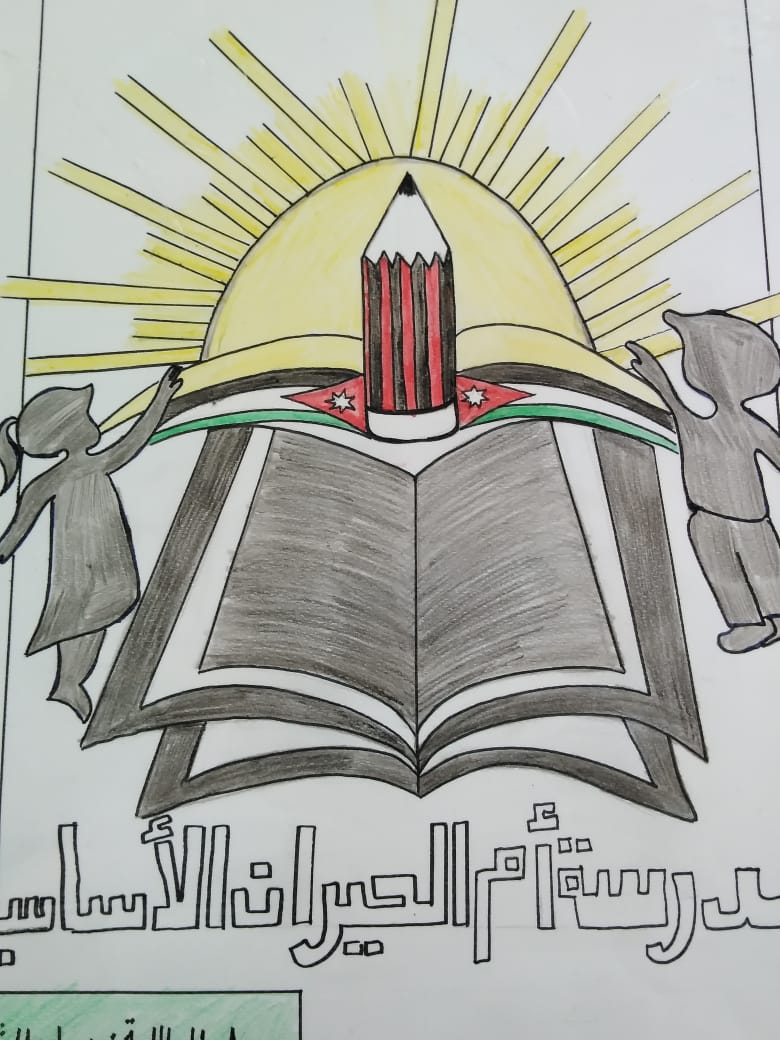 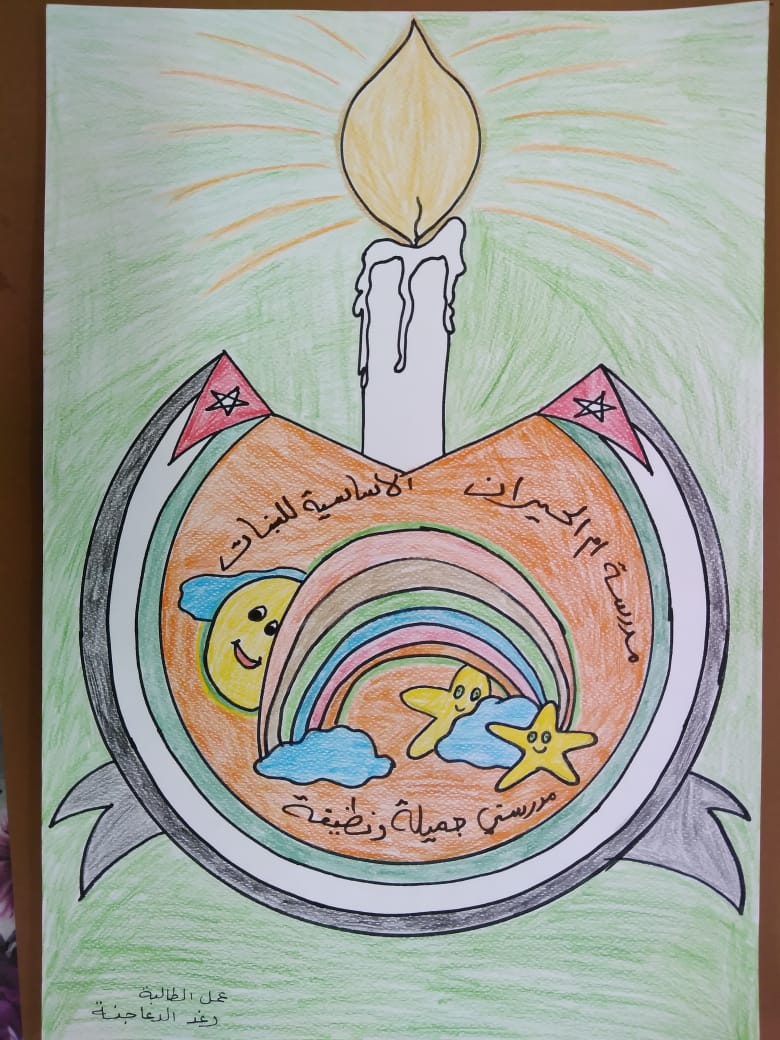 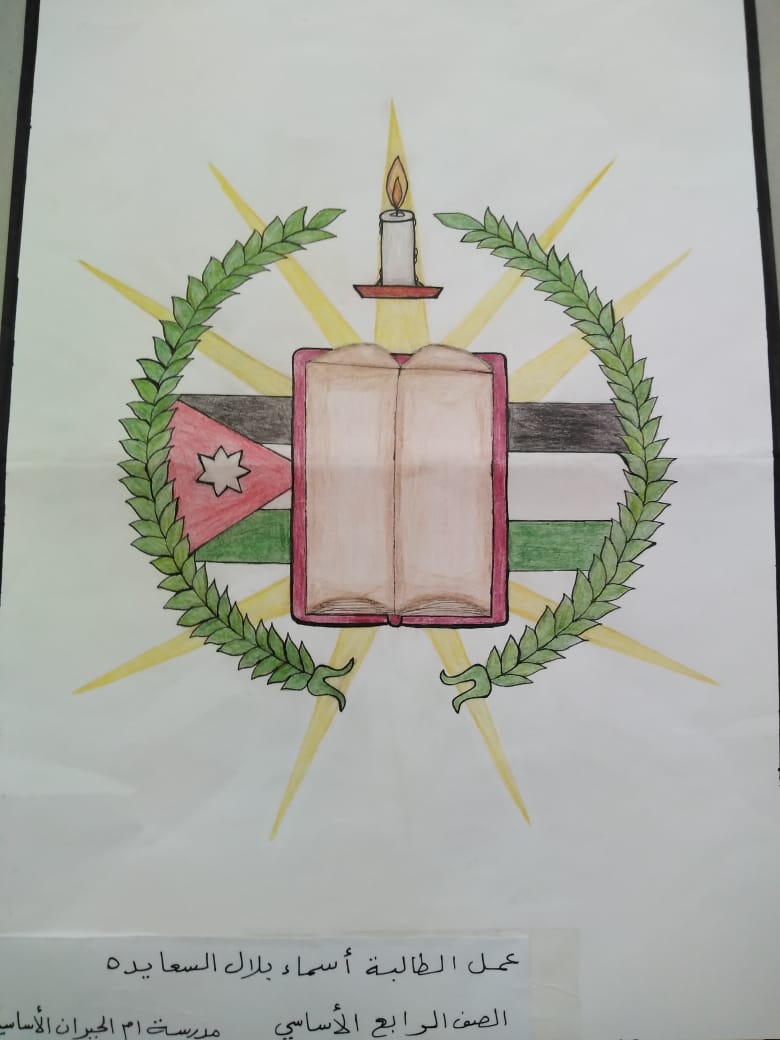 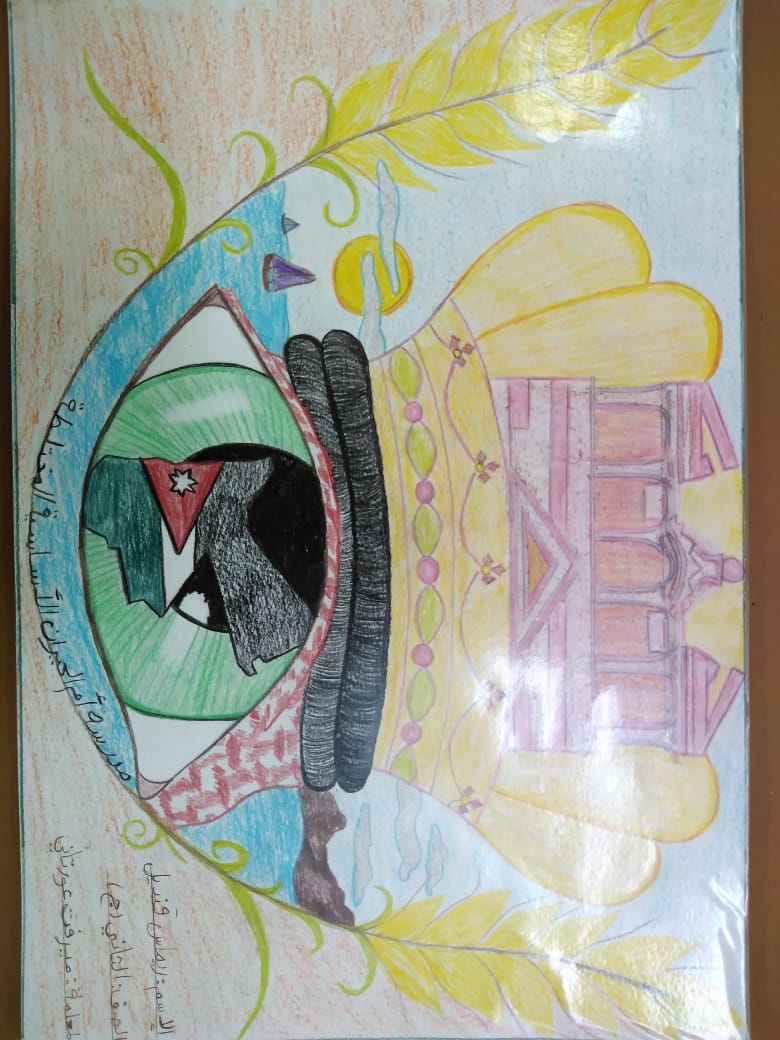 مدرسة الأمام البخاري المختلطة
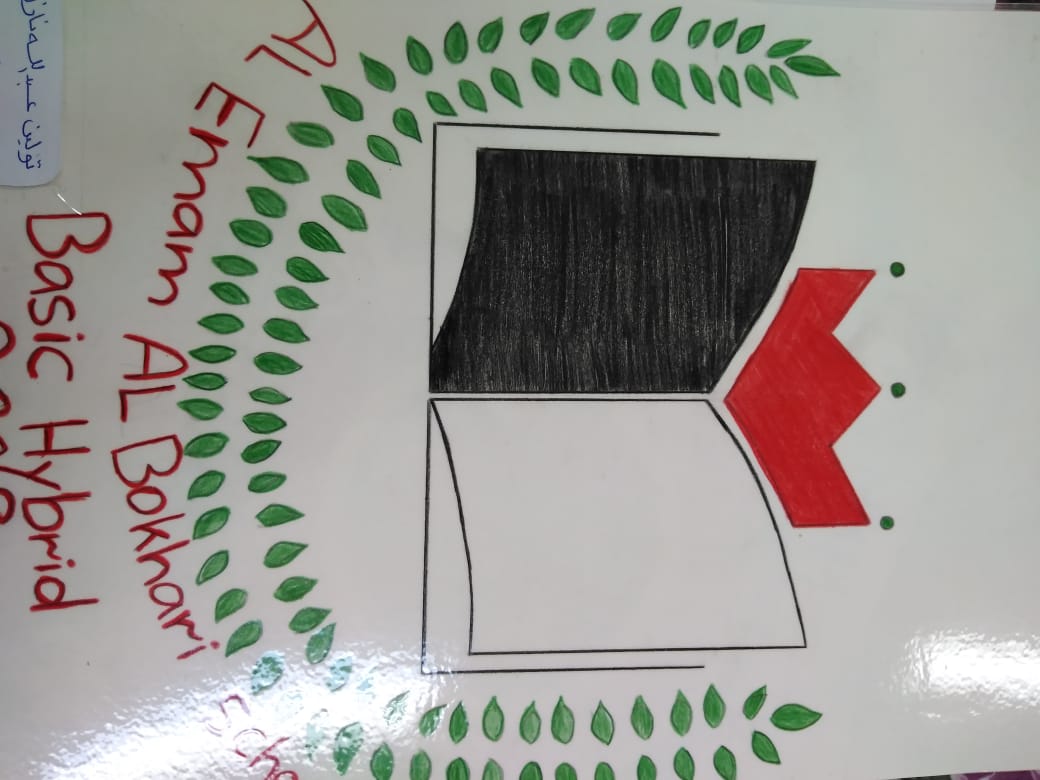 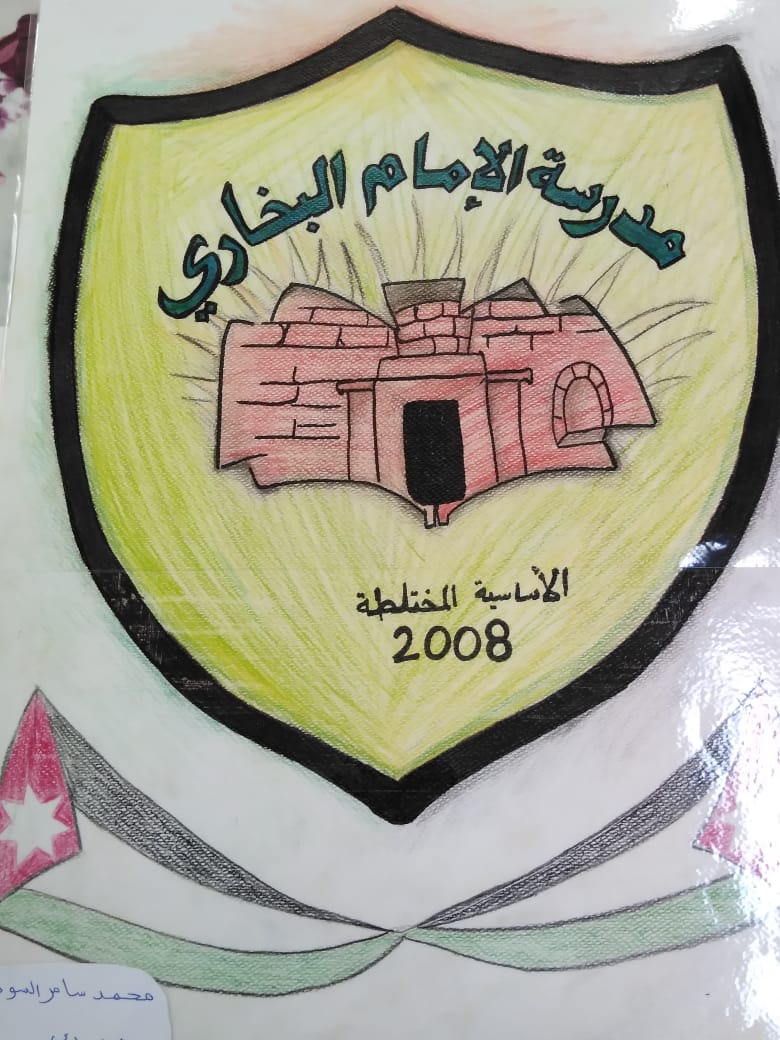 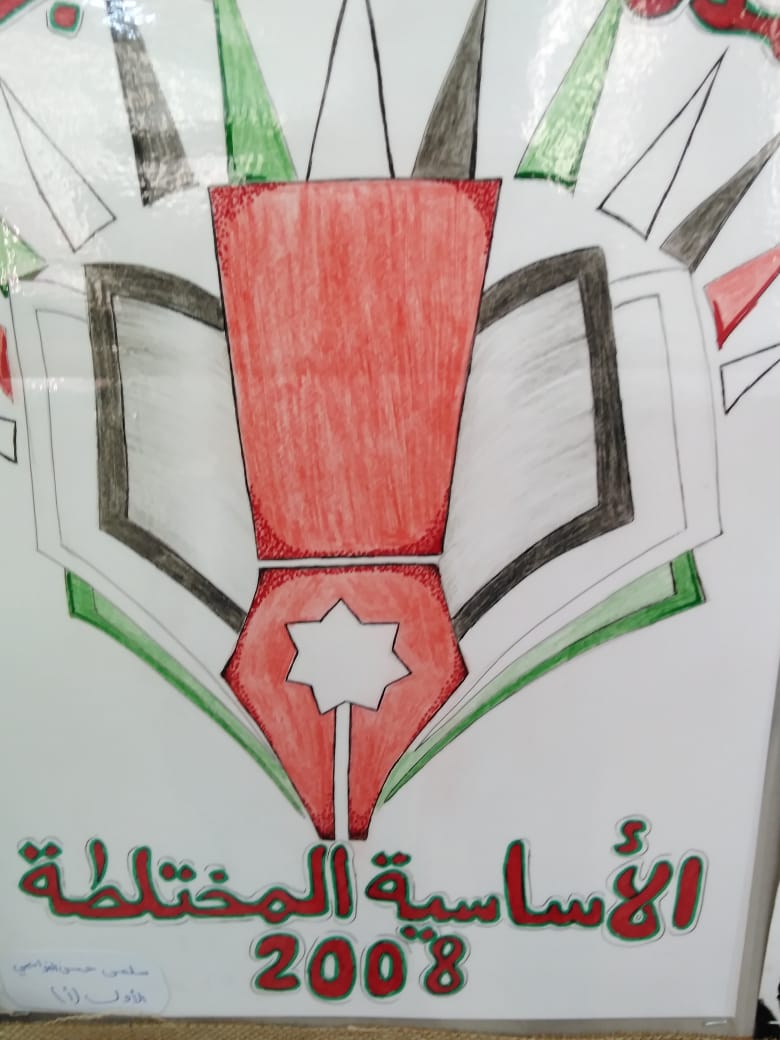 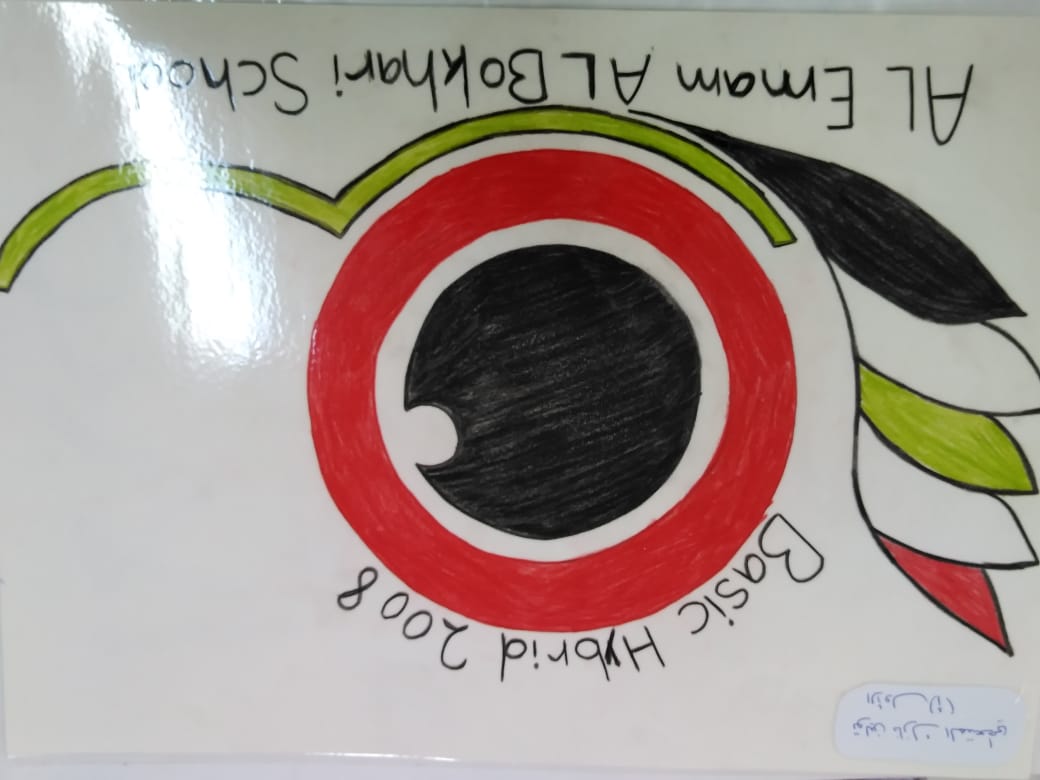 مدرسة يافا الاساسية الثانية المختلطة
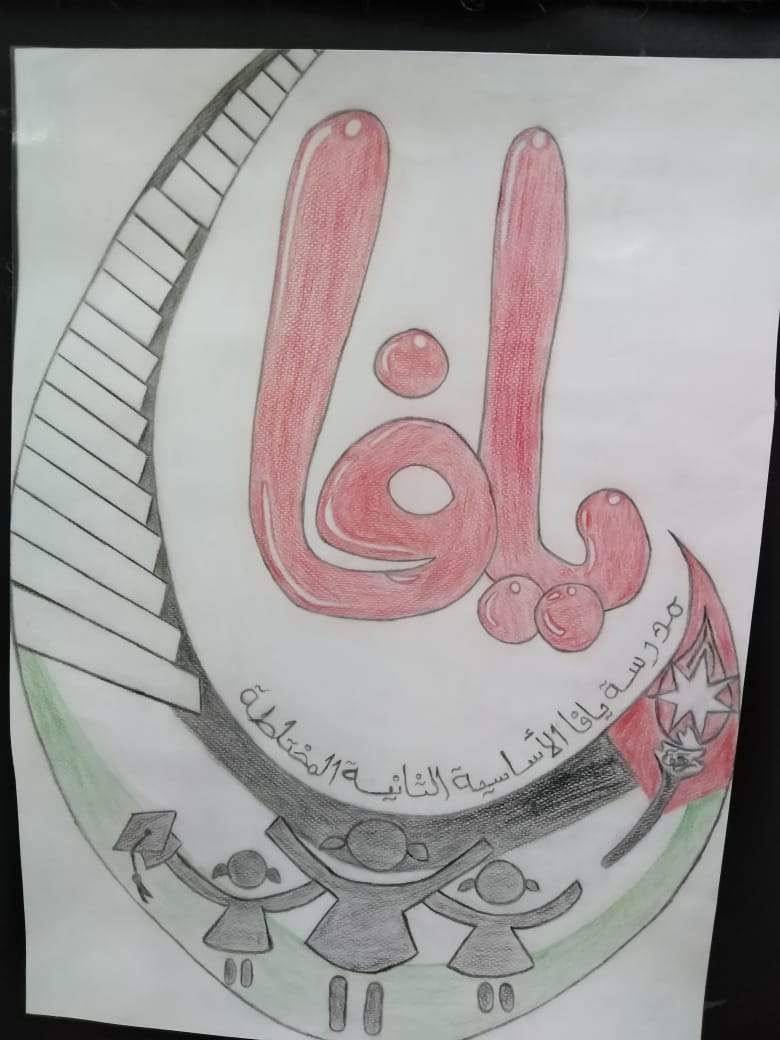 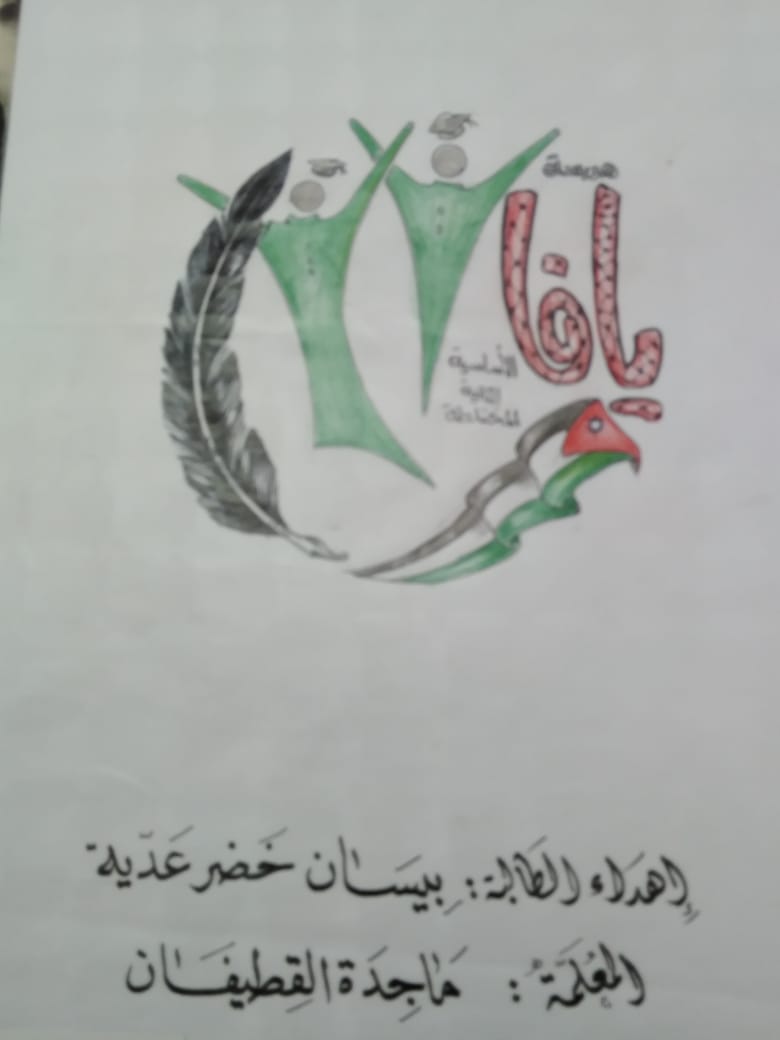 مدرسة امنة بنت وهب
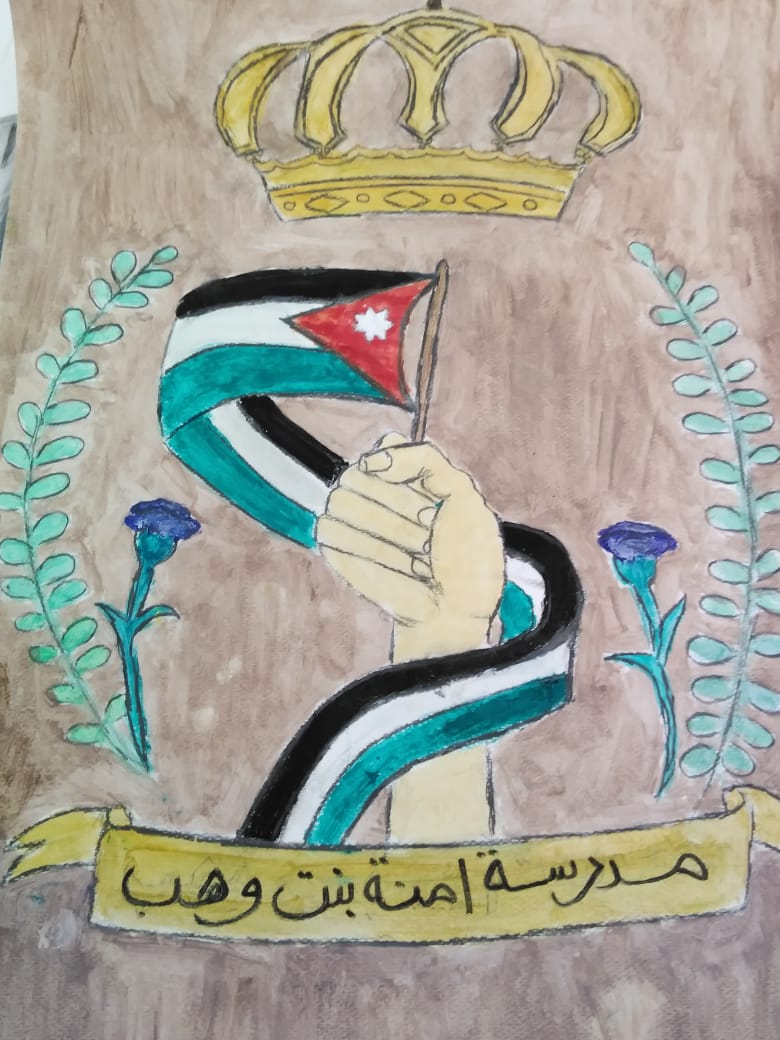 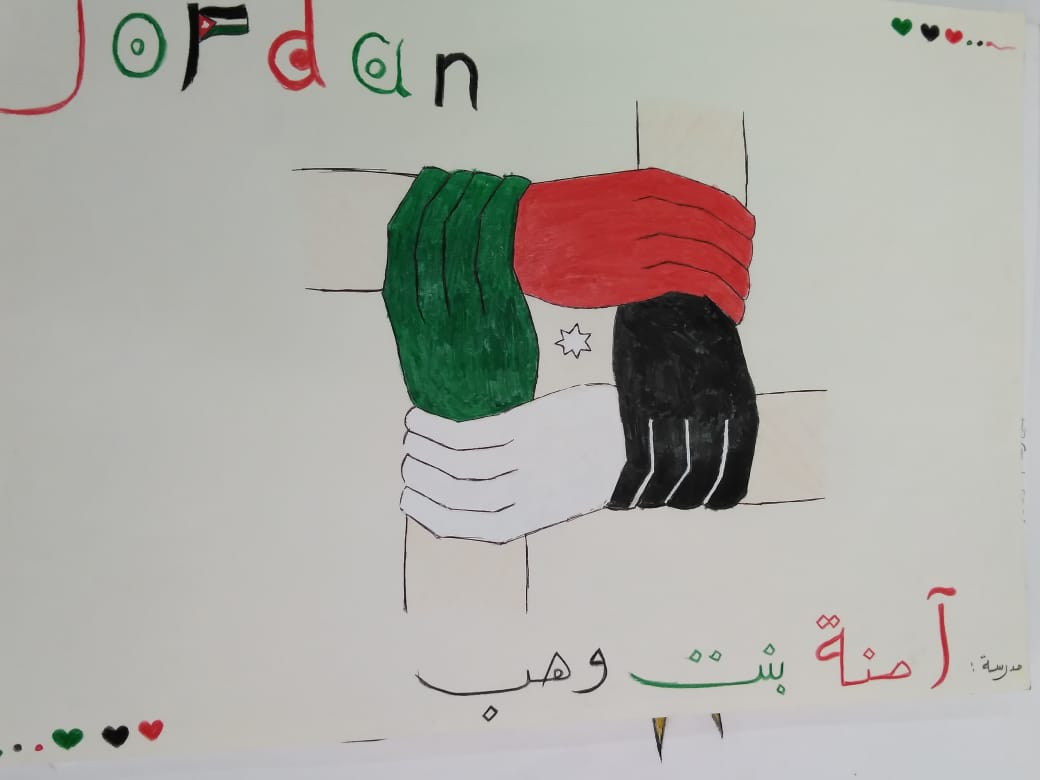 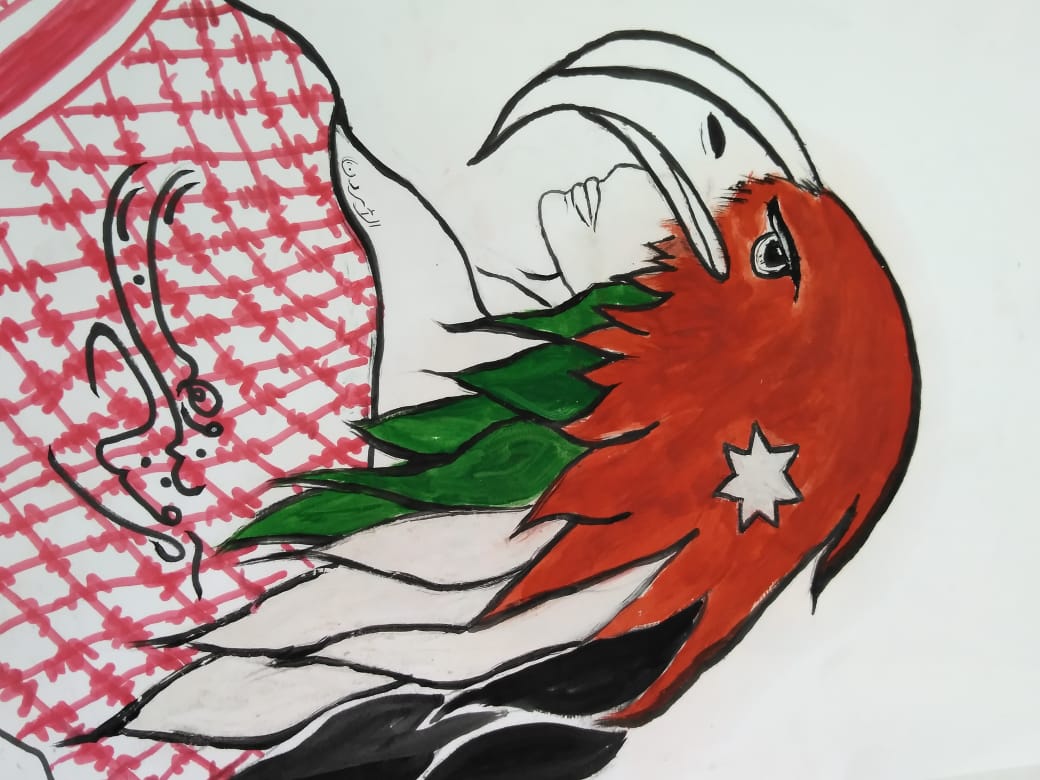 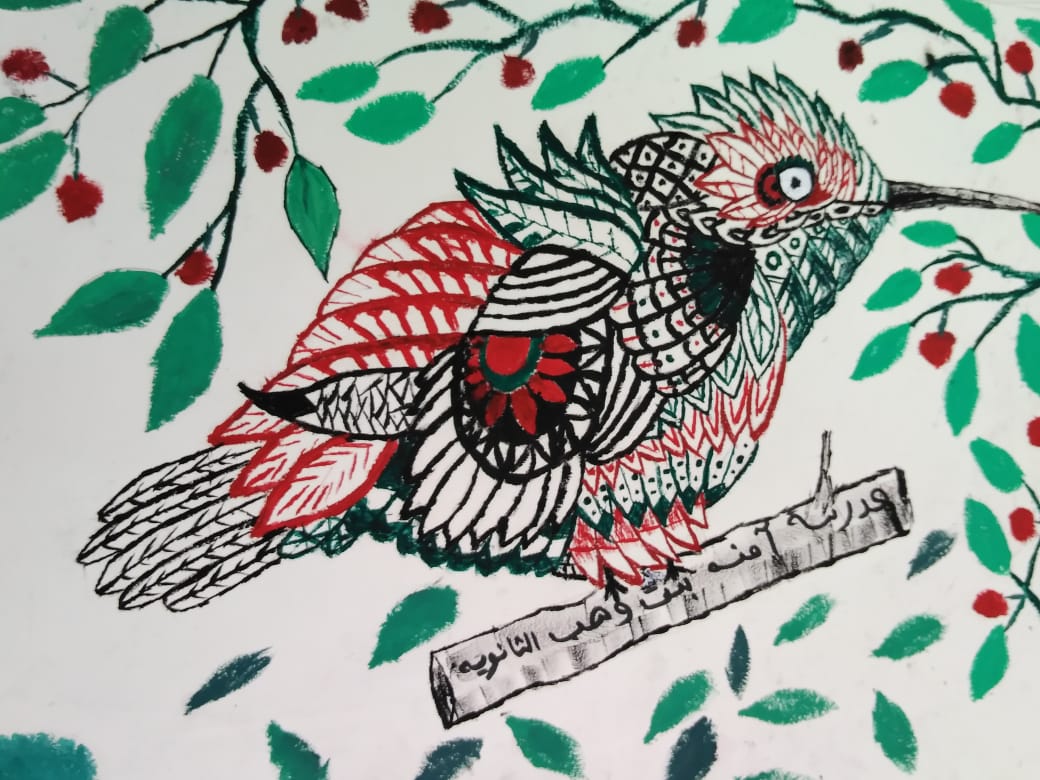 مدرسة شجرة الدر الأساسية الأولى للبنات
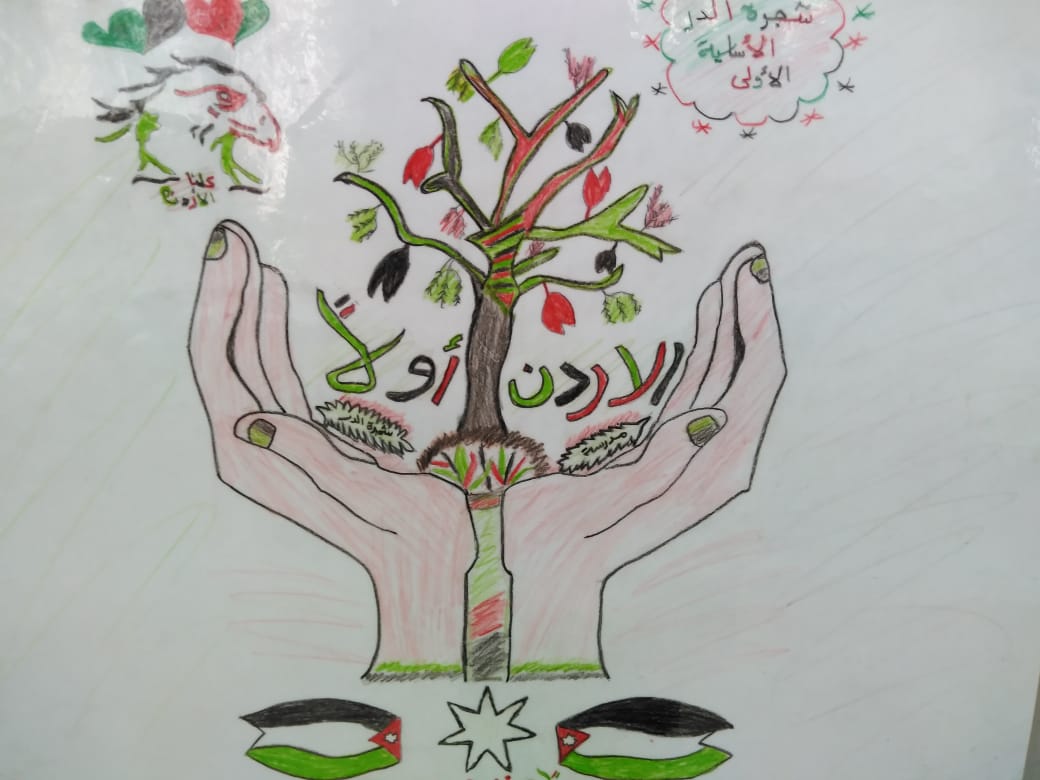 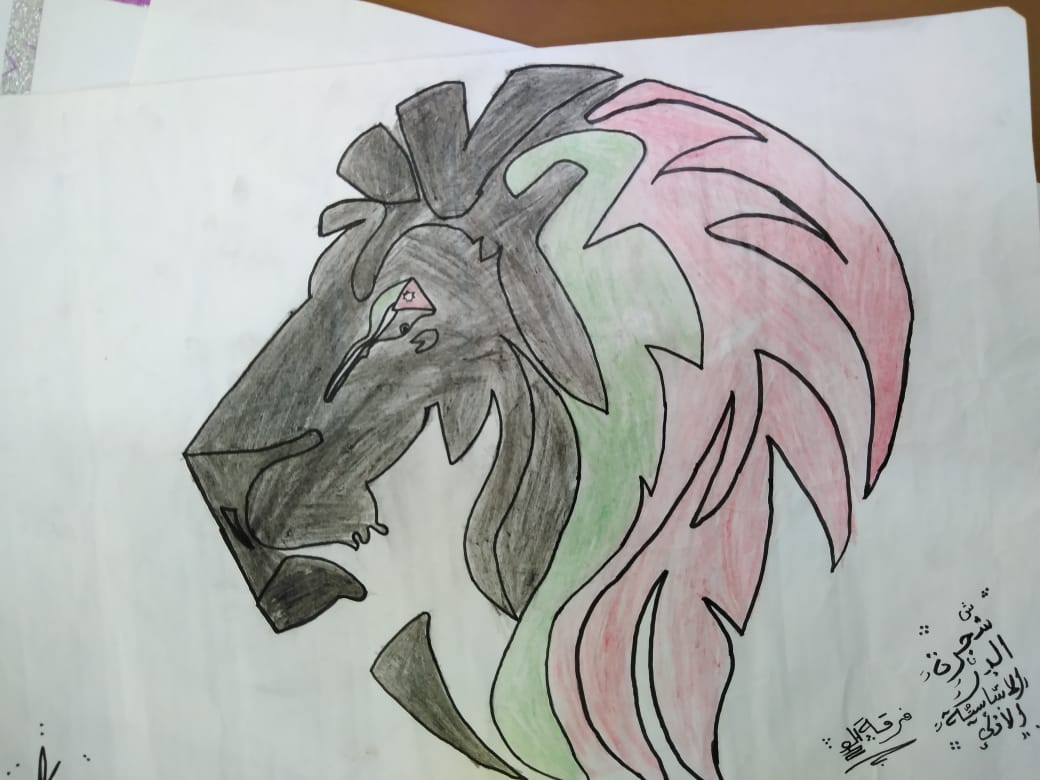 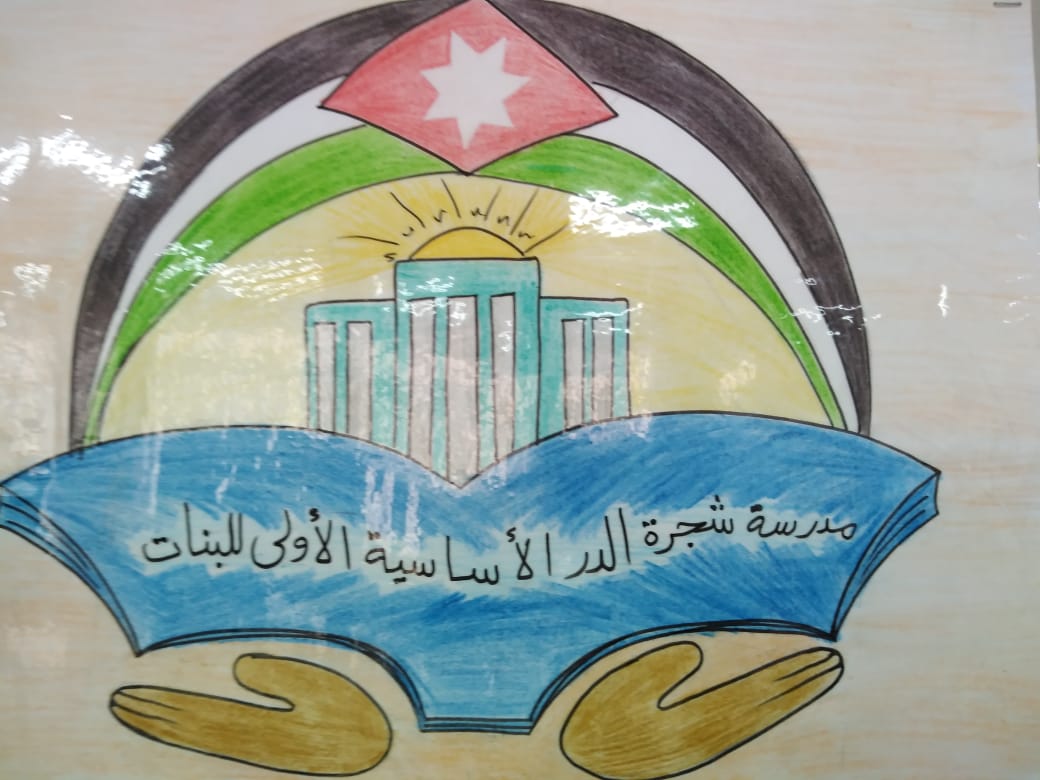 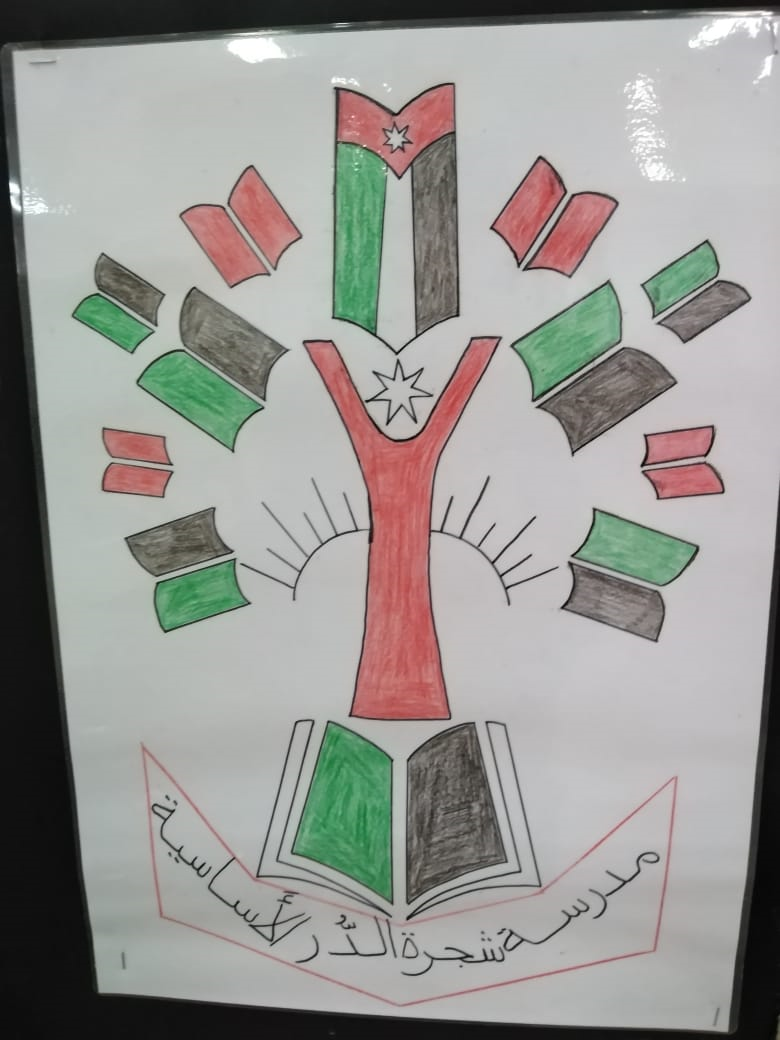 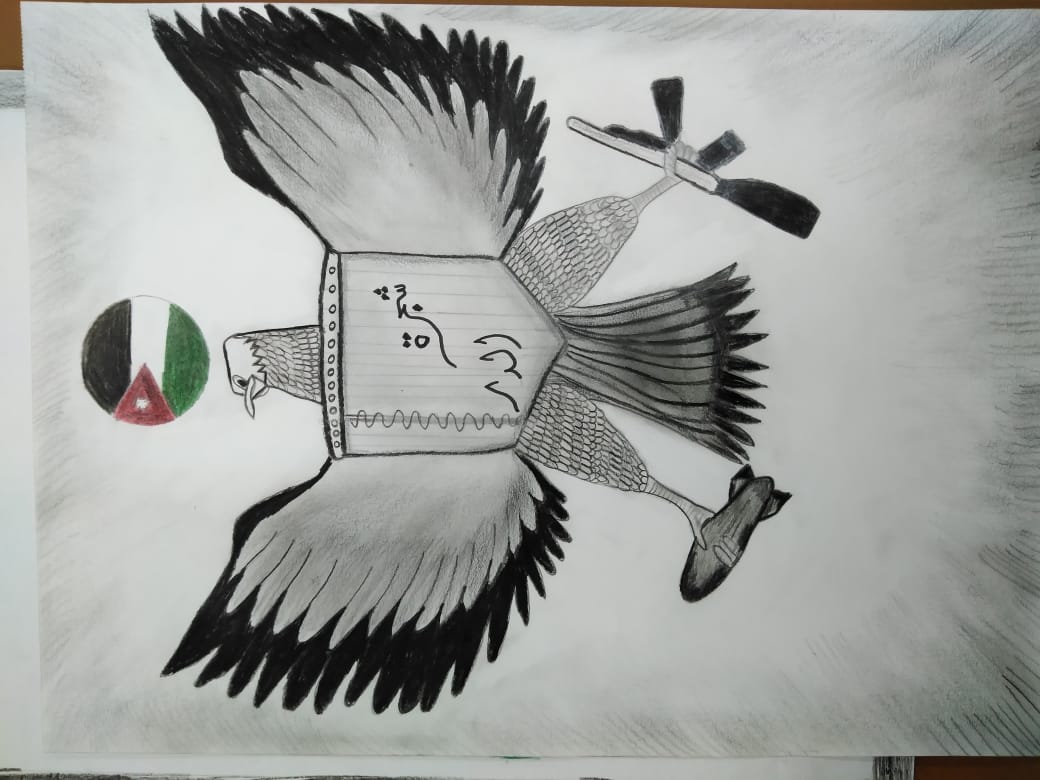 مدرسة ابو علندا الاساسية للبنات
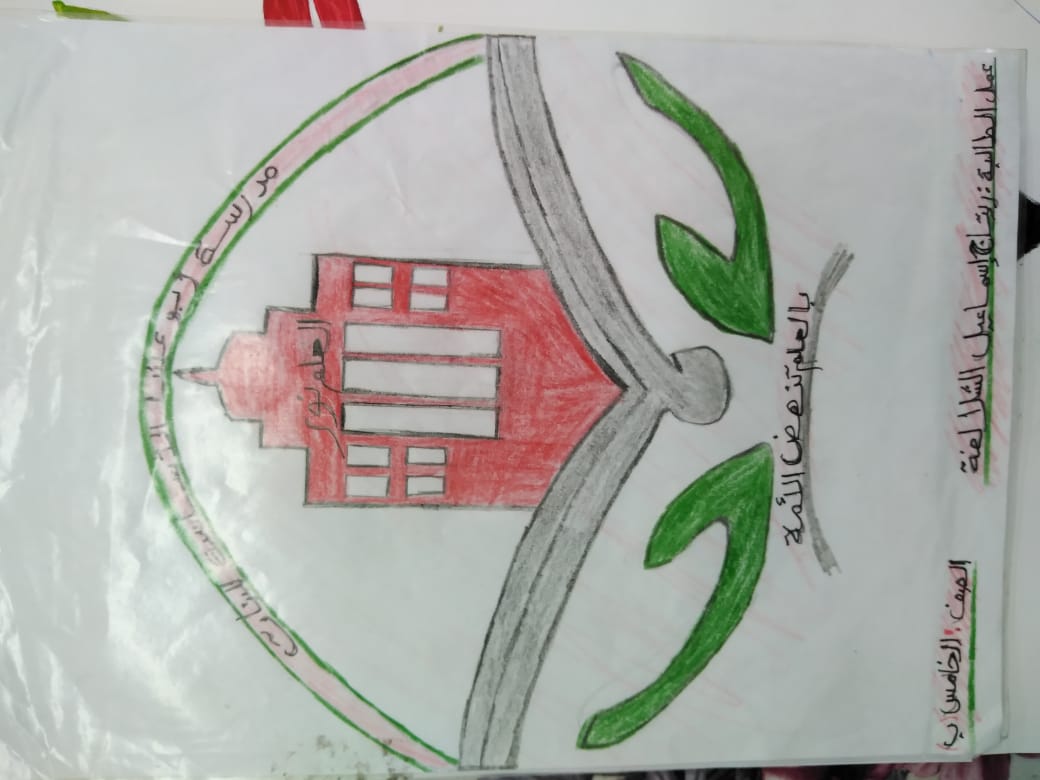 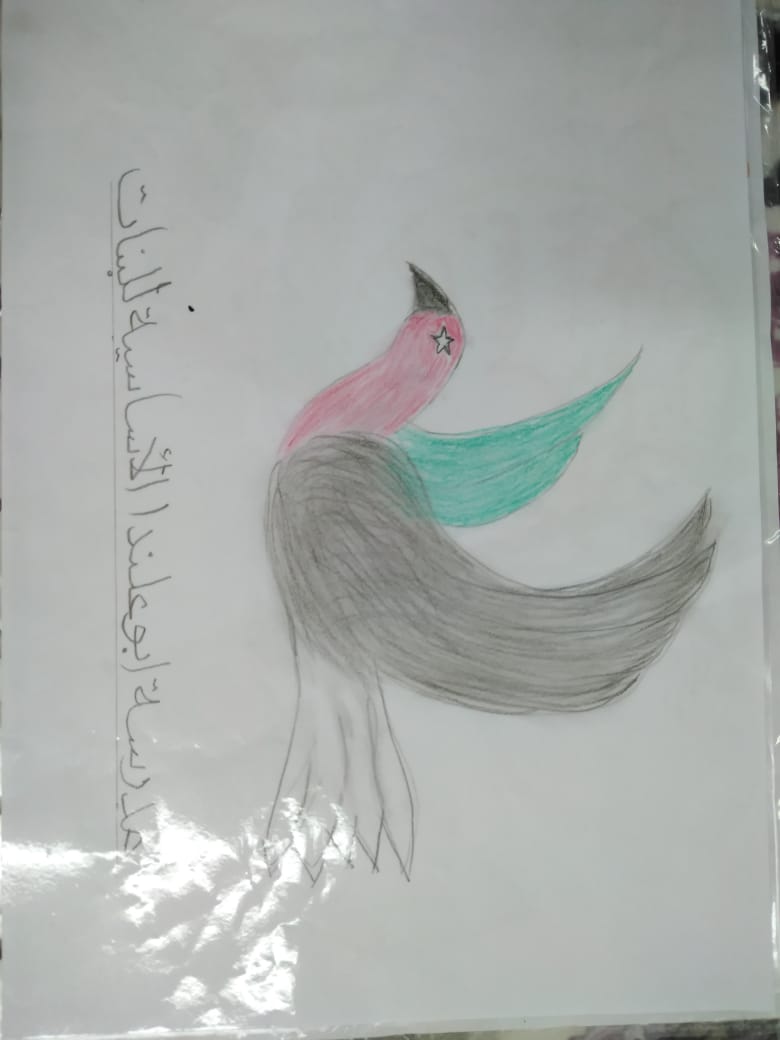 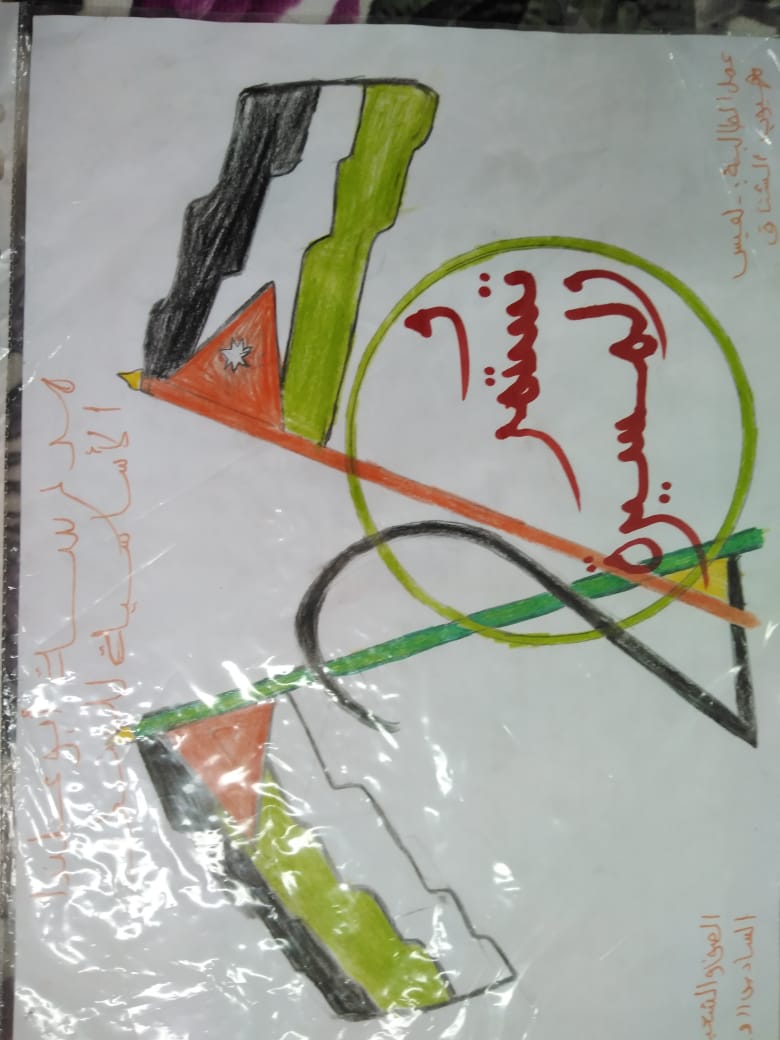 مدرسة شجرة الدر الأساسية المختلطة
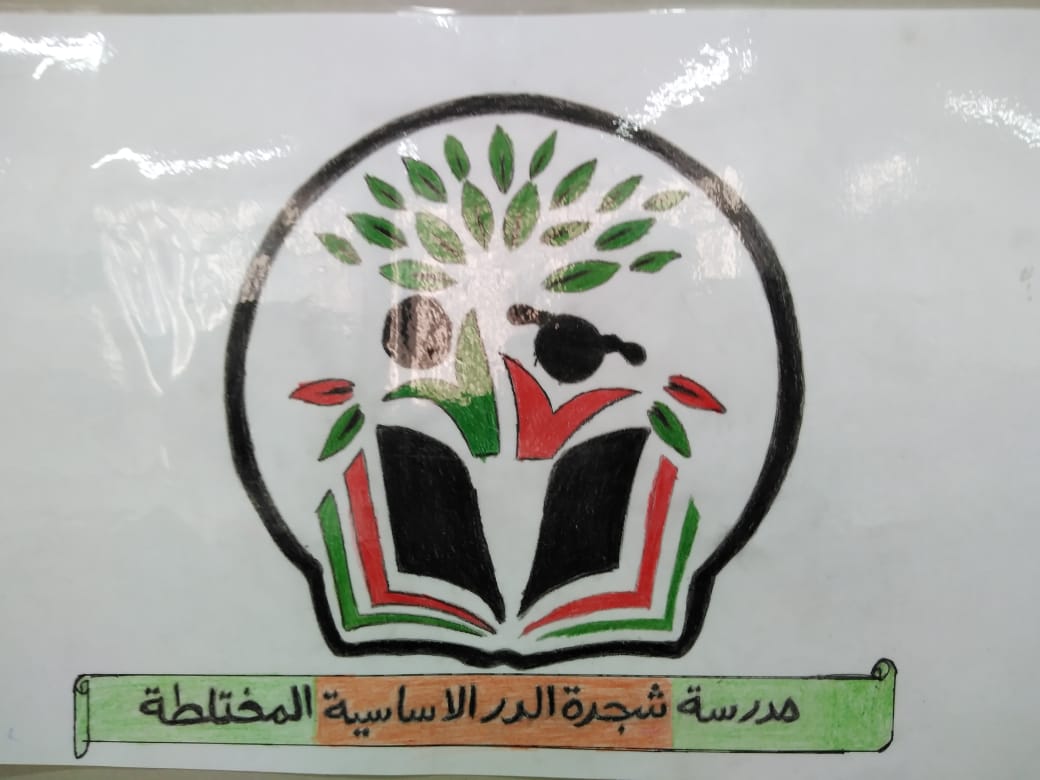 مدرسة الكرامة الاساسية الاولى
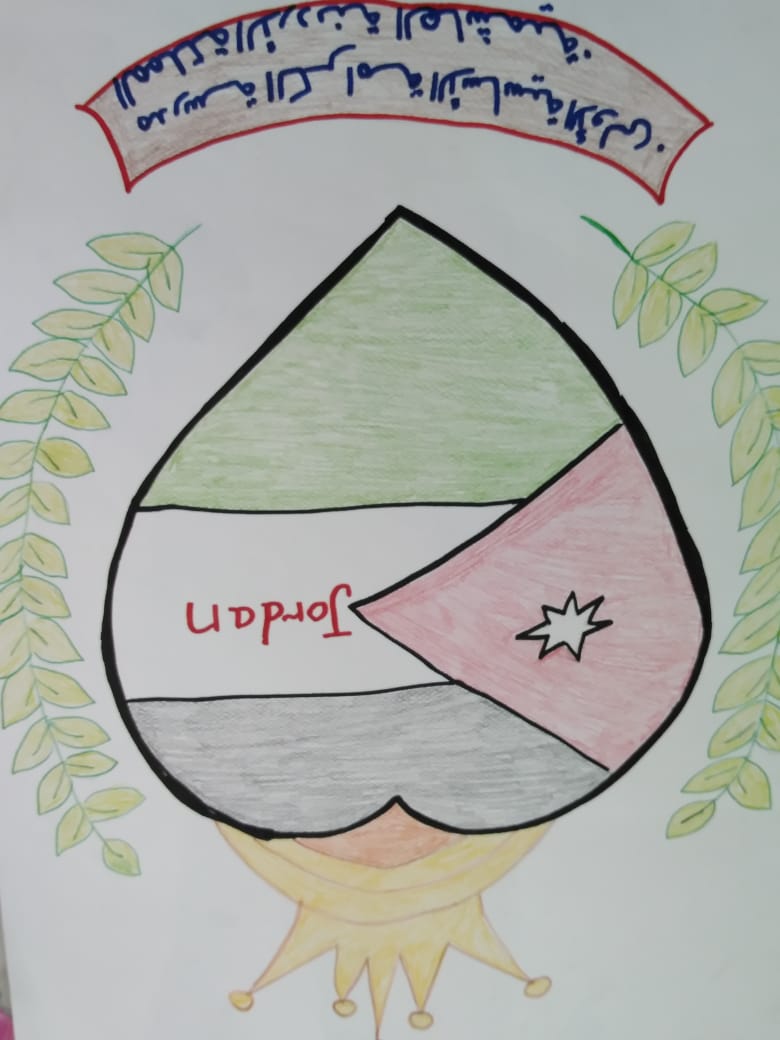 مدرسة نافع الغربي الاساسية
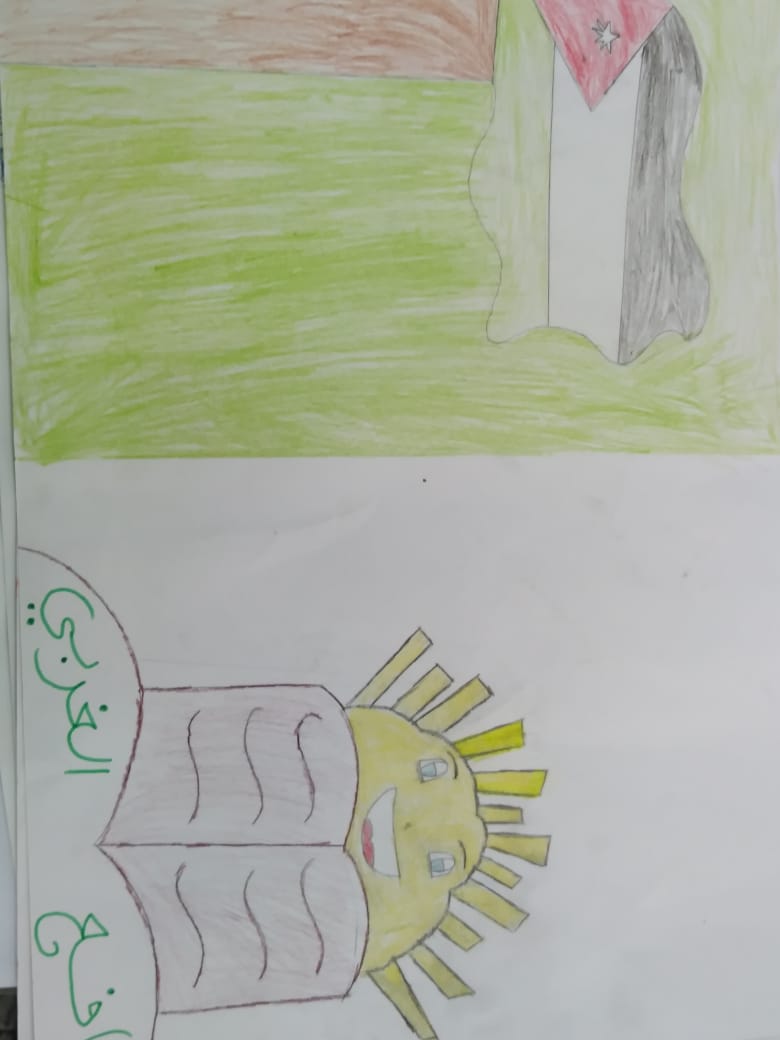 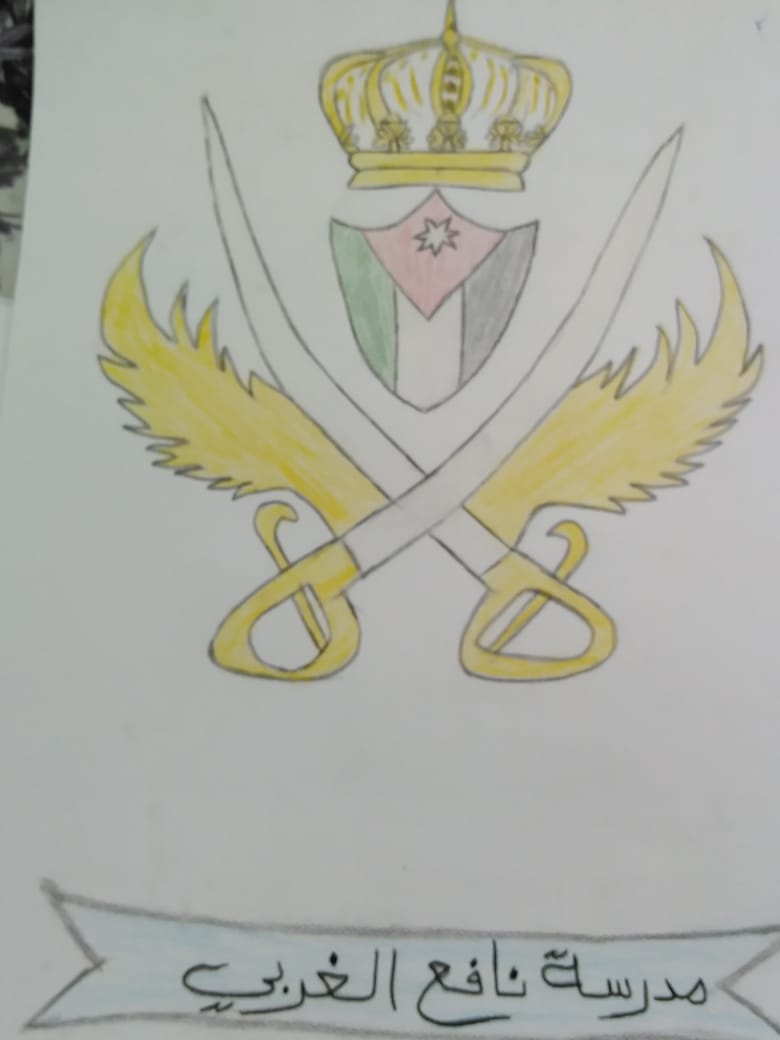 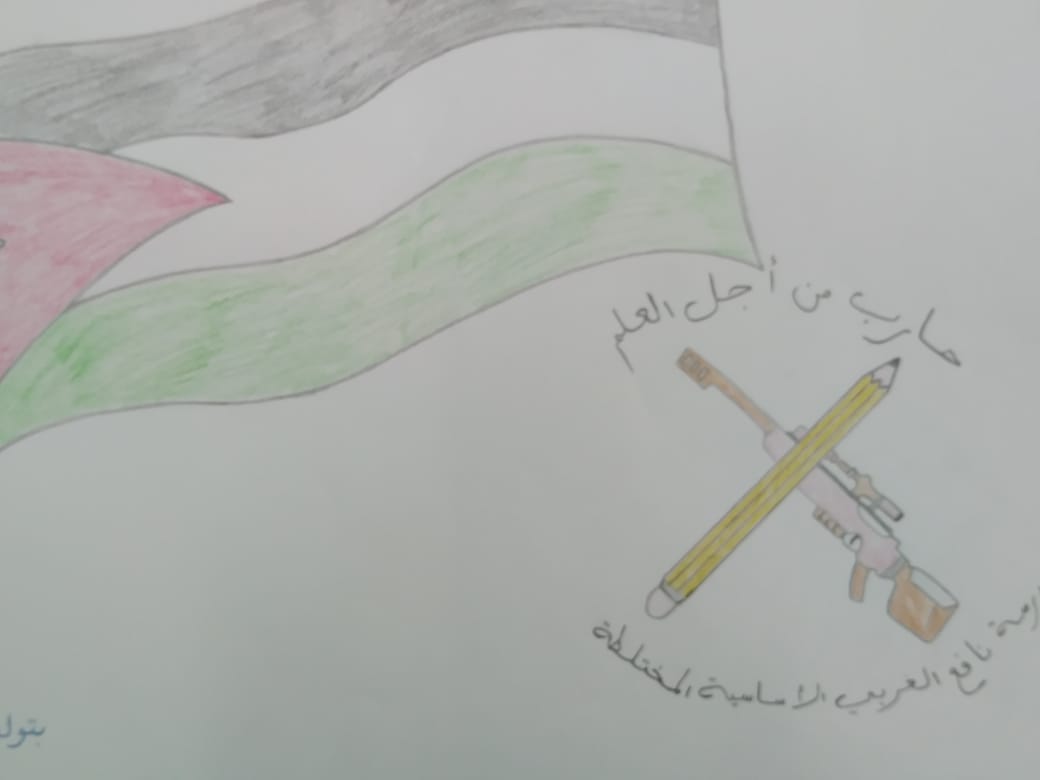 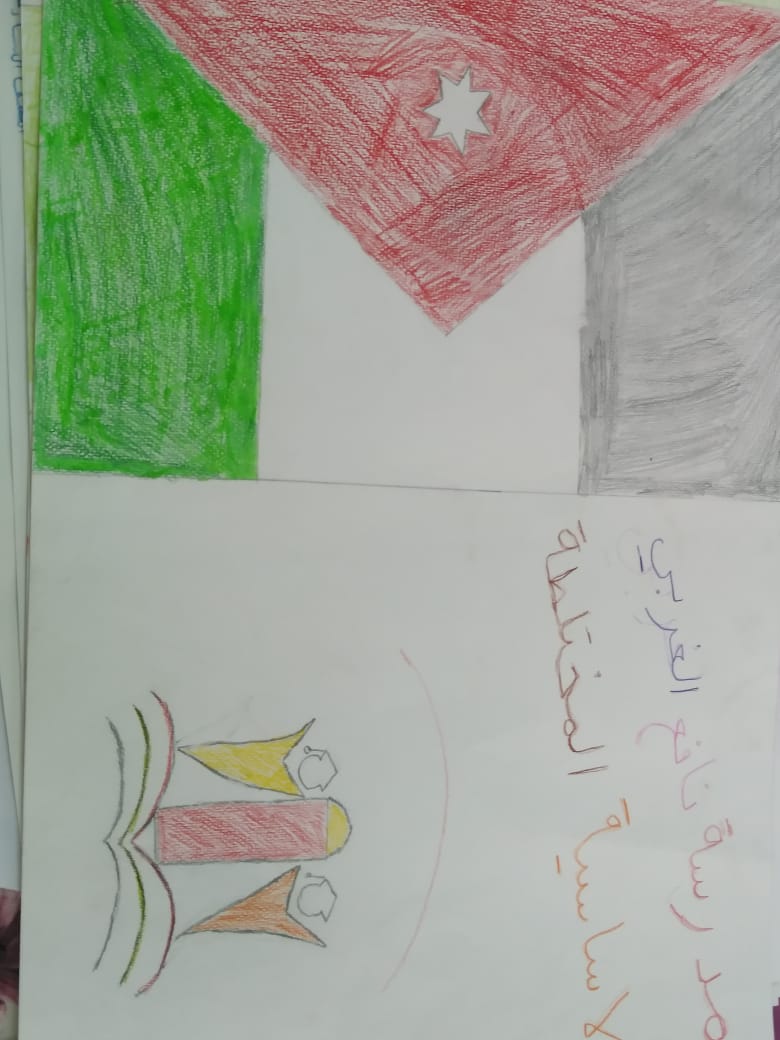 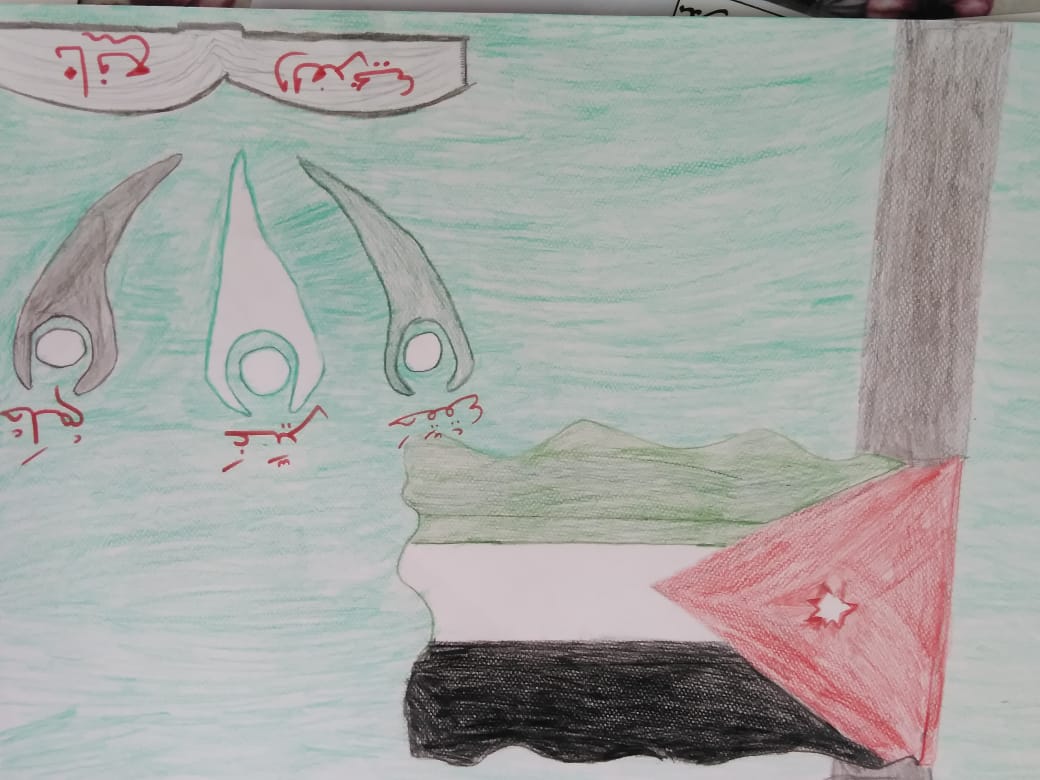 مدرسة يافا الاساسية الاولى
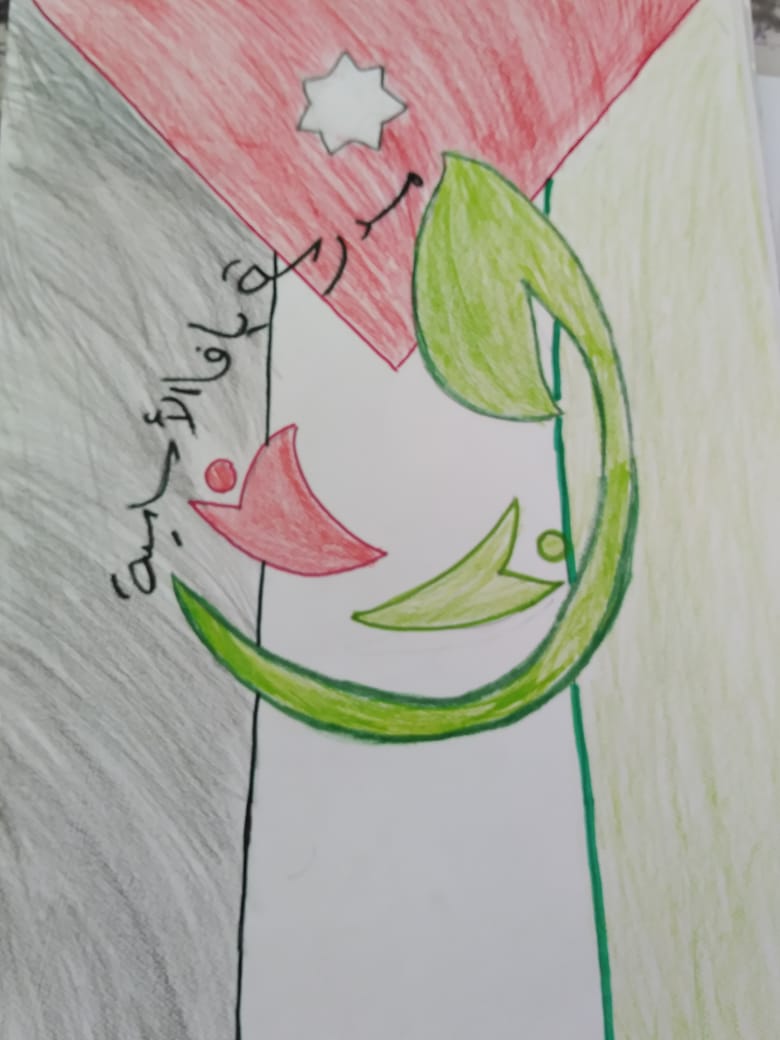 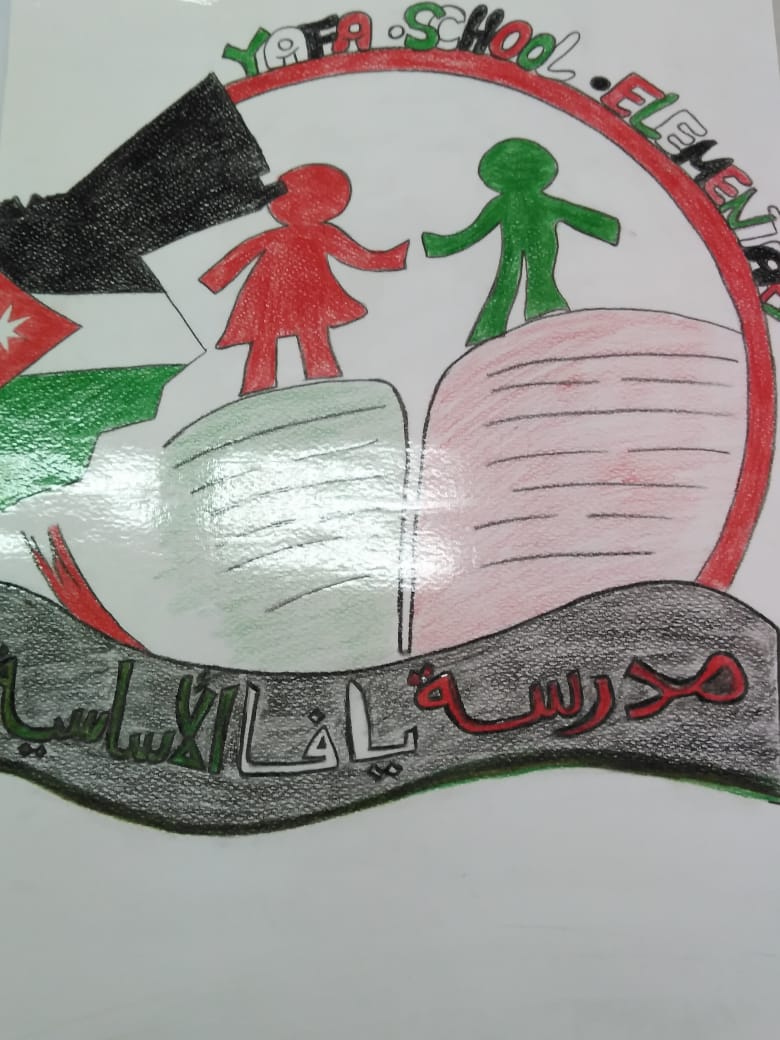 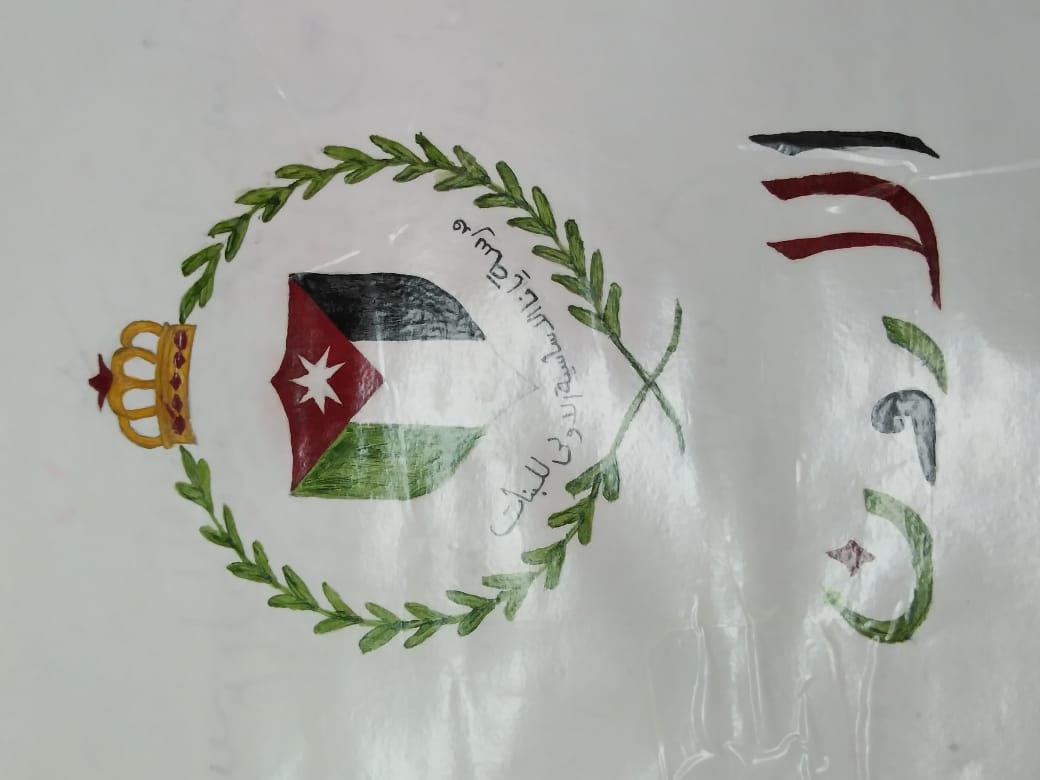 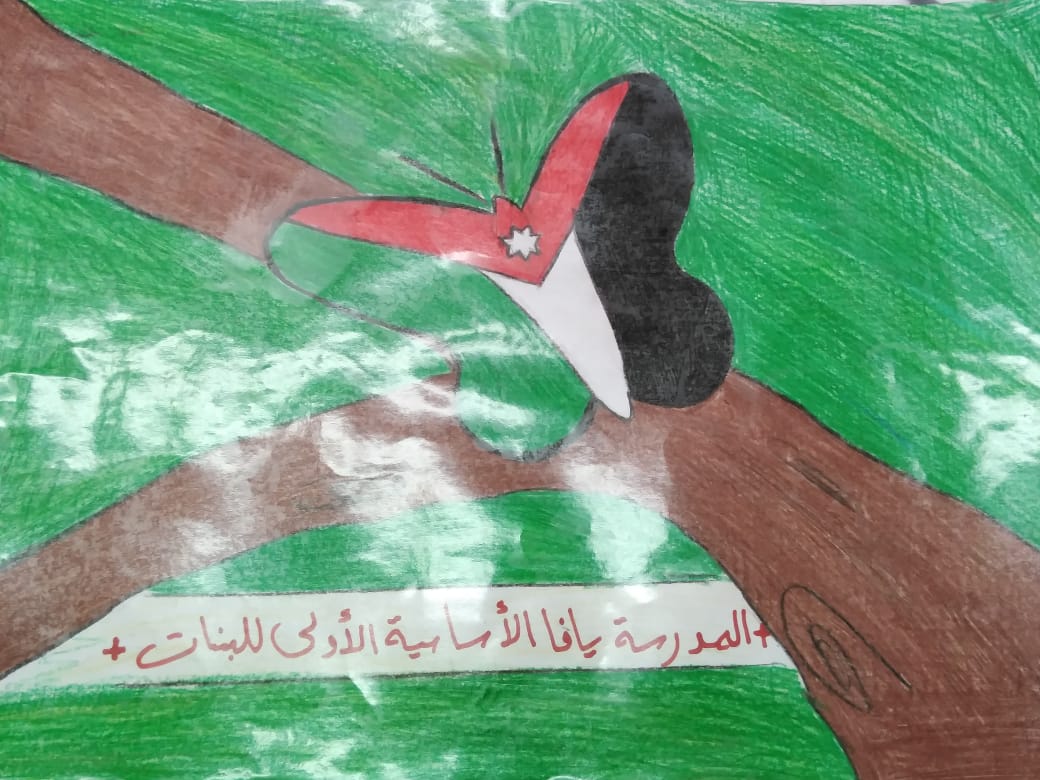 مدرسة الطيبة
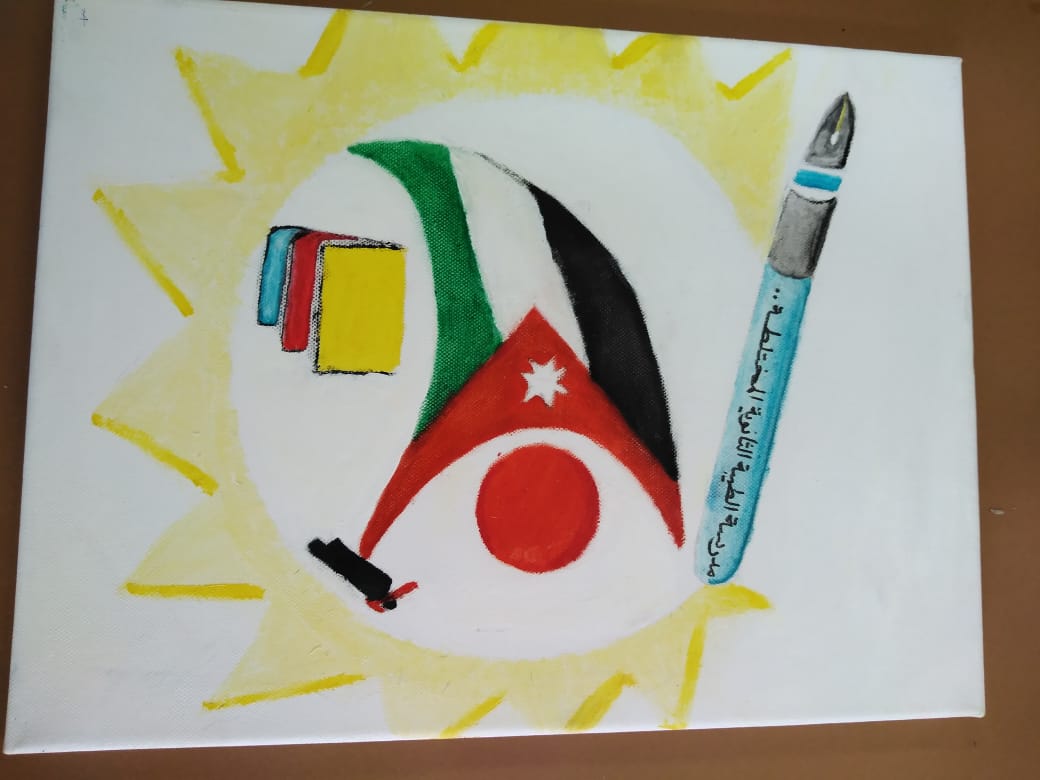 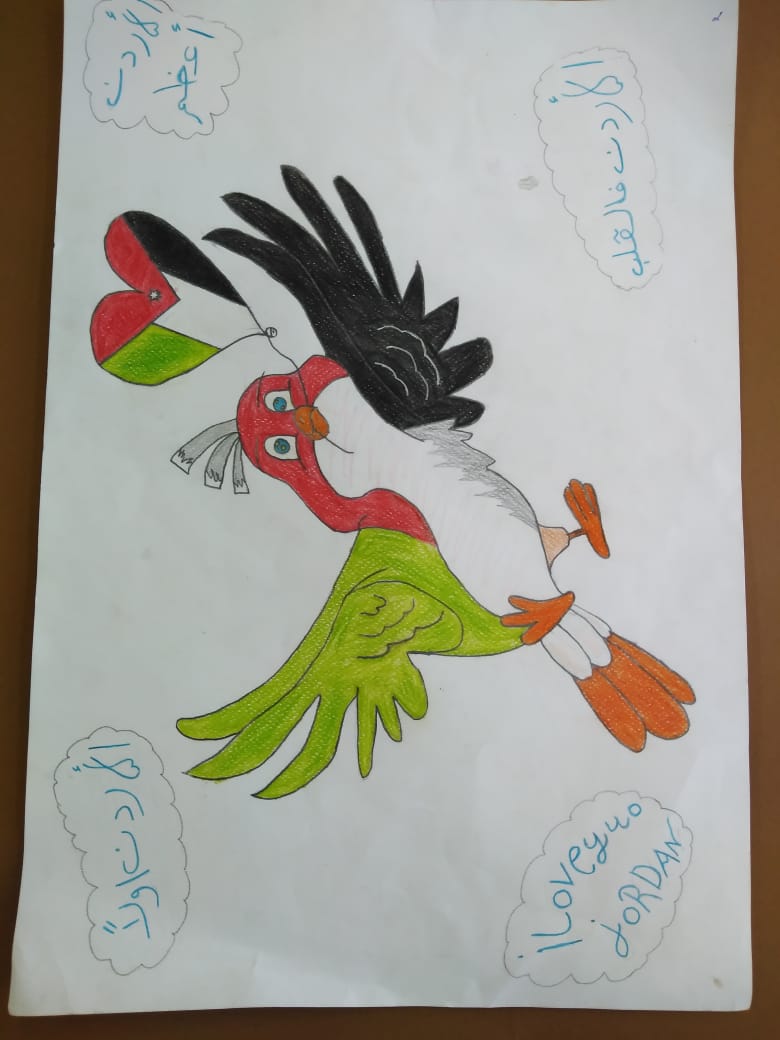 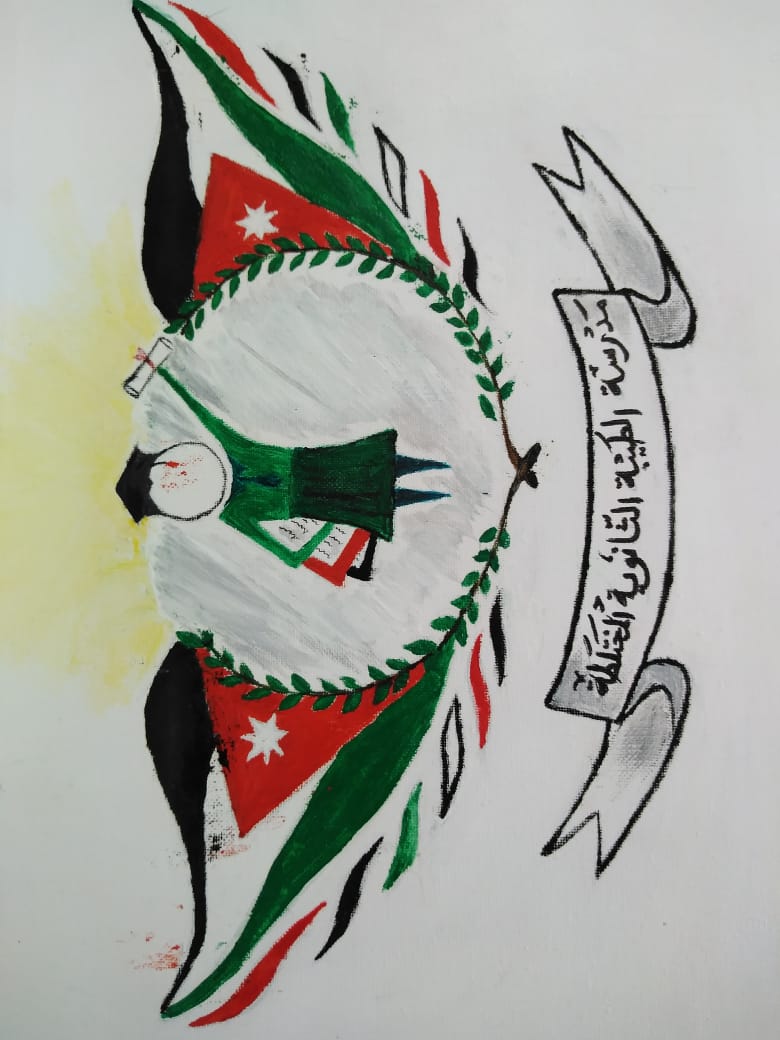 مدرسة خديجة بنت خويلد
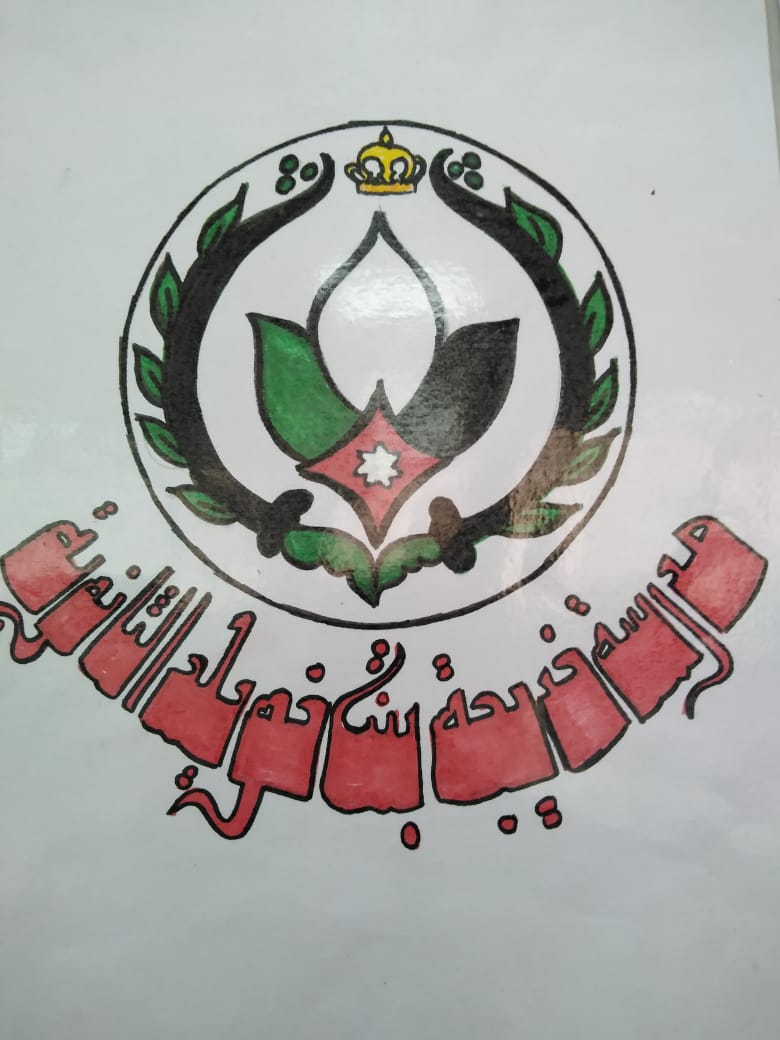 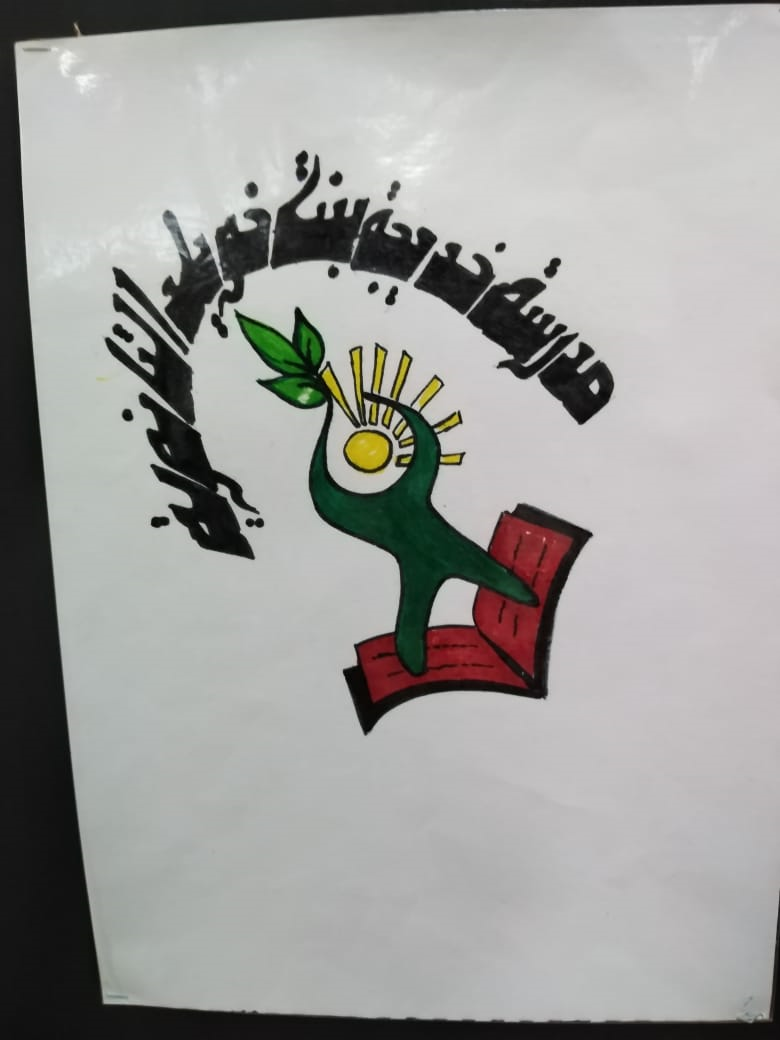 مدارس المحور
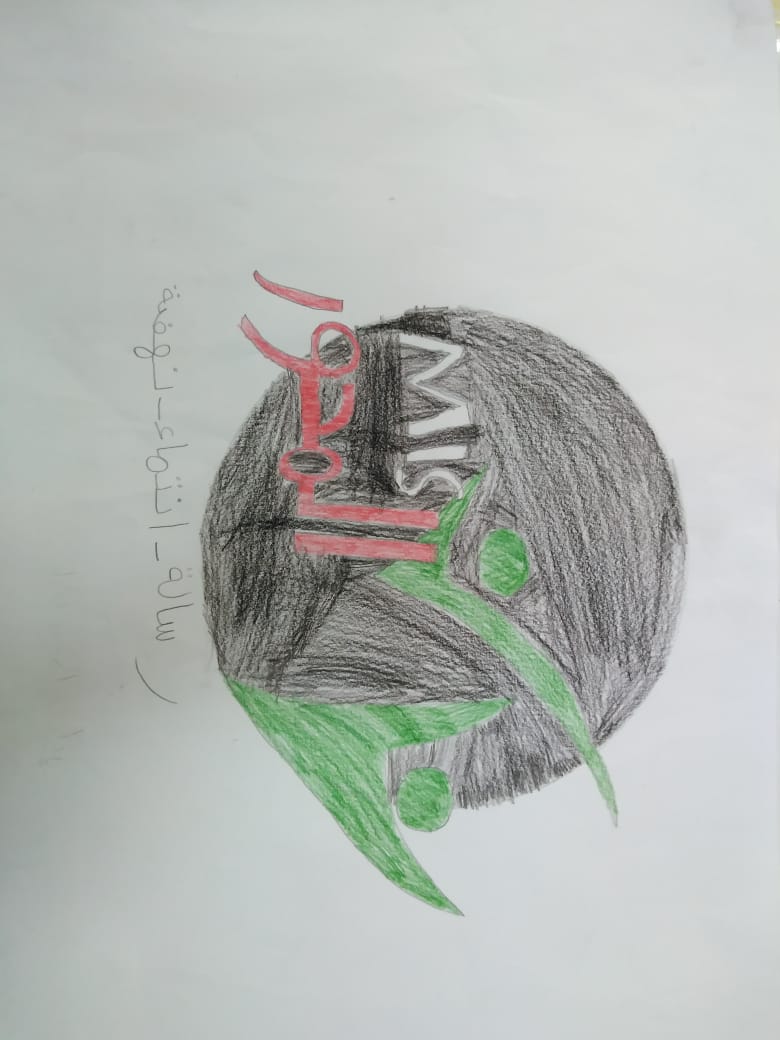 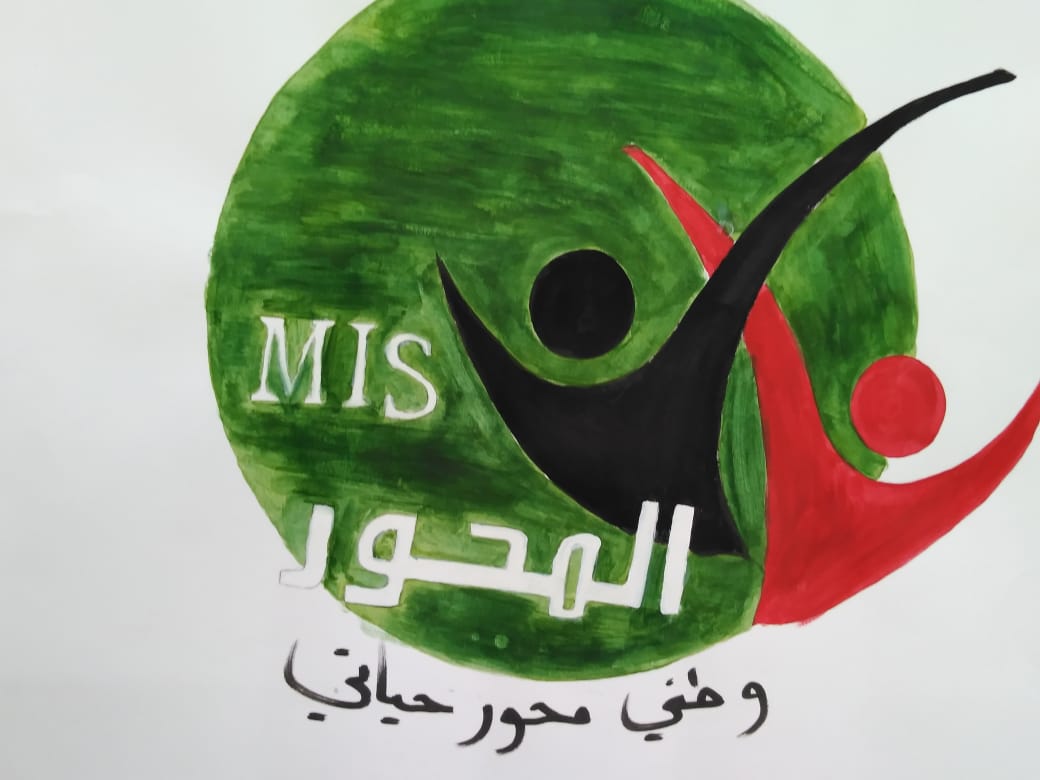 مدرسة الحسنية الأساسية للبنات
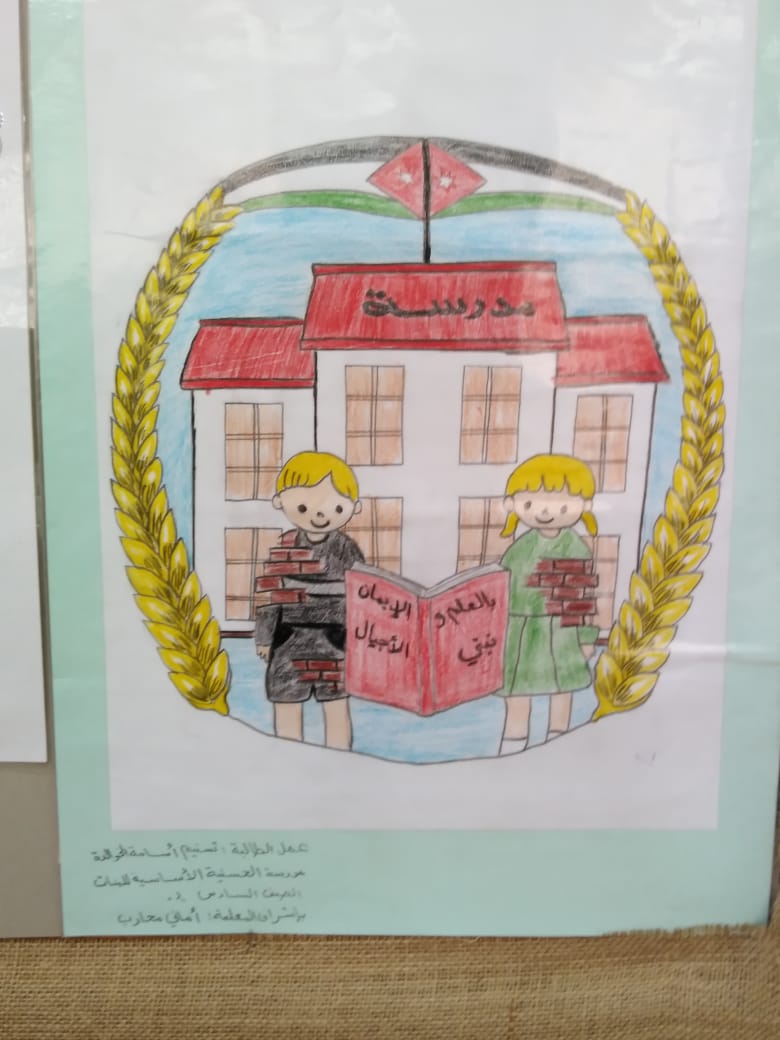 مدرسة الحسنية الأساسية الثانية المختلطة
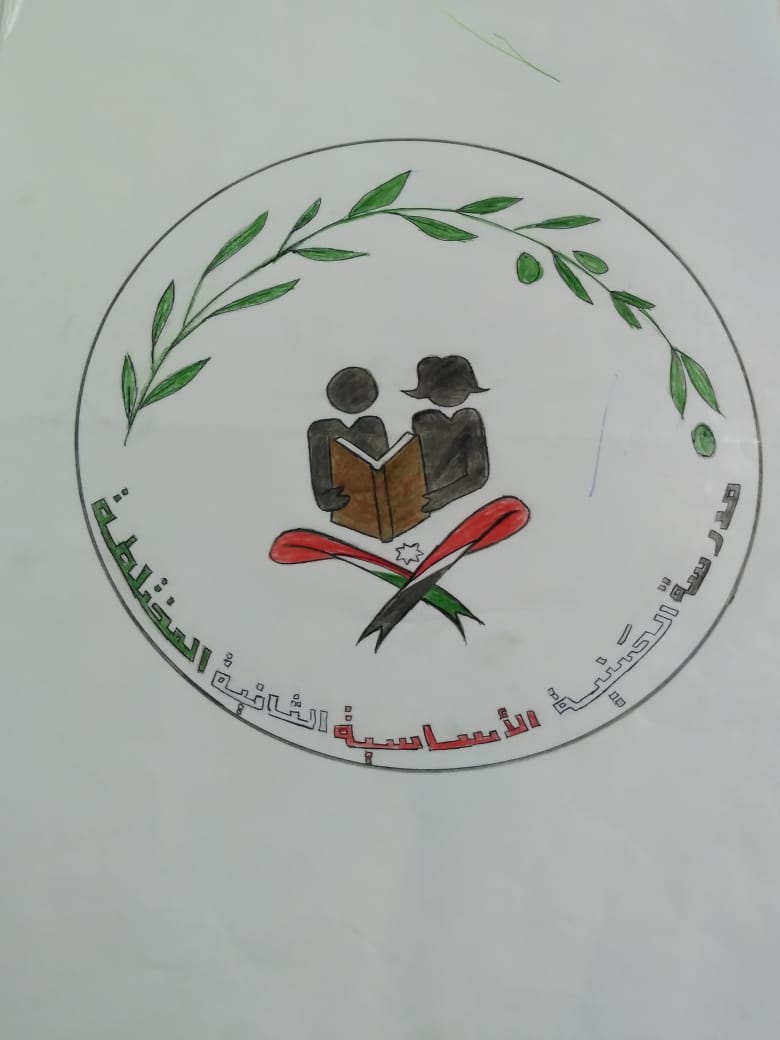 مدرسة ام القرى الاساسية الثانية
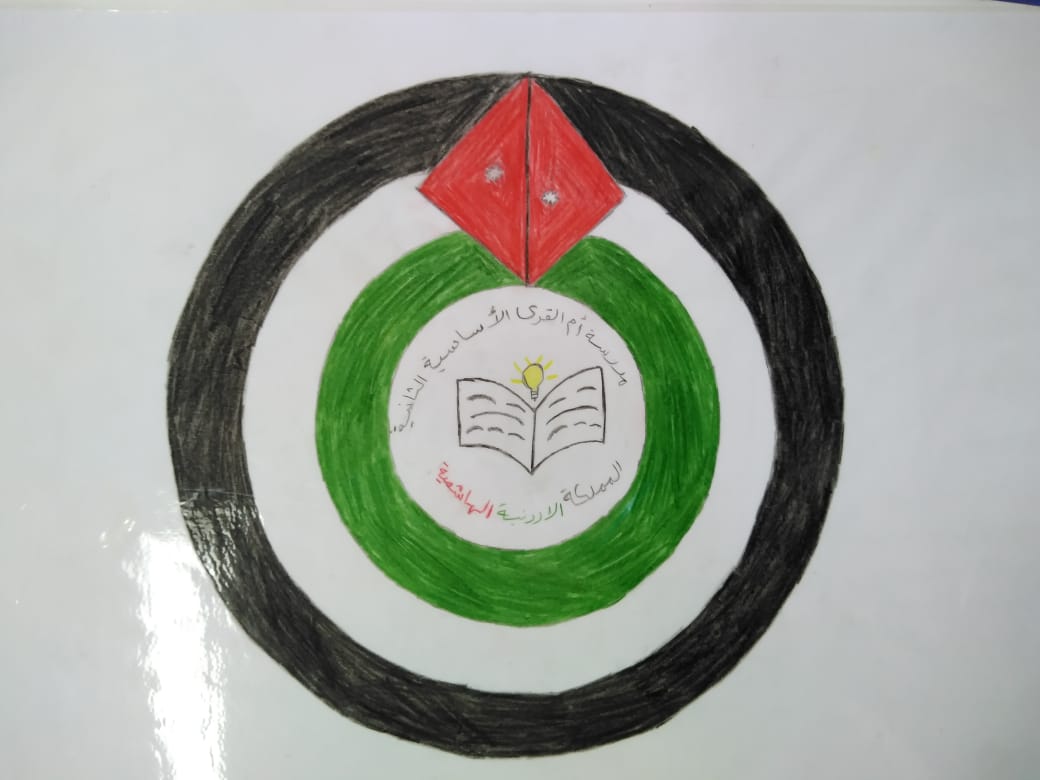 مدرسة الكرامة الاساسية الاولى المختلطة
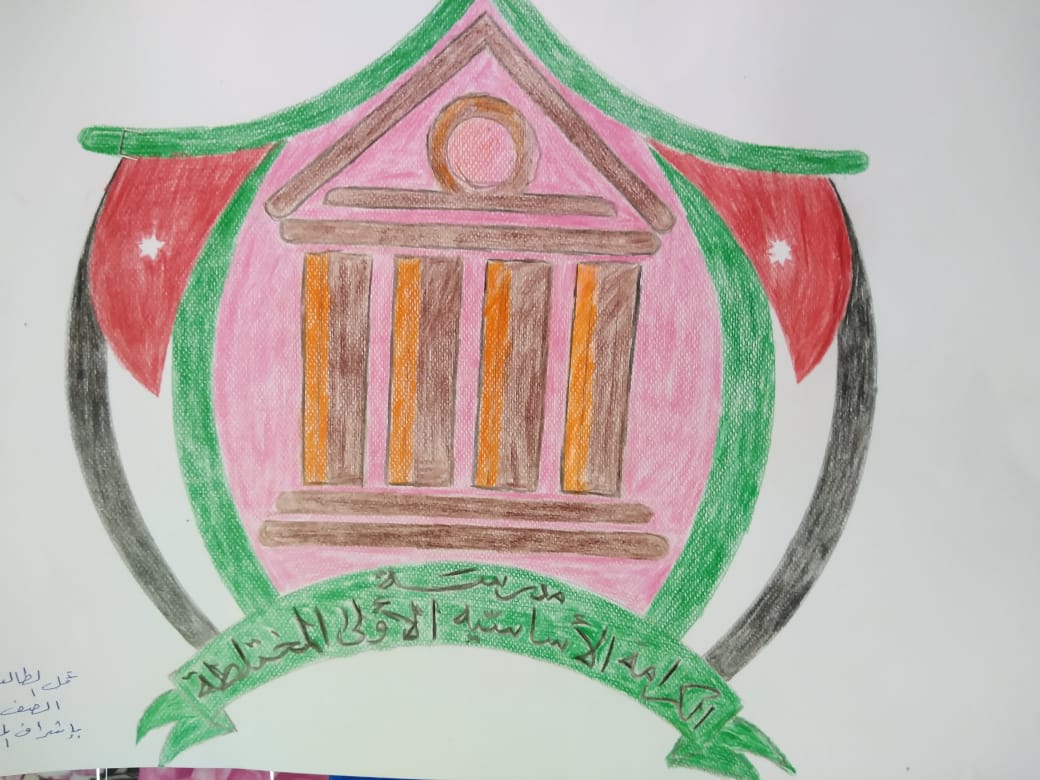 مدرسة ام الحيران الاساسية المختلطة
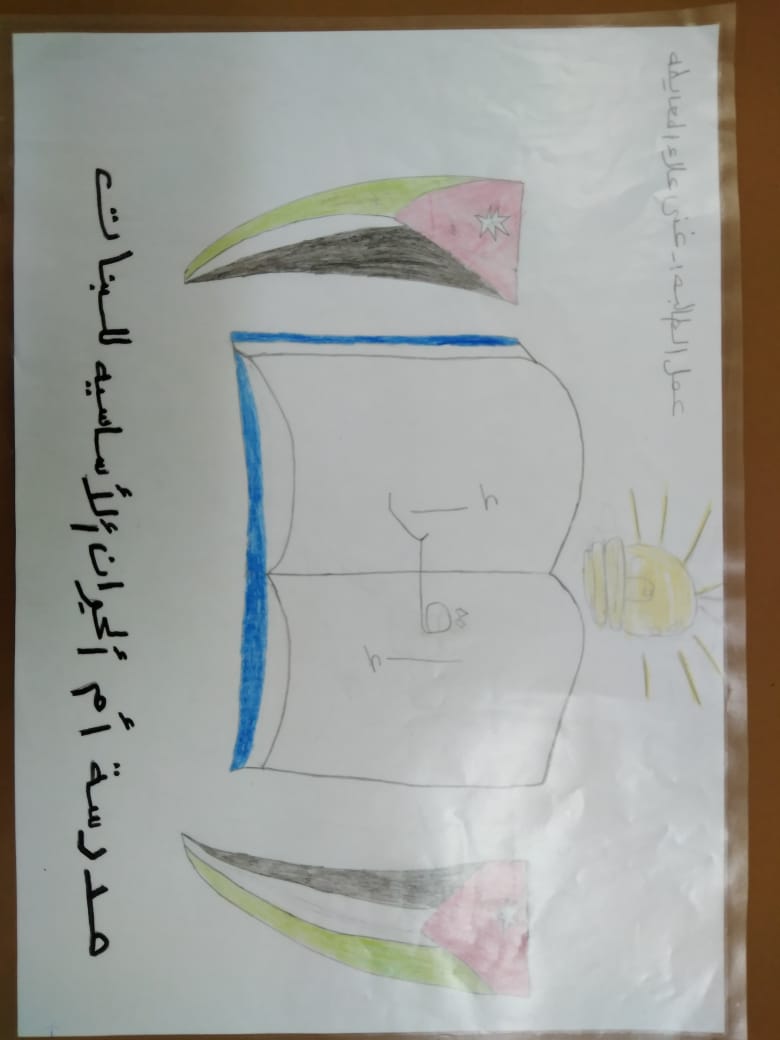 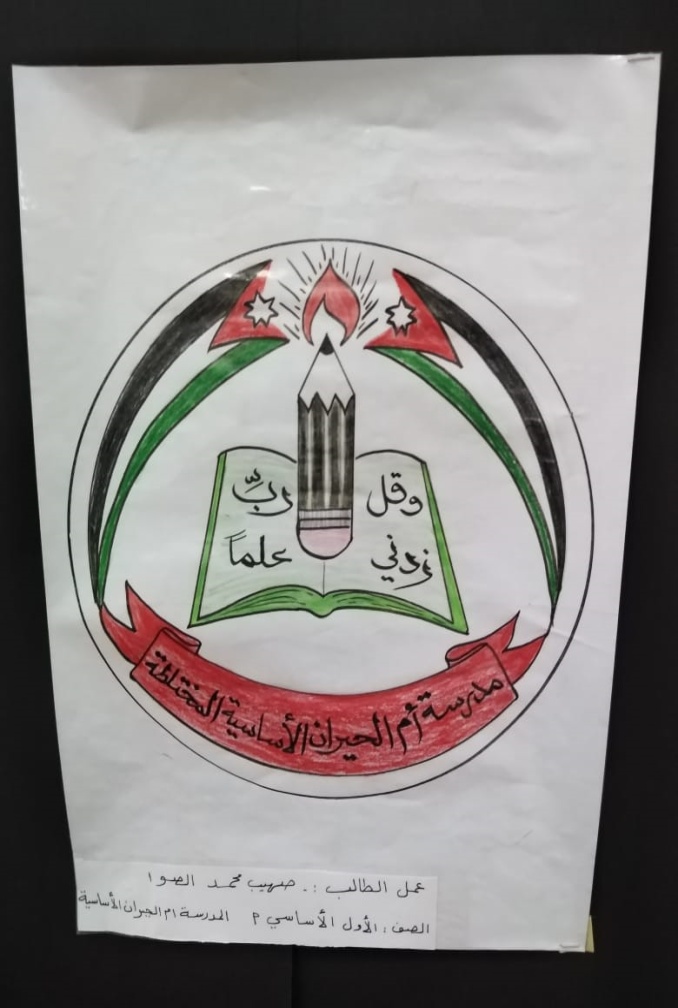 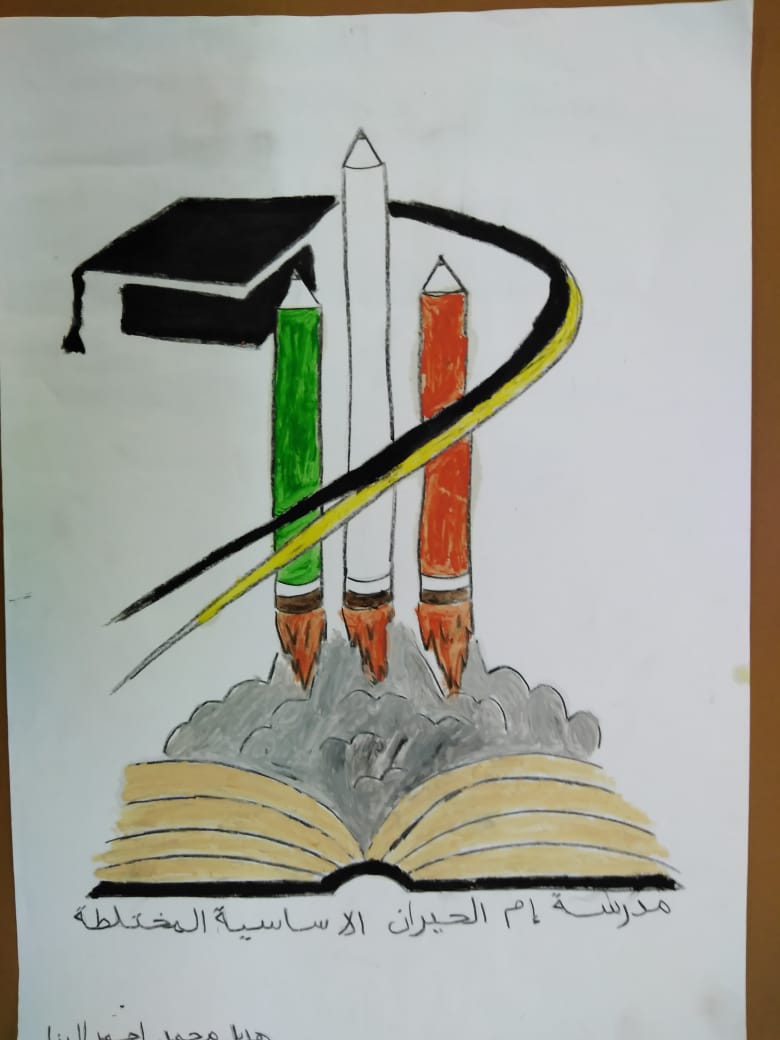 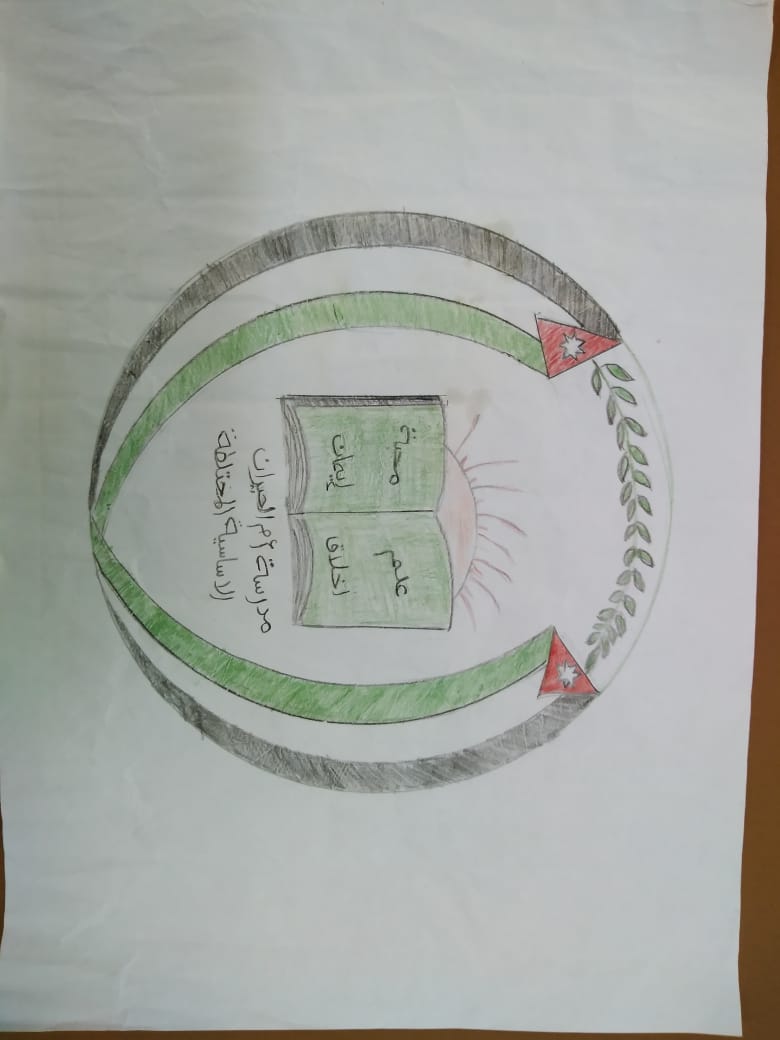